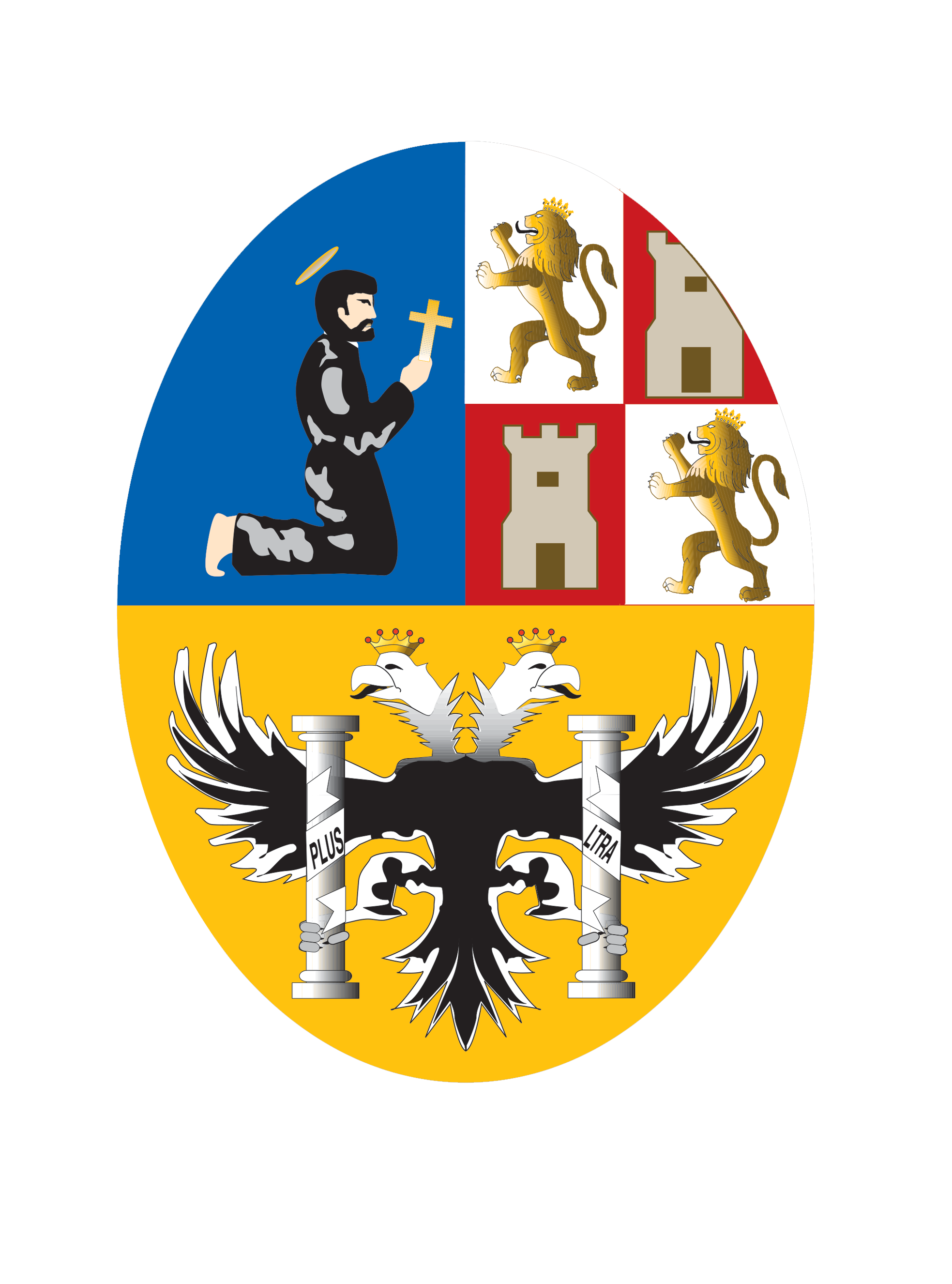 UNIVERSIDAD MAYOR, REAL Y PONTIFICIA DE SAN FRANCISCO XAVIER DE CHUQUISACA
LA AUTONOMÍA UNIVERSITARIA EN EL MARCO DEL SISTEMA DE PLANIFICACIÓN INTEGRAL DEL ESTADO PLURINACIONAL DE BOLIVIA
Tegucigalpa, Honduras, Octubre 16 de 2018
Jorge Eduardo Fuentes Ávila
Director Planificación  y Evaluación Institucional

Comisión Técnica Nacional de Gestión
COMITÉ EJECUTIVO DE LA UNIVERSIDAD BOLIVIANA
CONTENIDO
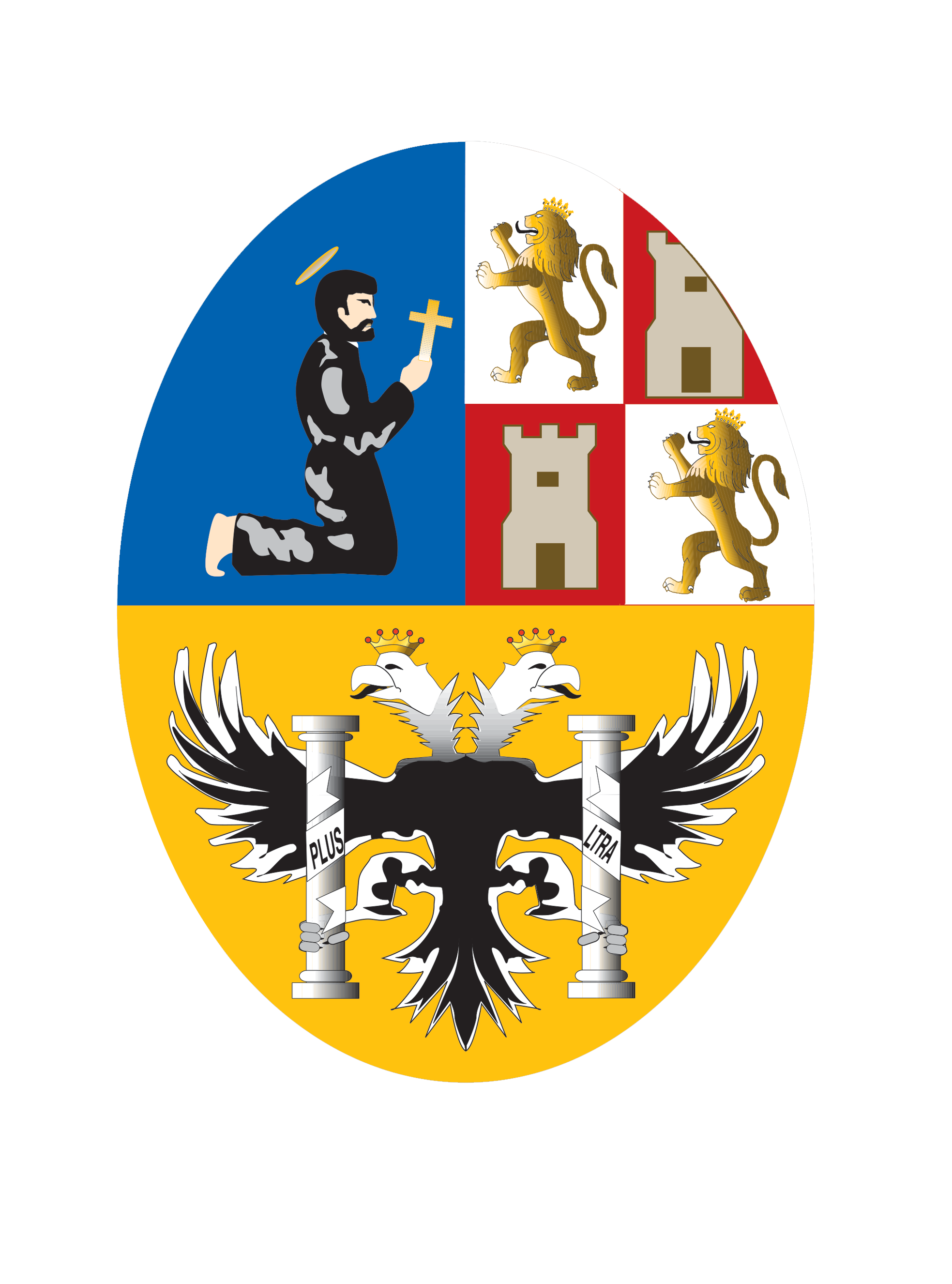 EL SISTEMA DE LA UNIVERSIDAD BOLIVIANA.
SENTIDO Y ALCANCE DE LA AUTONOMÍA UNIVERSITARIA.
EL SISTEMA DE PLANIFICACIÓN INTEGRAL DEL ESTADO    (Ley 777 SPIE).
VULNERACIÓN DE LA AUTONOMÍA UNIVERSITARIA.
LA ARTICULACIÓN DE LA PLANIFICACIÓN UNIVERSITARIA CON EL SISTEMA DE PLANIFICACIÓN INTEGRAL DEL ESTADO.
APRENDIZAJES DE LA BUENA PRÁCTICA.
I.
EL SISTEMA DE LA UNIVERSIDAD BOLIVIANA
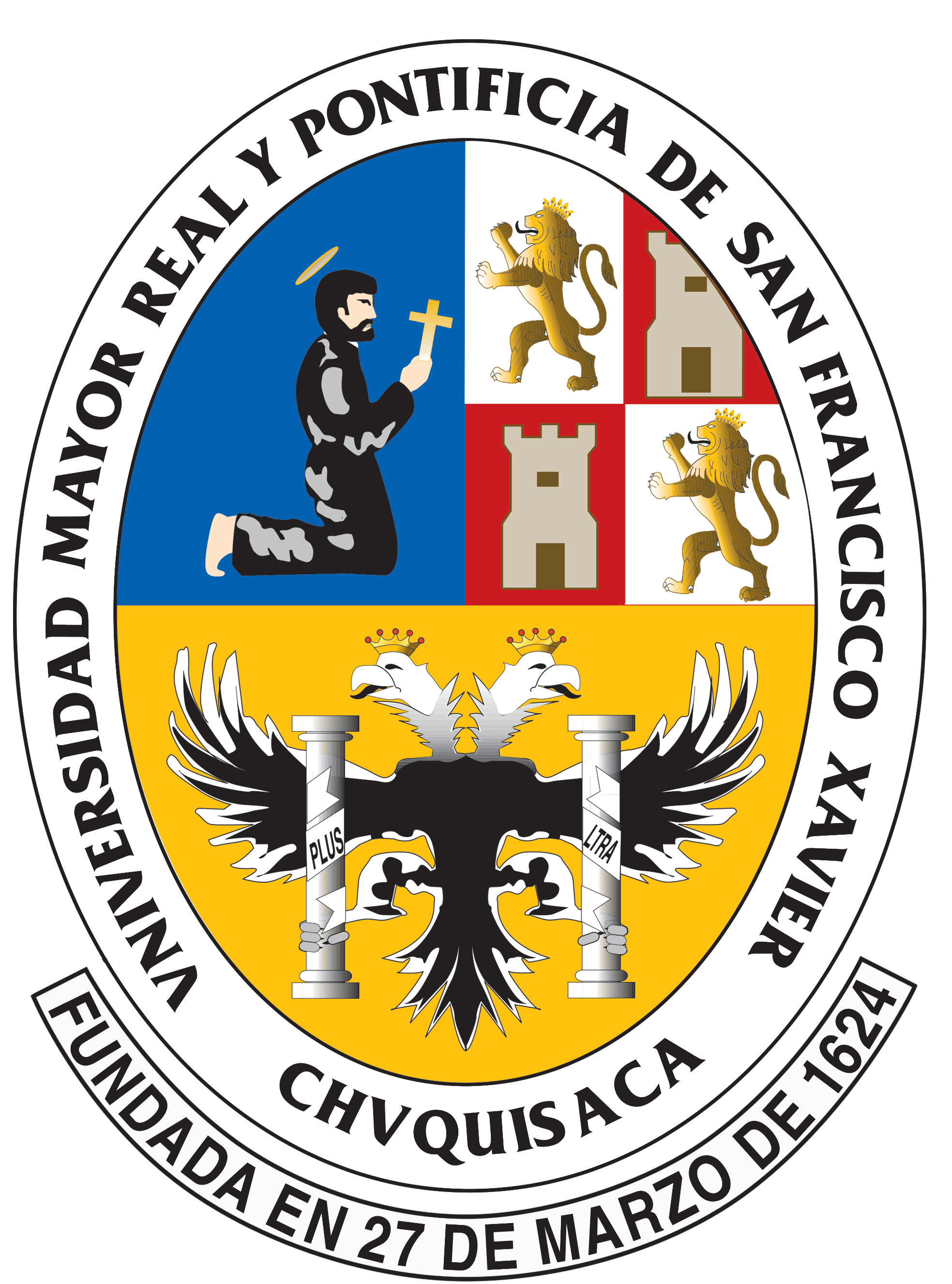 SISTEMA DE LA UNIVERSIDAD BOLIVIANA
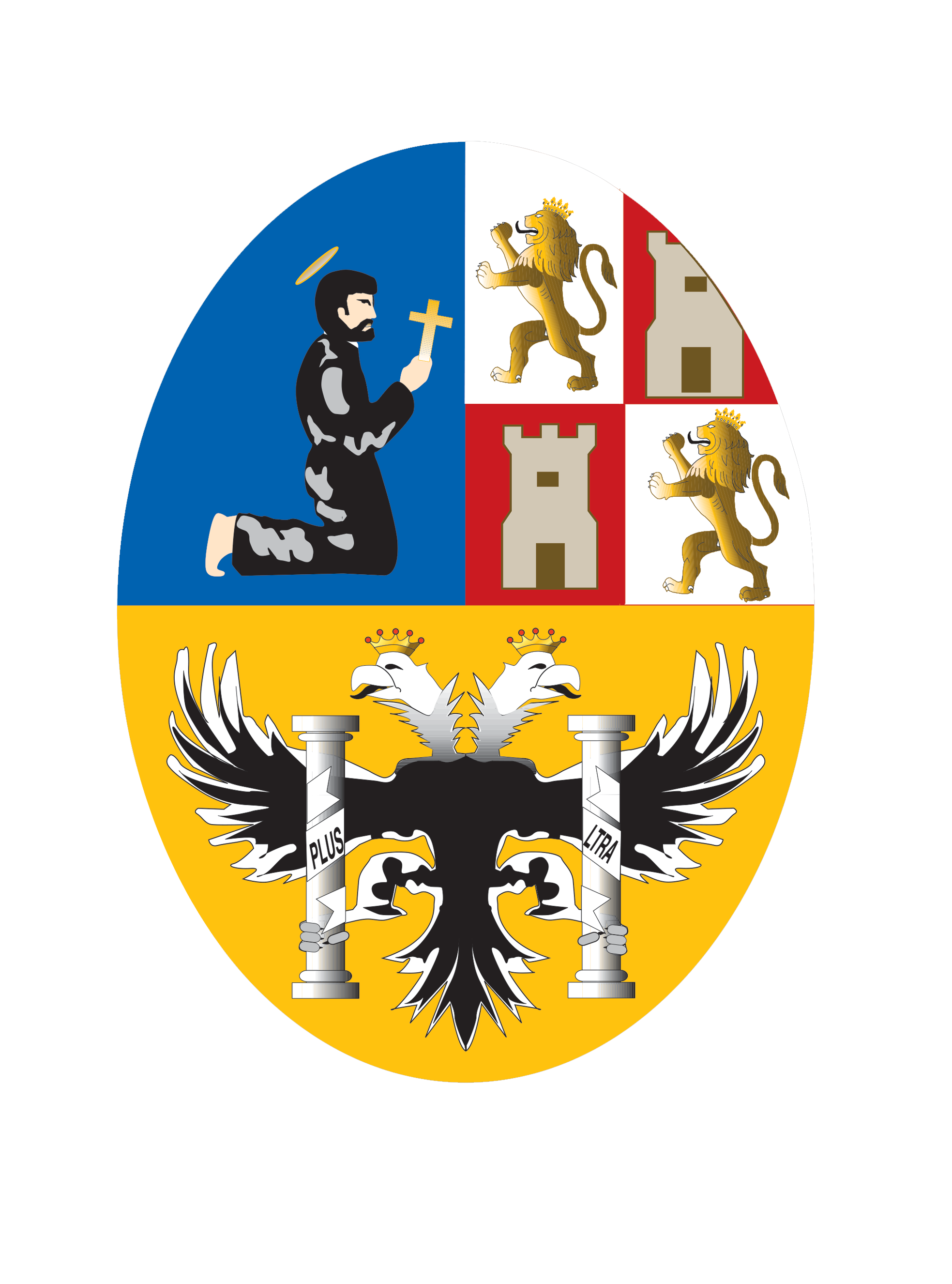 Las Universidades Públicas Bolivianas conforman el Sistema de la Universidad Boliviana (SUB) donde todas son iguales en jerarquía y su organismo central es el Comité Ejecutivo de la Universidad Boliviana (CEUB)
N° de Universidades
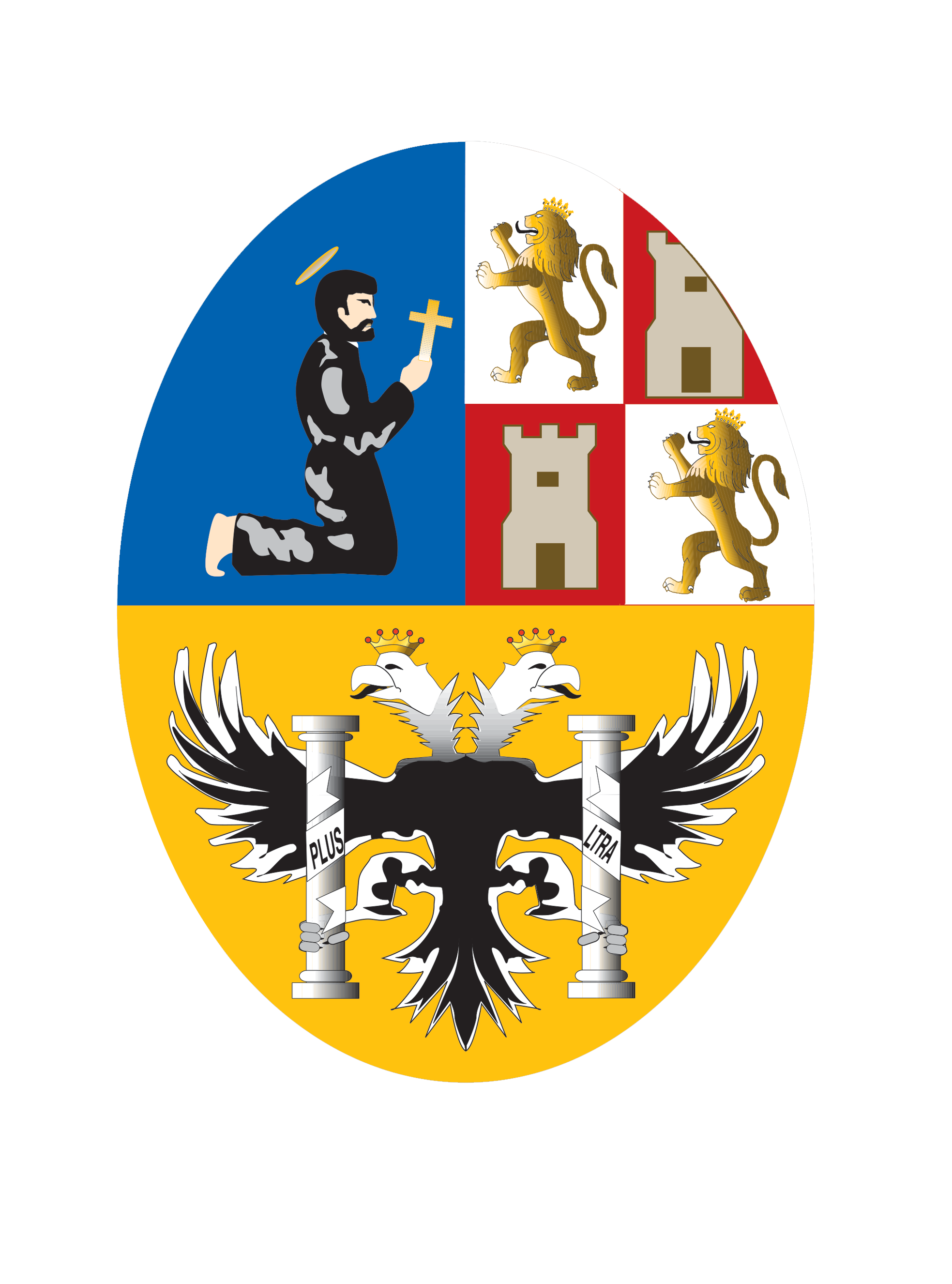 Universidades Autónomas: 11
Universidades de Régimen Especial:    4
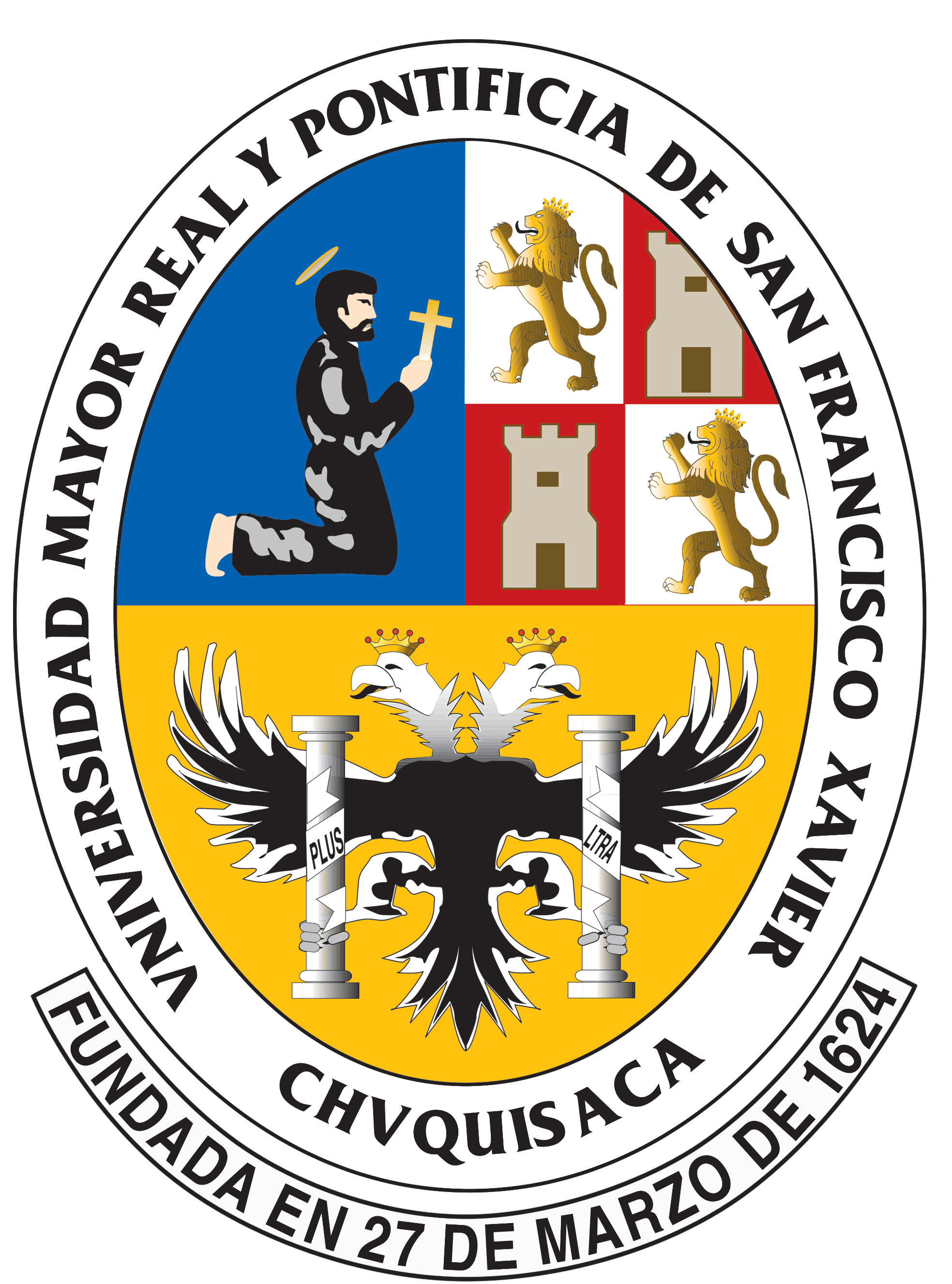 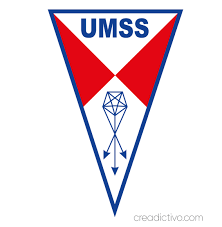 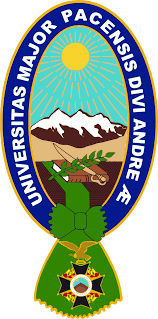 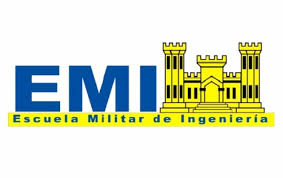 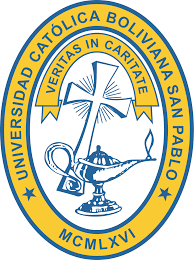 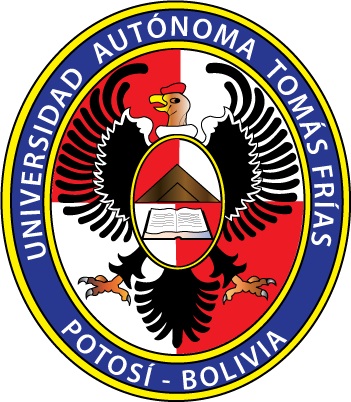 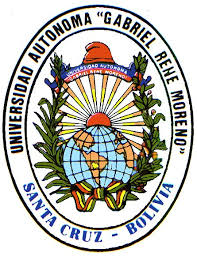 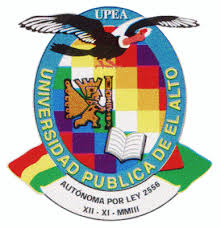 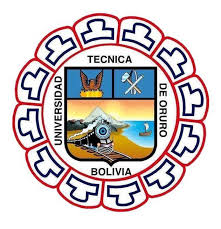 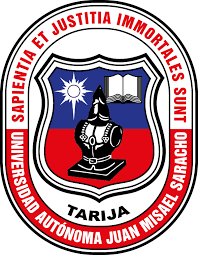 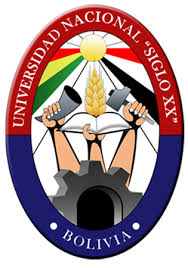 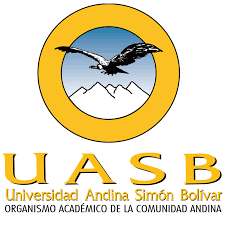 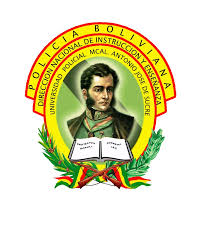 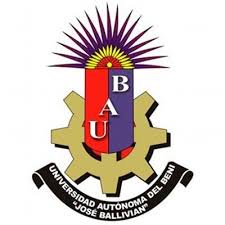 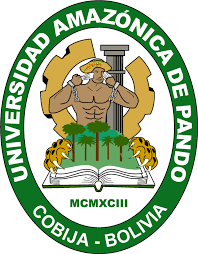 PRINCIPIOS FUNDAMENTALES RELACIONADOS  CON LA PLANIFICACIÓN UNIVERSITARIA
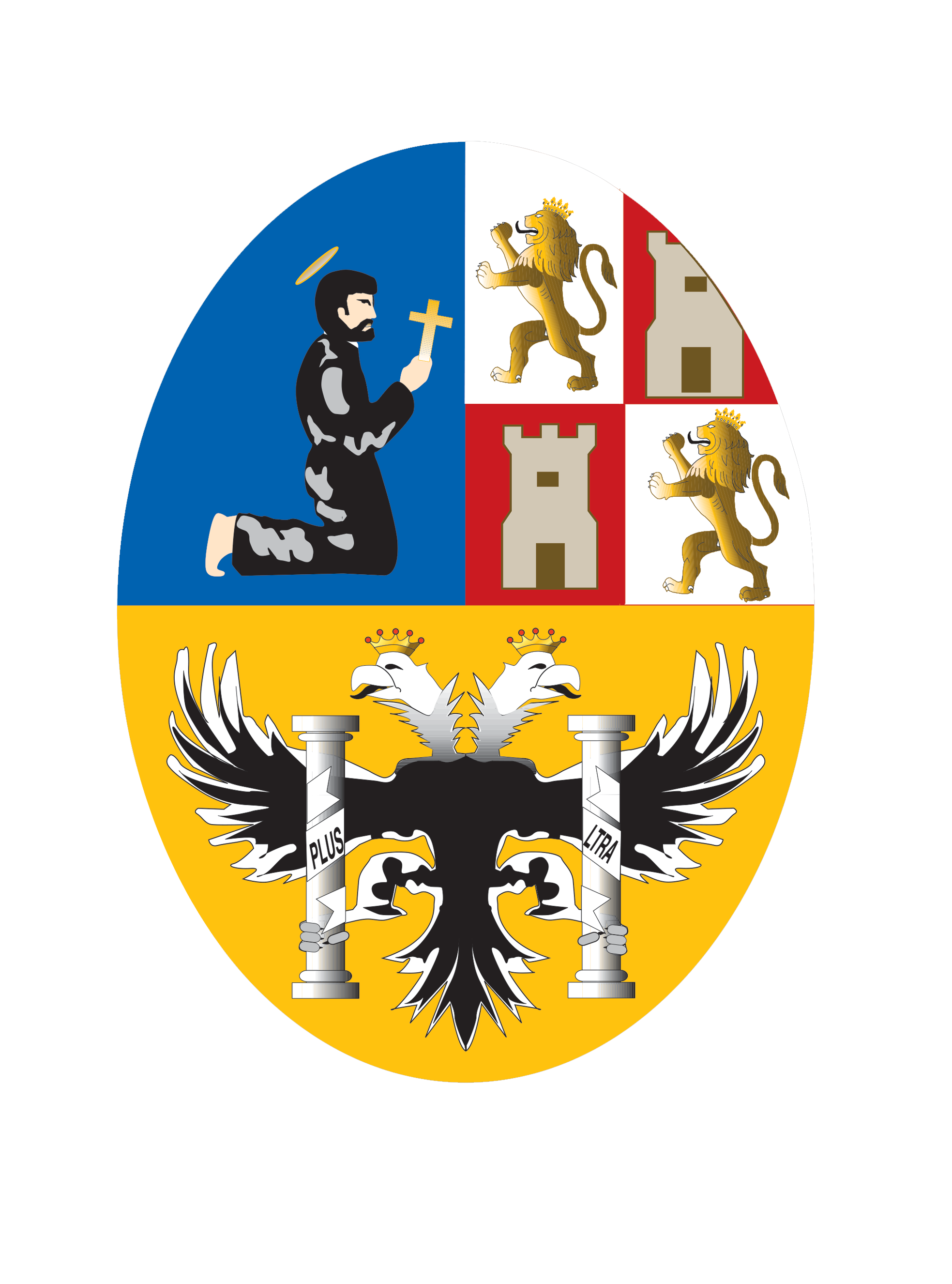 Autonomía Universitaria

Libre administración de sus recursos, el nombramiento de sus autoridades, su personal docente y administrativo, la elaboración y aprobación de sus estatutos, planes de estudio y presupuestos anuales; para realizar sus fines.
Cogobierno Paritario Docente Estudiantil

Participación de docentes y estudiantes en todos los niveles de planificación y decisión de las actividades y políticas universitarias
La Libertad de Cátedra

Libertad de cátedra, de investigación y de estudio, que garantiza los derechos de la libre expresión y difusión del  pensamiento, de producción, creación artística, humanística, científica y técnica.
La independencia política ideológica institucional

Respecto a cualquier gobierno, como garantía de la pluralidad, universalidad y democracia universitaria
ÓRGANOS NACIONALES DE GOBIERNO Y ORGANOS DE ASESORAMIENTO
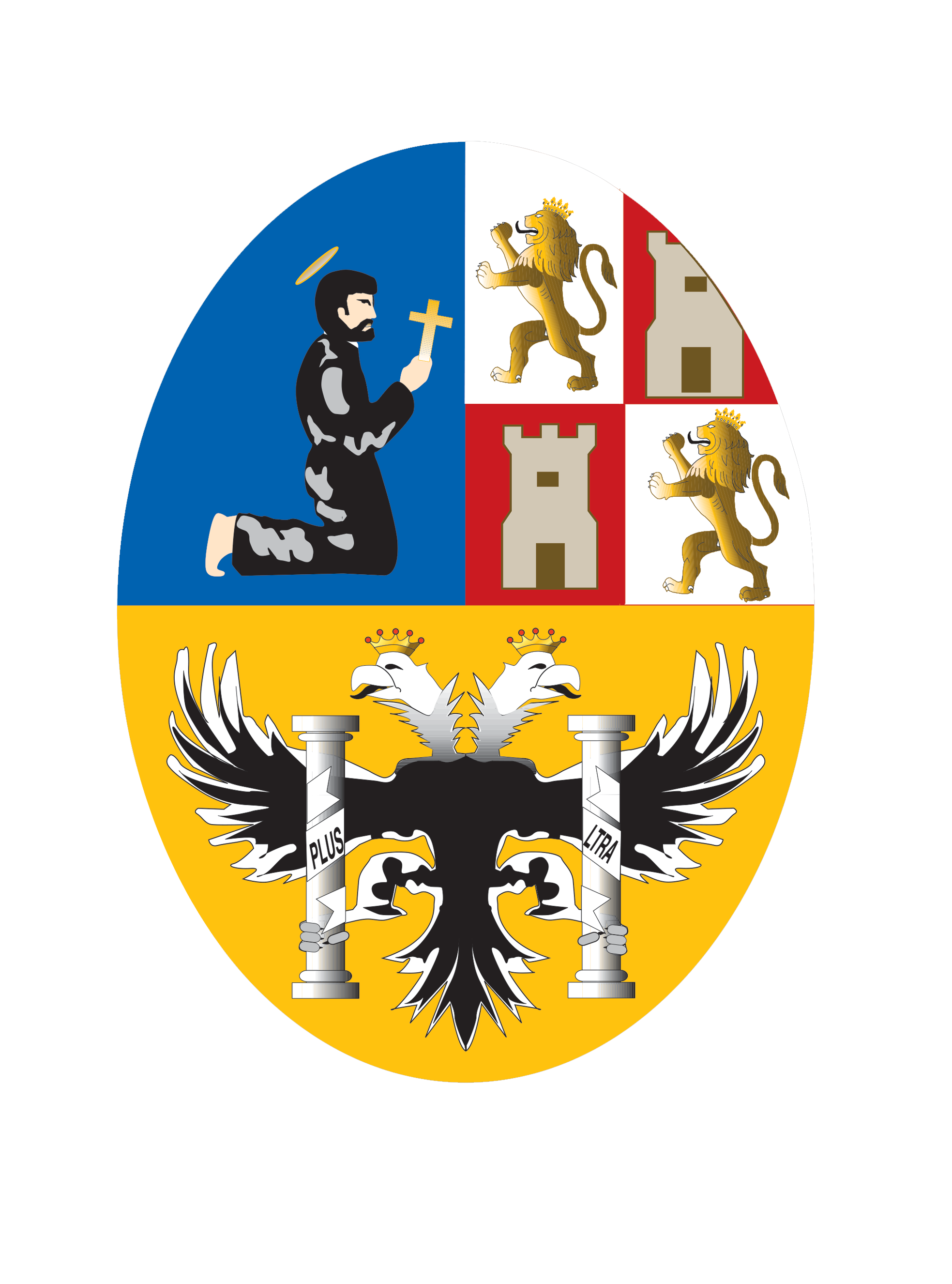 ÓRGANOS DE GOBIERNO Y ELECTORALES
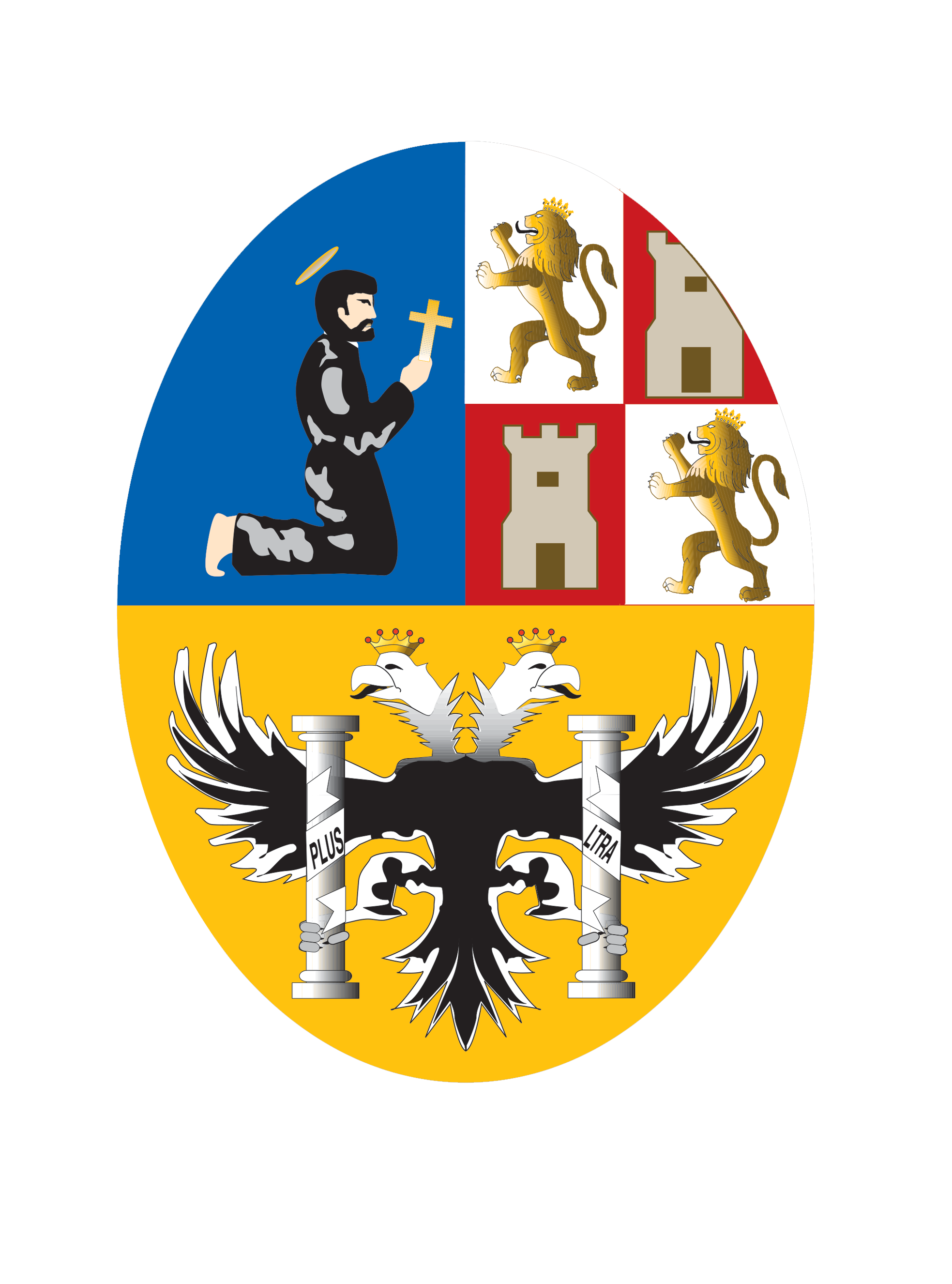 Financiamiento Público a las UniversidadesGestión 2018 – En MM $us.
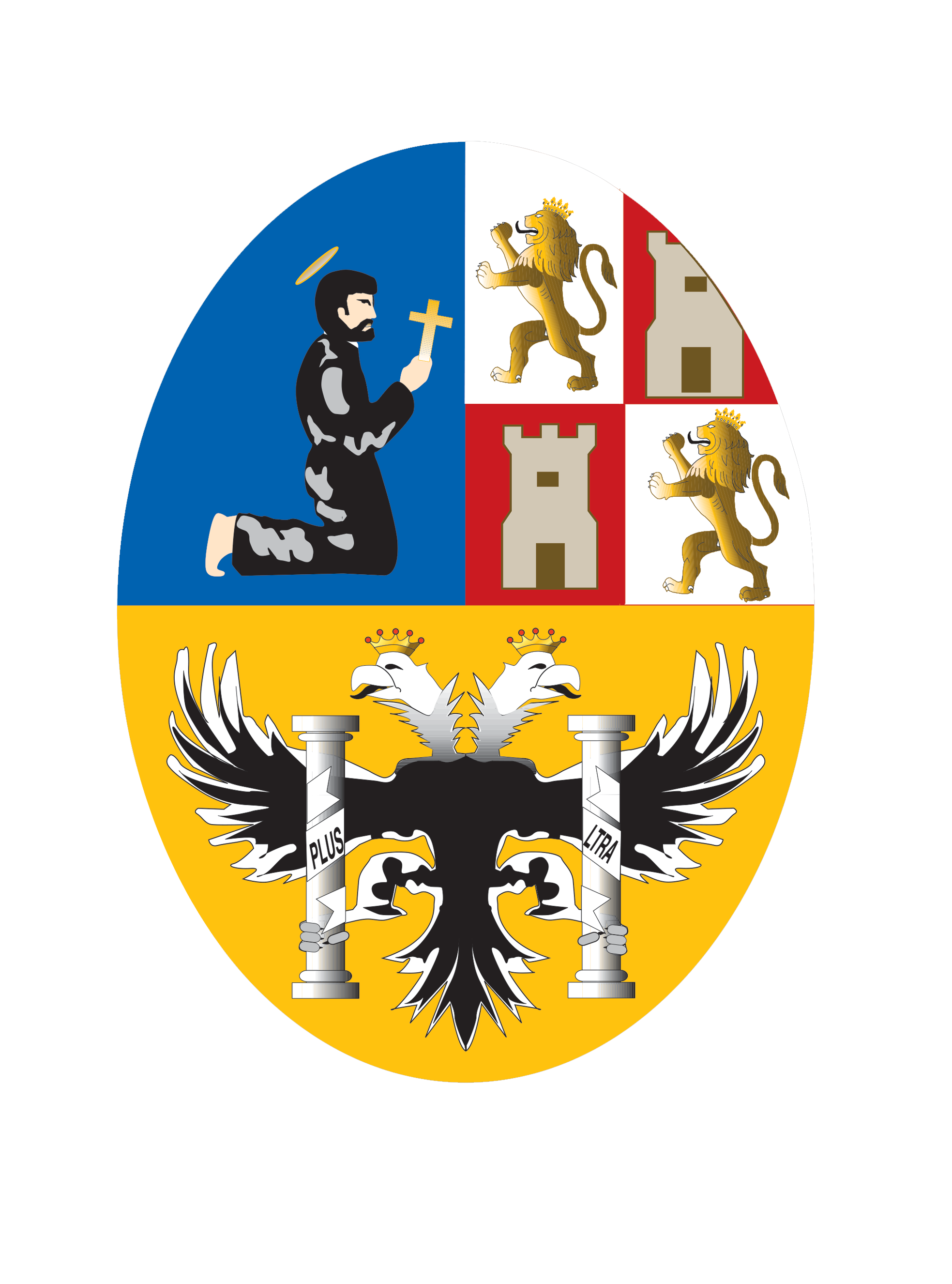 Subvención  
133,2
27%
Coparticipación tributaria 
300,7
62%
TOTAL RECURSOS FISCALES AÑO
$us 485.4 MM
II.
SENTIDO Y ALCANCE DE LA AUTONOMÍA UNIVERSITARIA
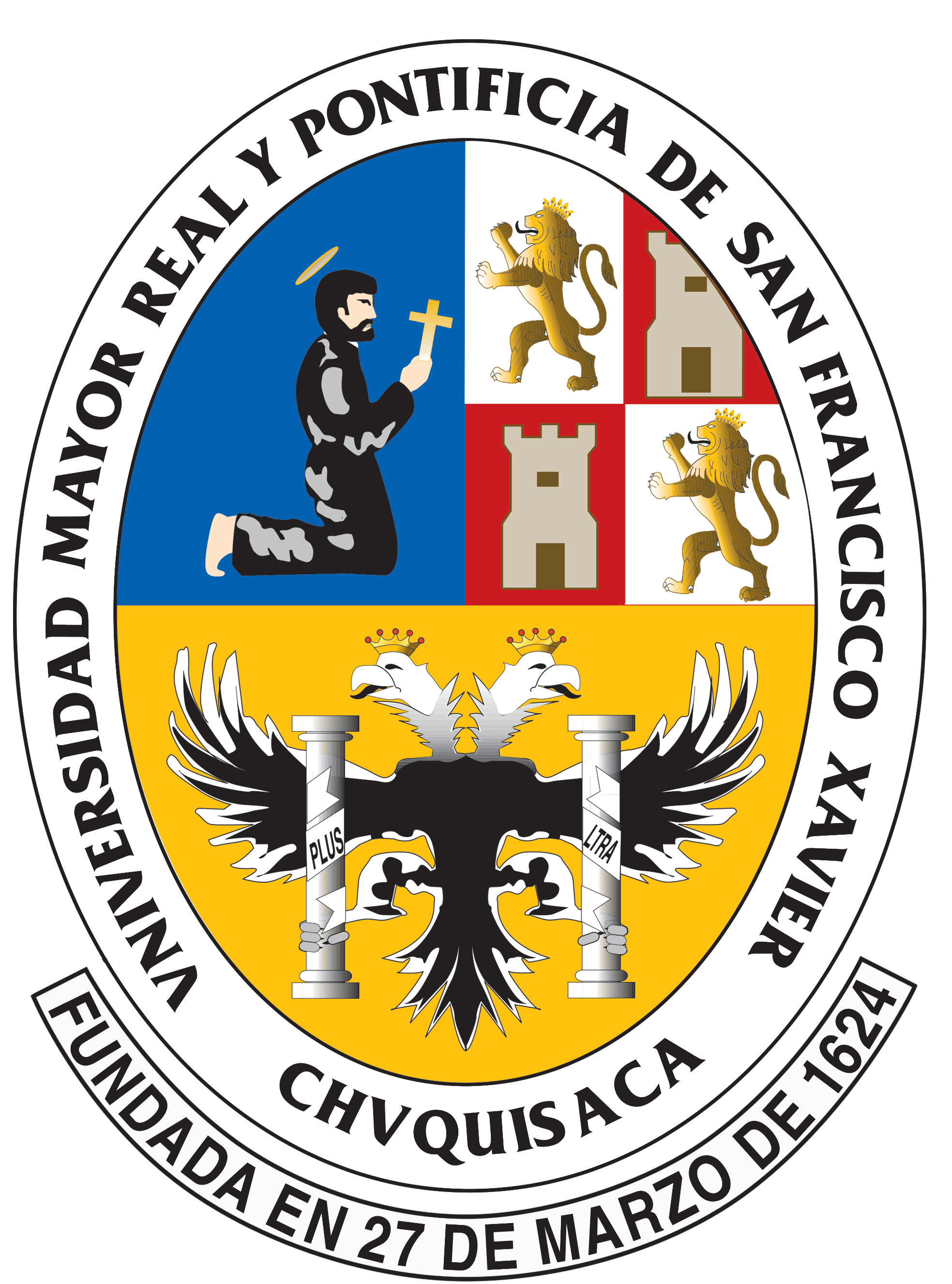 Autonomía Universitaria …(1).
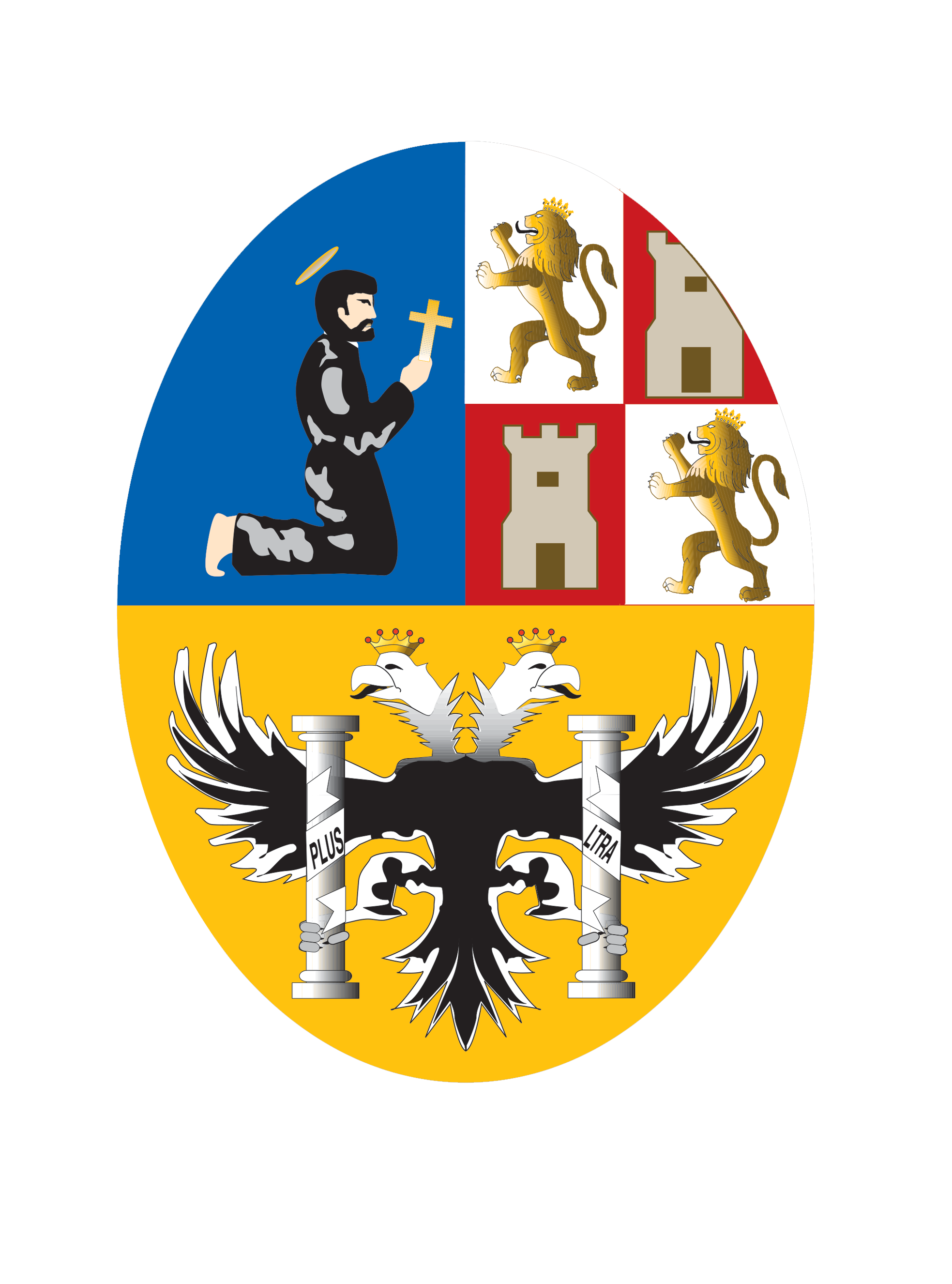 La Autonomía Universitaria, incorporada en la Constitución Política del Estado por referéndum (1931), tiene una mayor connotación histórica y social en Bolivia.
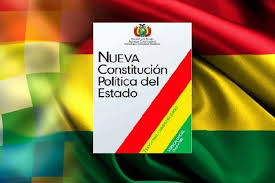 Autonomía Universitaria …(2).
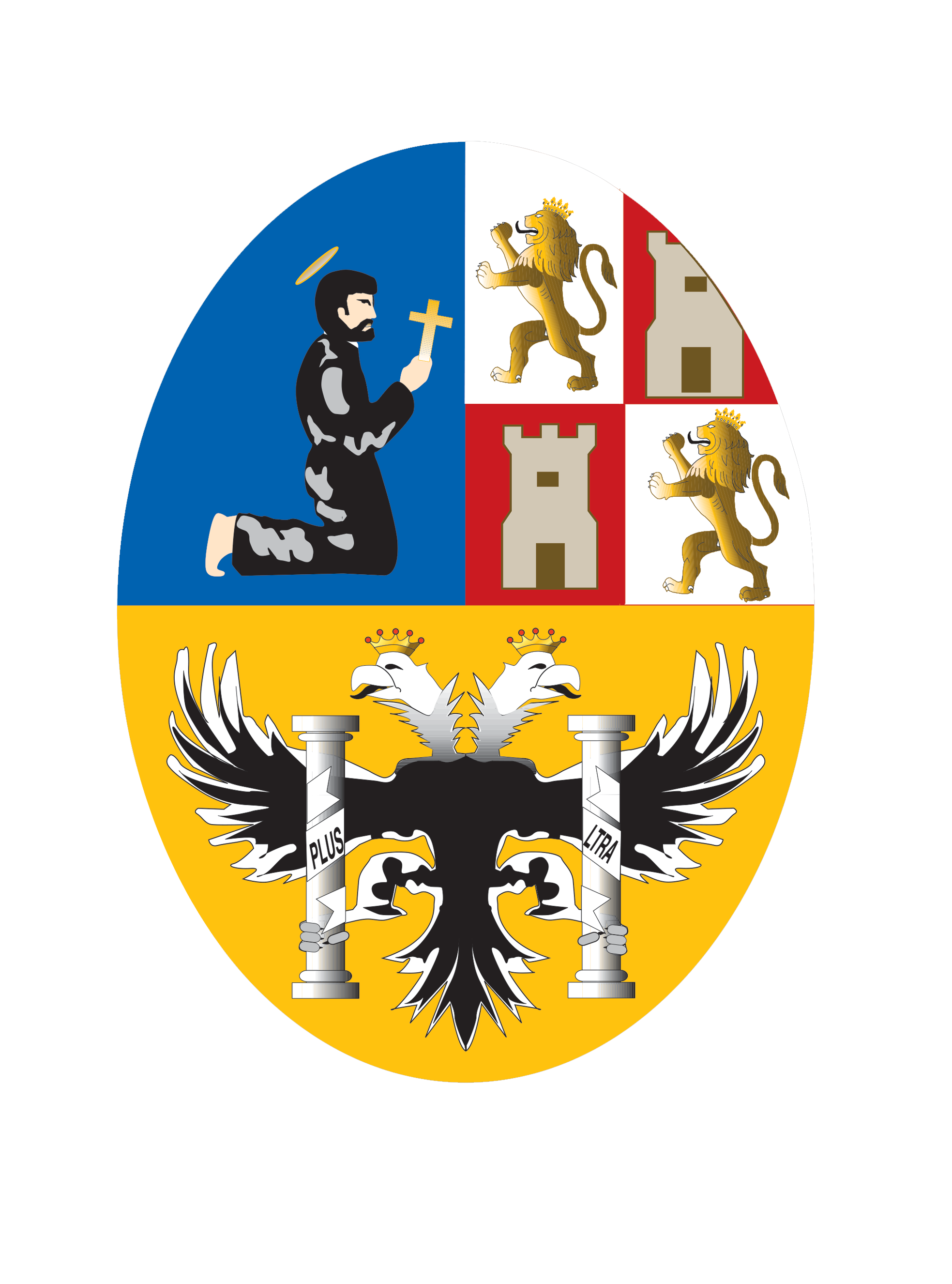 La CPE art. 92° define el sentido y alcance de la autonomía universitaria:
a) Libre administración de sus recursos
b) nombramiento de sus rectores, personal docente y administrativo;
c) elaboración y aprobación de sus estatutos, planes de estudio y presupuestos anuales;
d) aceptación de legados y donaciones;
e) Realizar sus fines y sostener sus institutos y facultades
Autonomía Universitaria …(3).
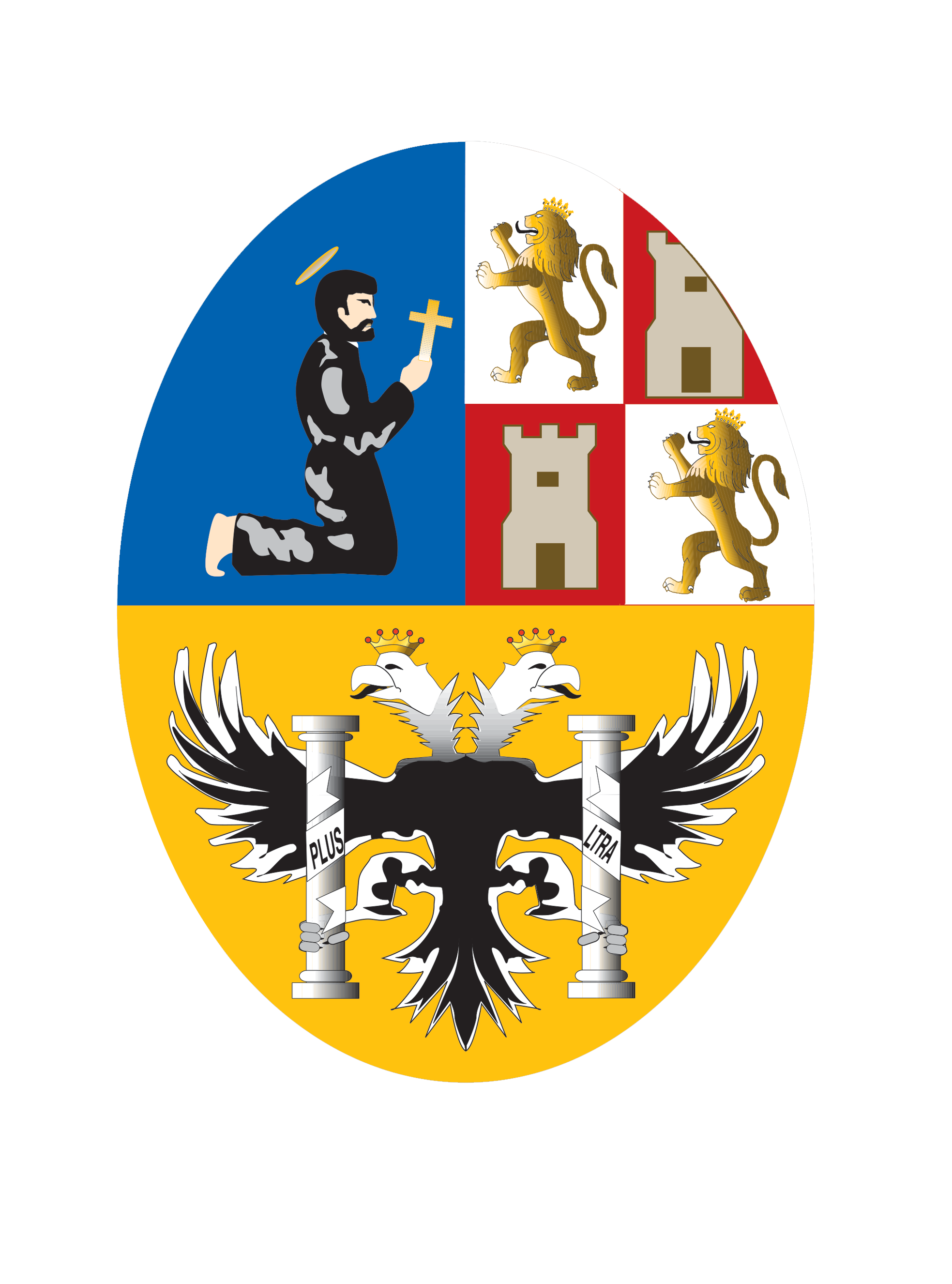 Las Universidades autónomas no son soberanas, de lo contrario se crearía el caos y desconcierto en la administración del Estado.
Son parte del Estado. Art. 93 de la CPE :

“Las Universidades públicas serán obligatoria y suficientemente  subvencionadas por el Estado, independientemente de sus recursos departamentales, municipales y propios, creados y por crearse”
LA AUTONOMÍA EN EL SIGLO XXI
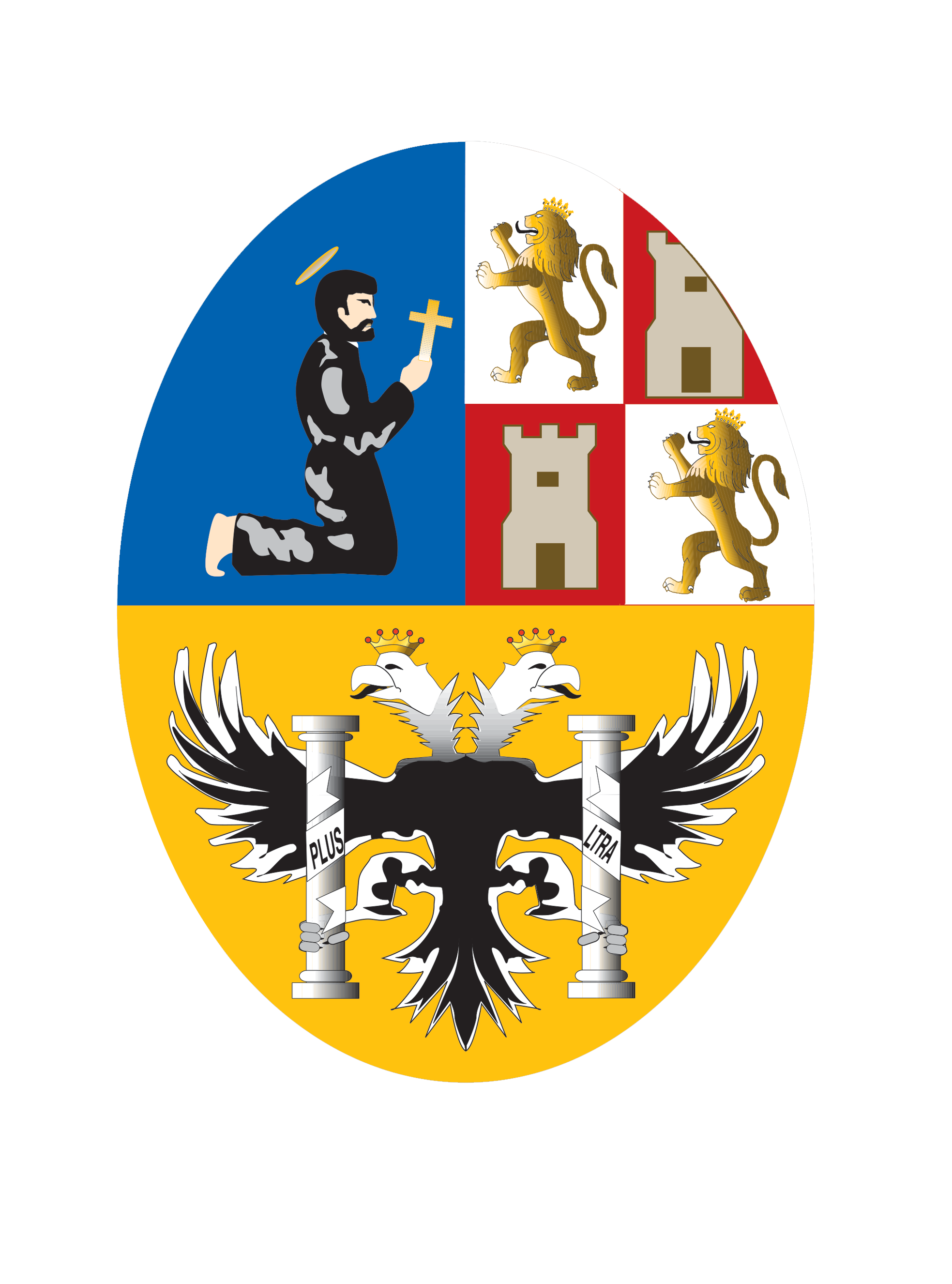 La autonomía universitaria es un conjunto de libertades que el Estado reconoce a las Universidades, la facultad de darse a sí mismas las normas que rijan su organización, gobierno y régimen académico, sin interferencias externas. 
(C. Tunnermann)
Ello implica, entre otras facultades, la libertad para planificar sus programas de investigación, docencia y extensión”
Autonomía para la Libertad Académica.
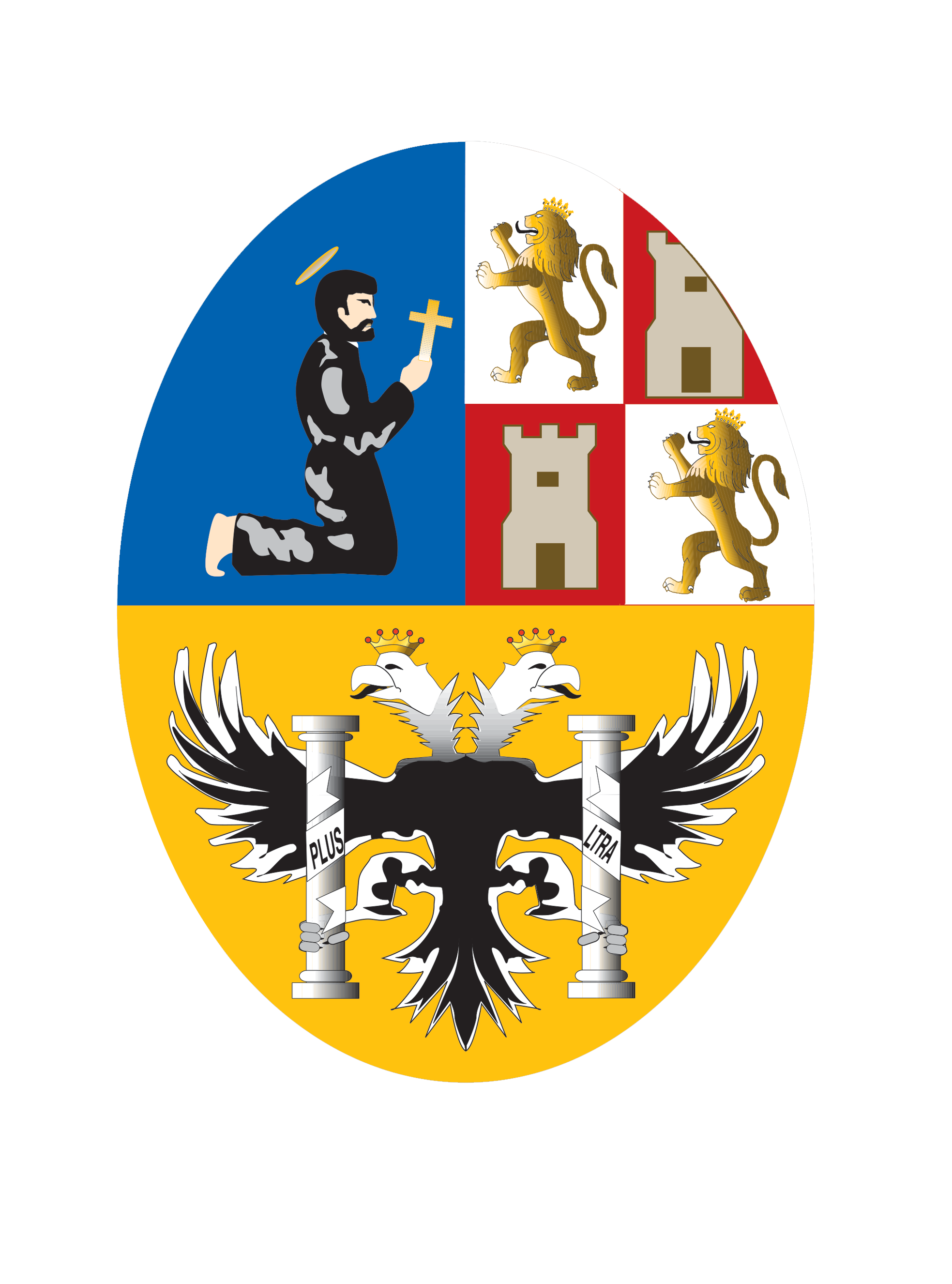 La sociedad necesita de una institución que tenga a su cargo generar conocimiento, diseminarlo y aplicarlo a la solución de problemas, ya que el progreso social depende de ello.
La Universidad, solo puede desempeñar su rol propio si se da la condición de libertad de investigación y de enseñanza que le permite aportar a la sociedad lo que le es propio.
La autonomía es un medio para la protección de la libertad intelectual. Brinda una razonable garantía de que esa necesaria libertad se mantendrá esencialmente inalterada.
Autonomía para la Libertad Académica.
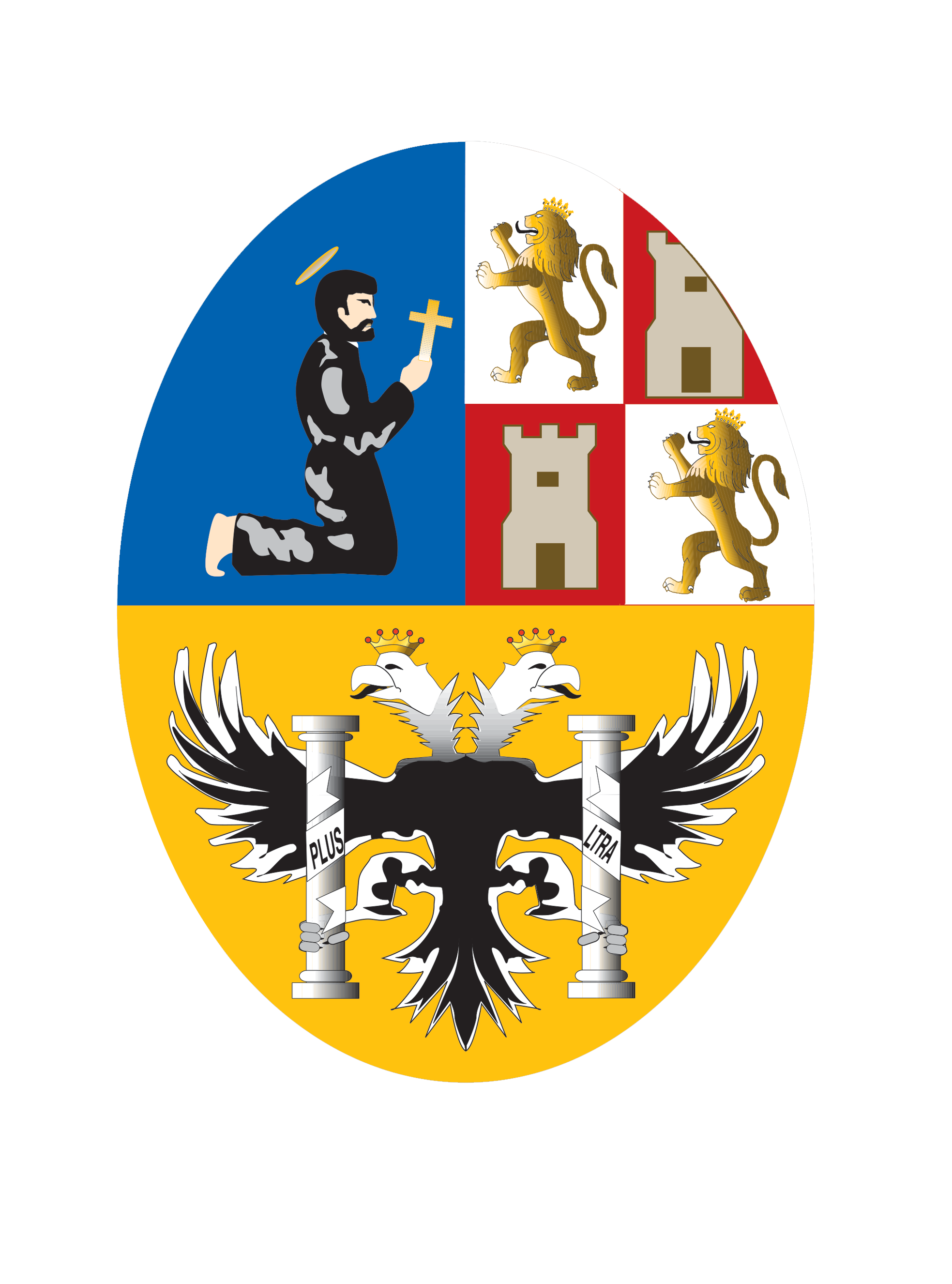 Las Universidades deben luchar para que se produzcan relaciones seguras, equitativas y previsibles entre el Estado y las Universidades.
Ser institucional y colectivamente muy cuidadosas en conducir sus relaciones con el Estado en un plano de colaboración con independencia, de manera que haya concertación y seguridades.
CONCLUSIONES SOBRE AUTONOMIA
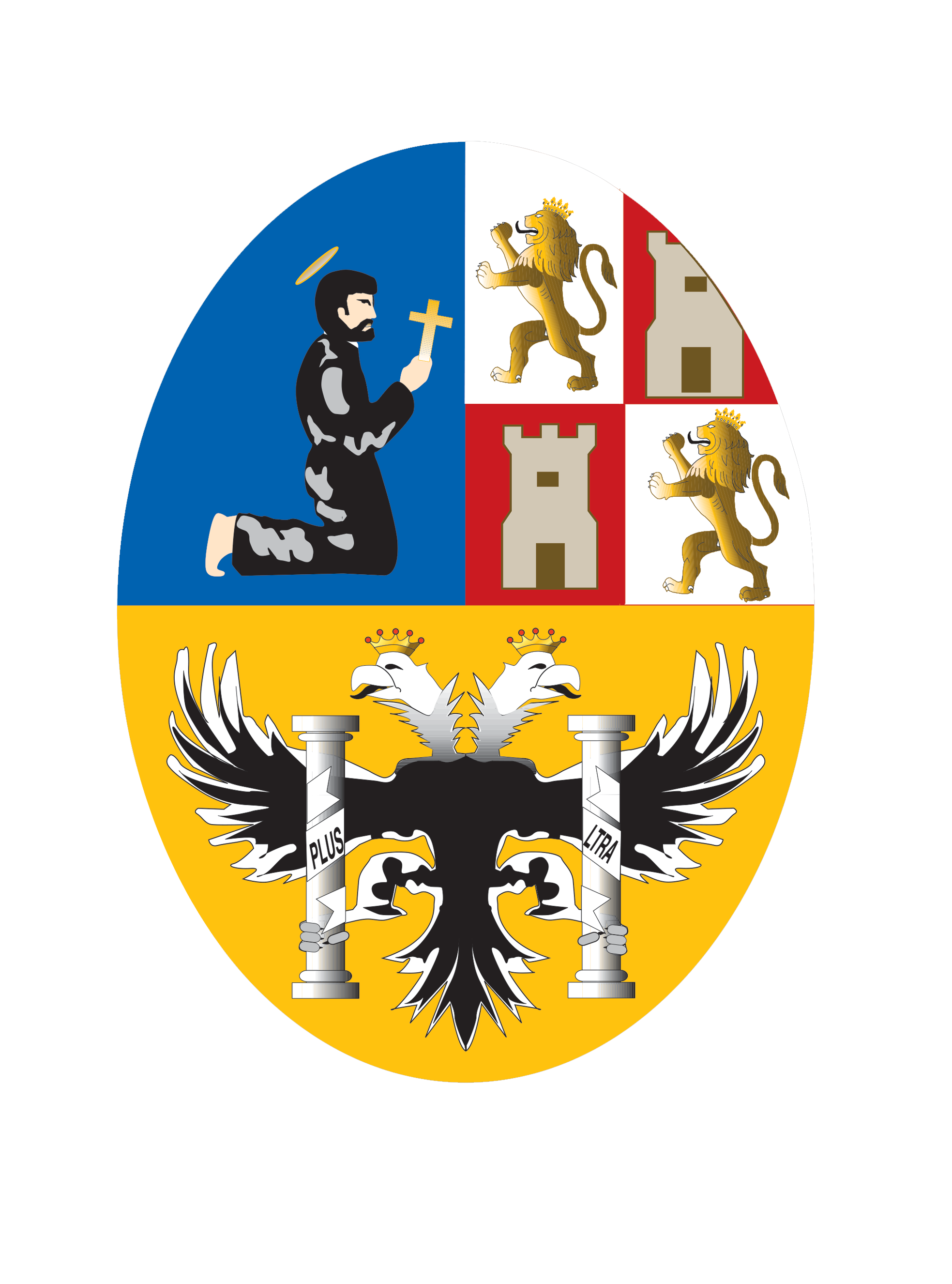 Reflexión …
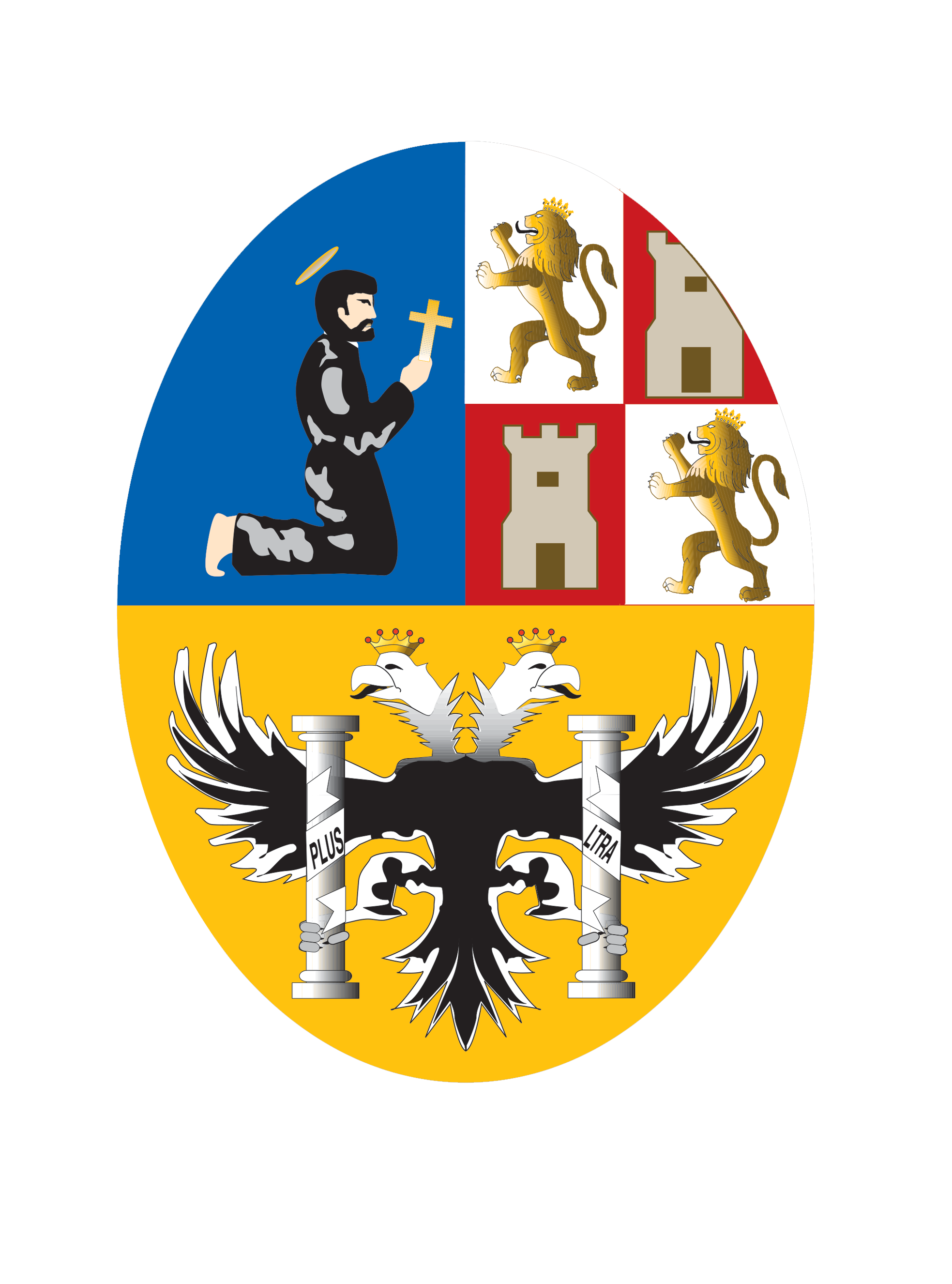 ¿Cómo podrían las Universidades alcanzar sus fines, sin dotarse de capacidades  normativas y organizativas para el  proceso de planificación, en el marco de su  autonomía?
III.
EL SISTEMA DE PLANIFICACIÓN INTEGRAL DEL ESTADO PLURINACIONAL DE BOLIVIA LEY 777
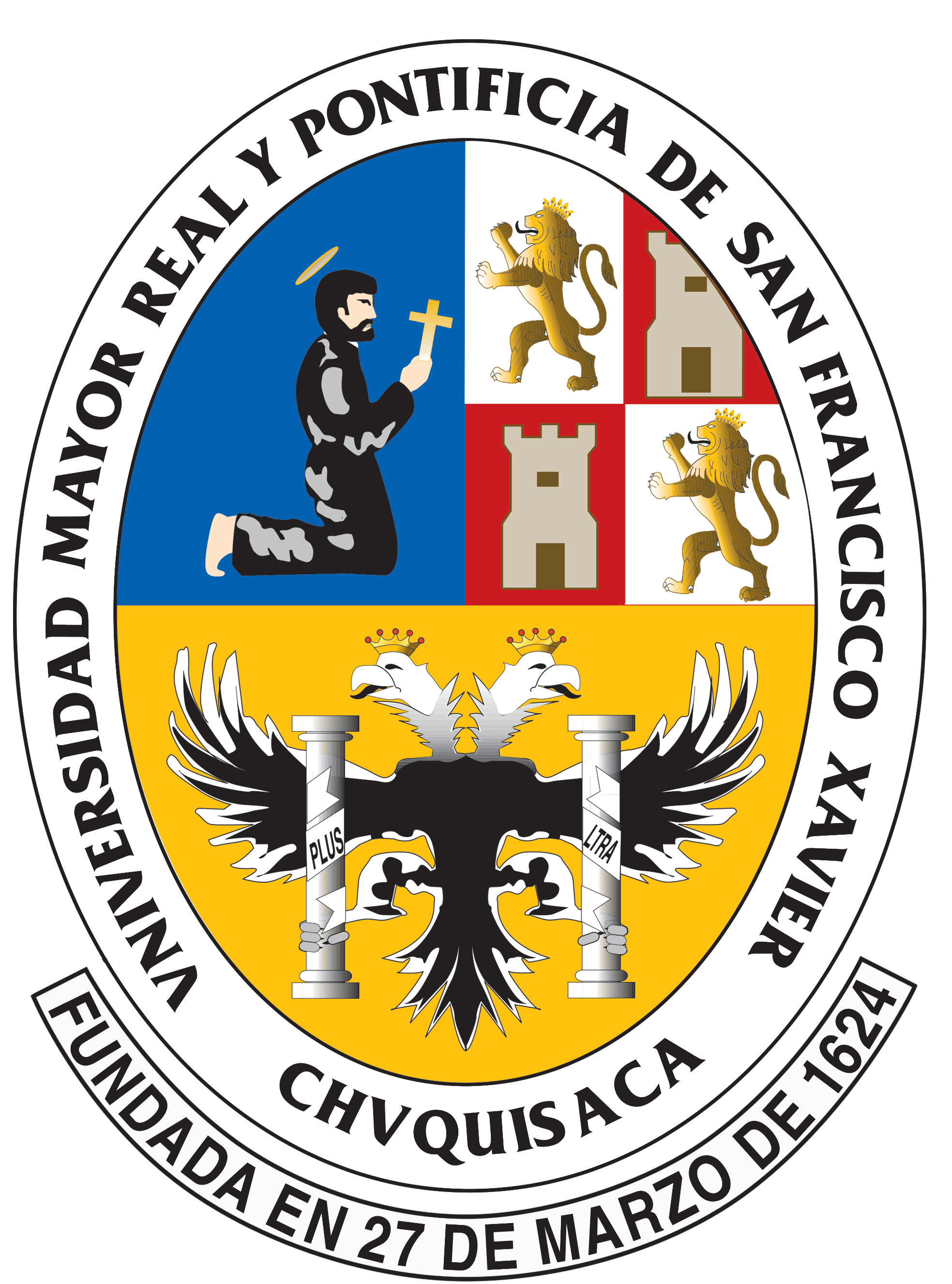 El SPIE comprende los siguientes sub-sistemas:
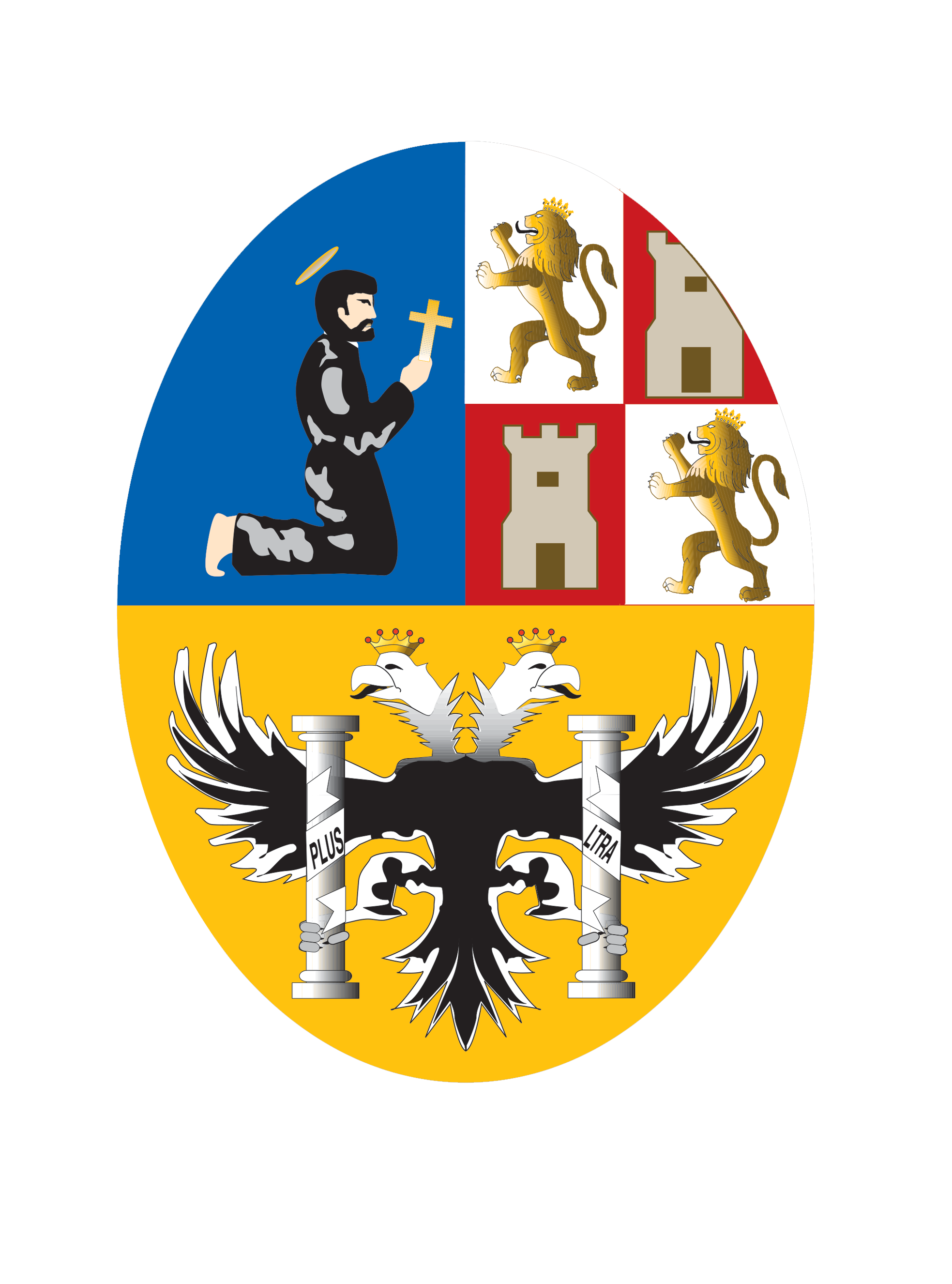 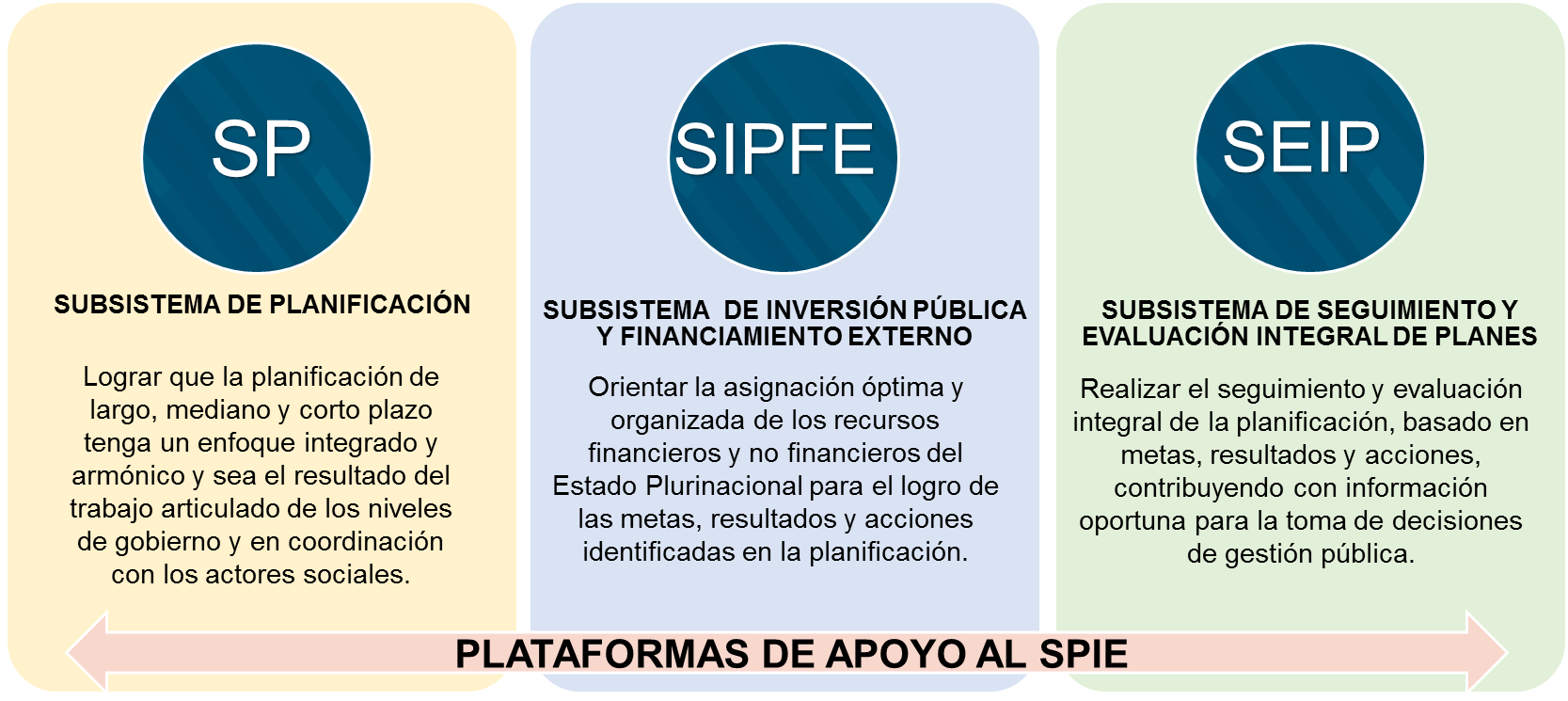 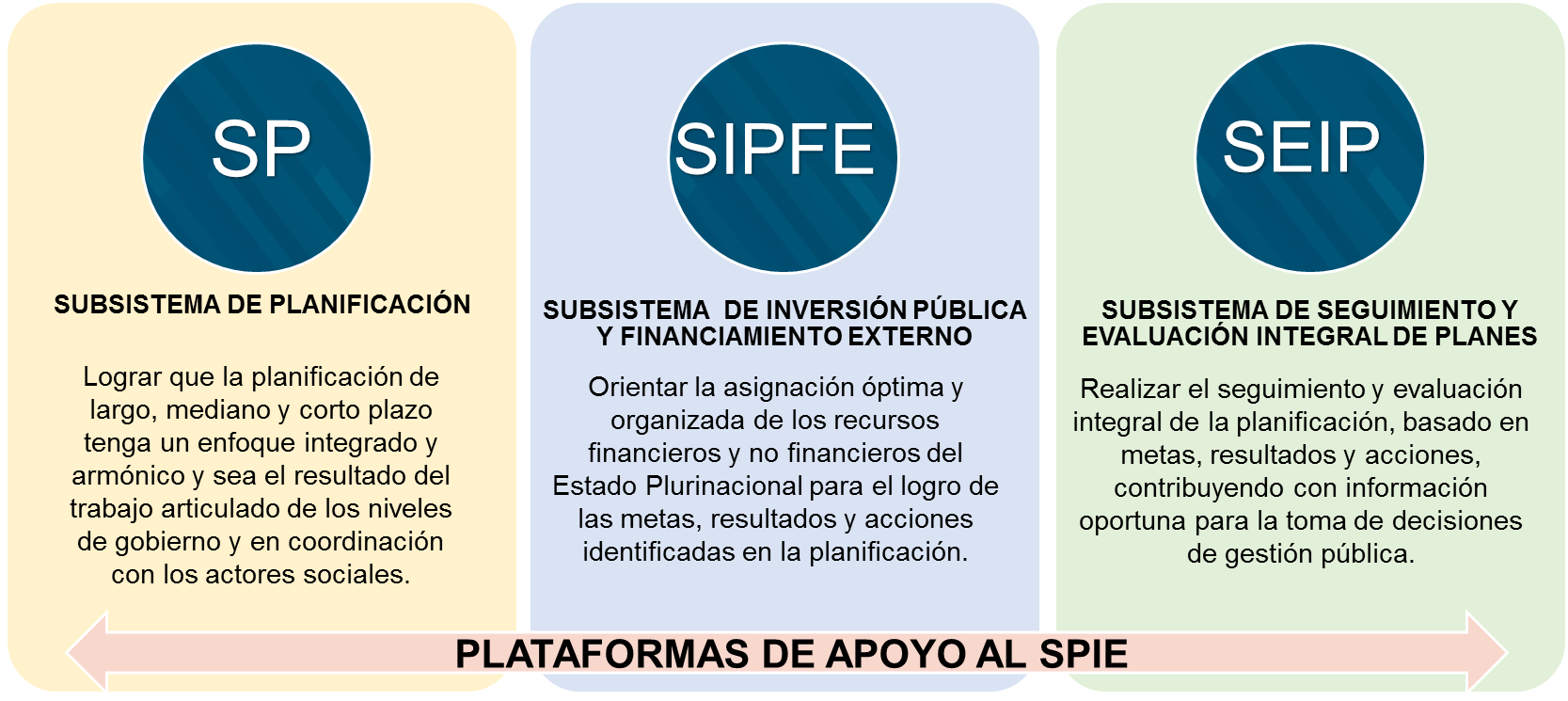 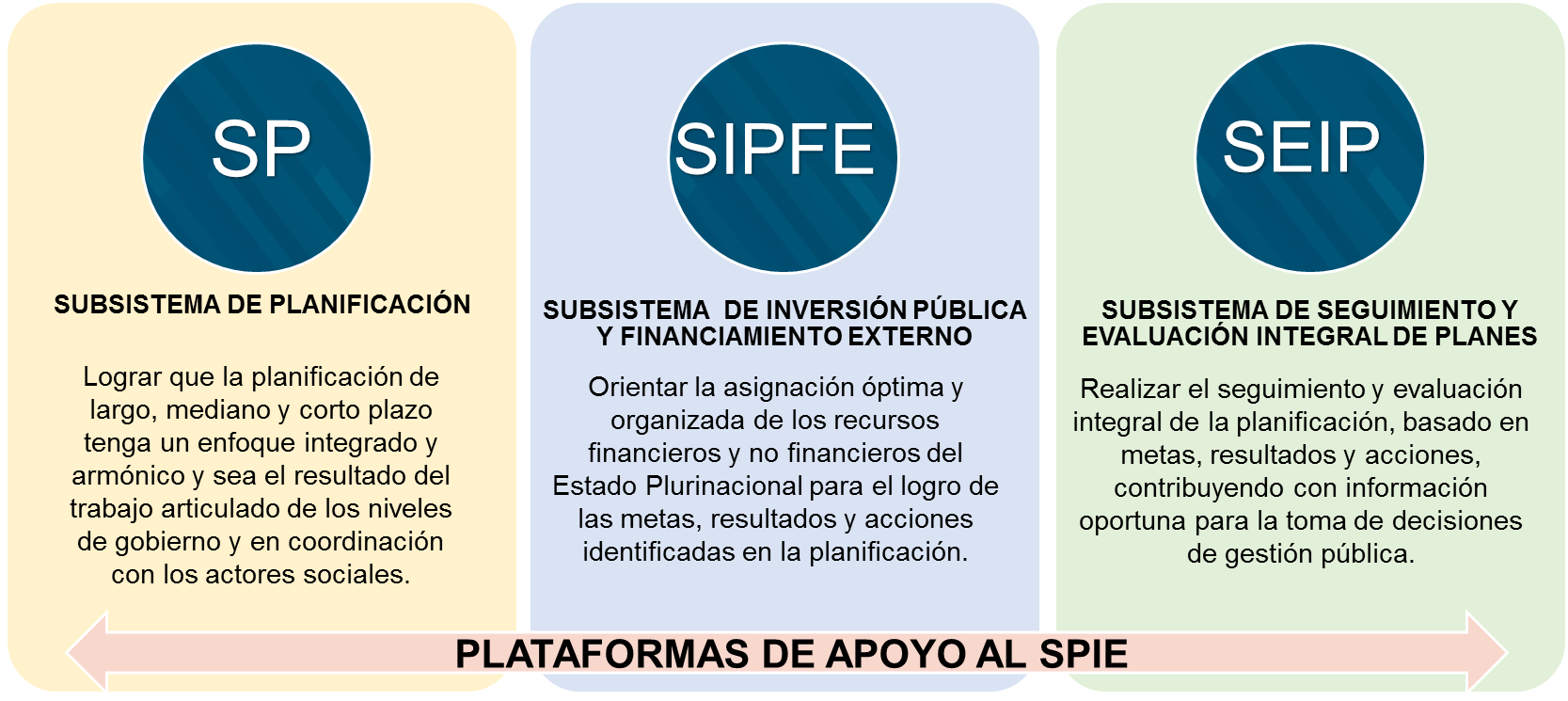 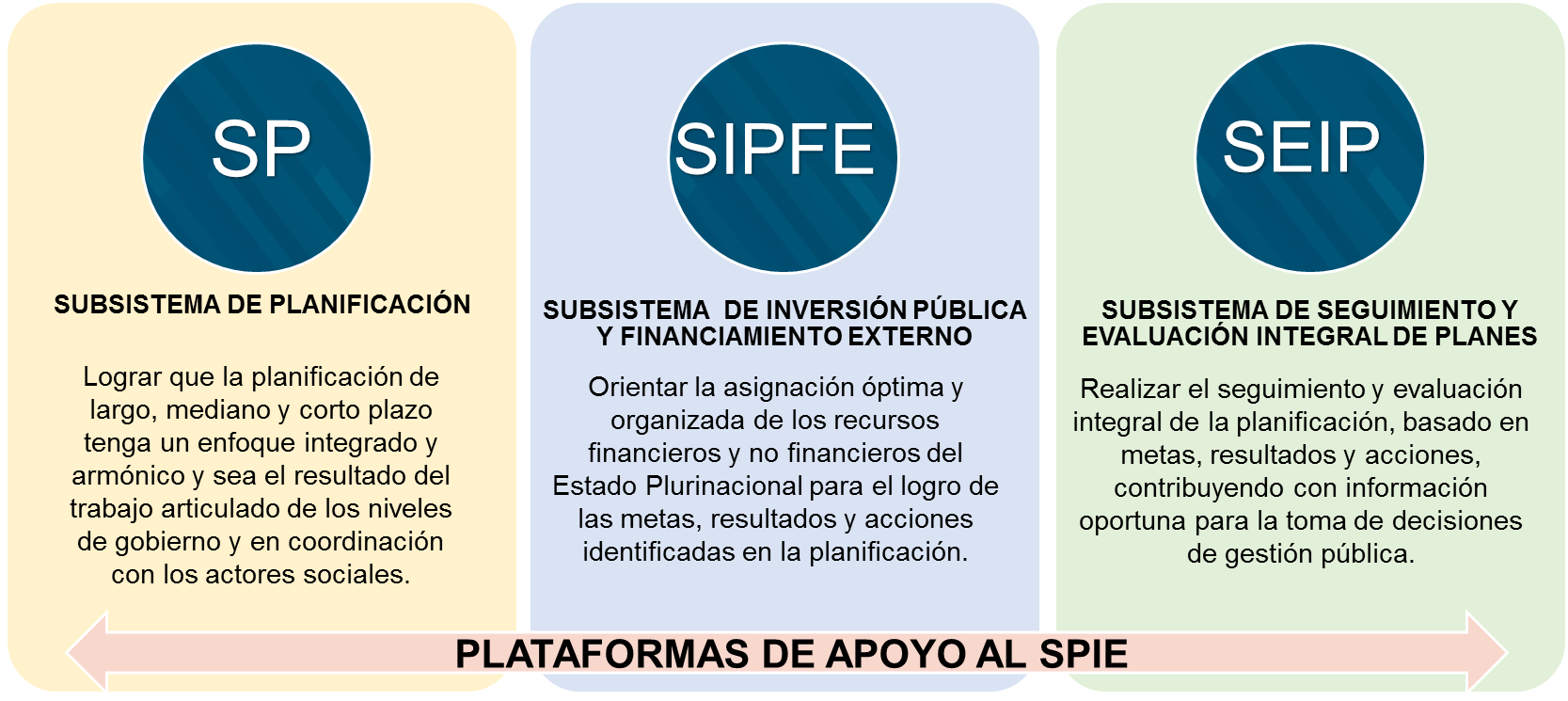 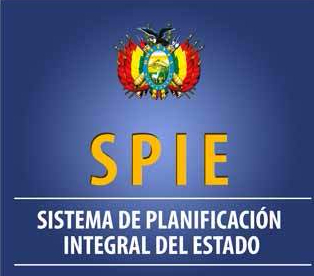 Órgano Rector del SPIEMinisterio de Planificación del Desarrollo.
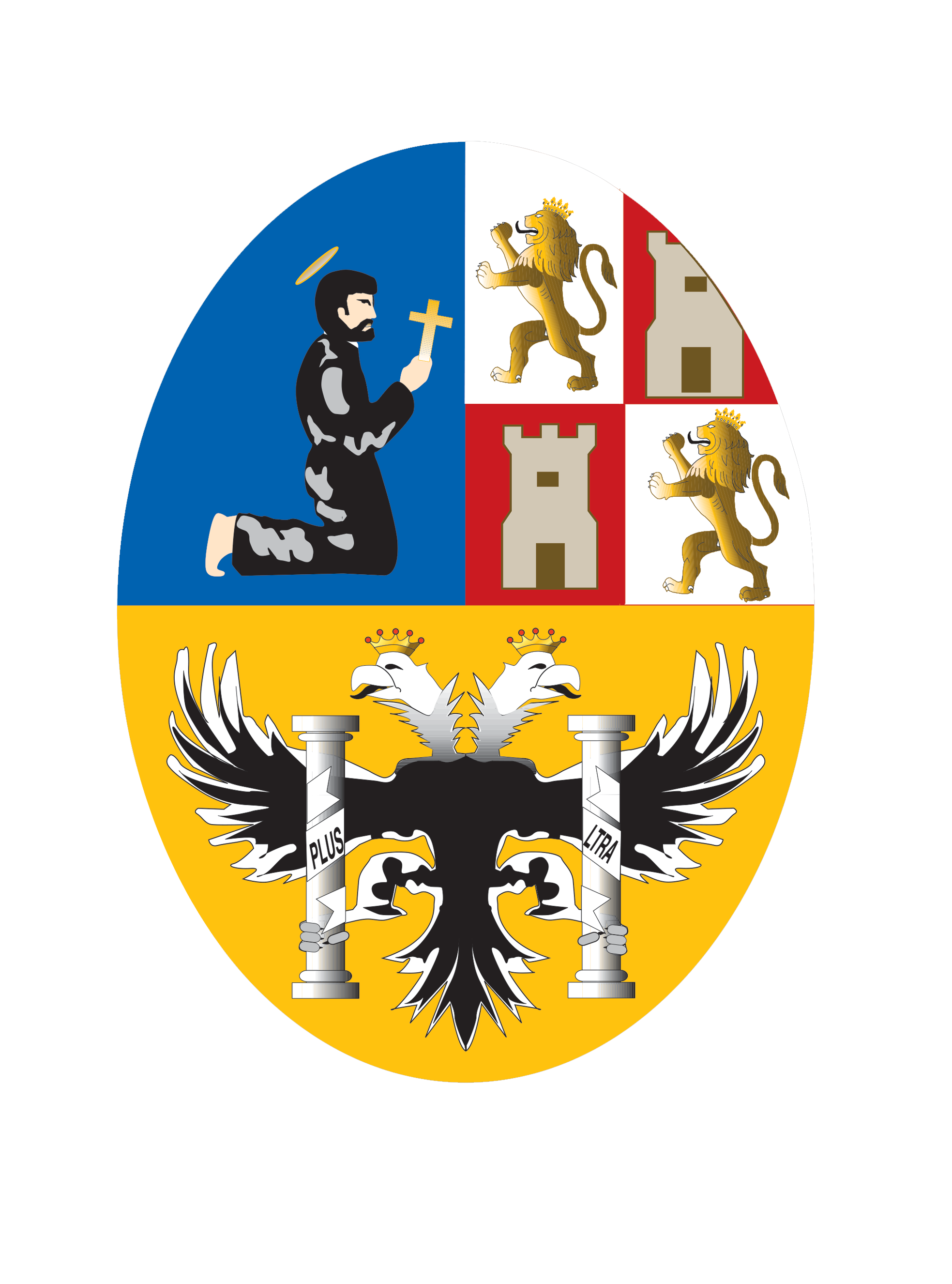 Conducir y regular el proceso de planificación del país.
Establecer la normativa, lineamientos, metodologías, normas técnicas, directrices, protocolos, procesos, procedimientos, subsistemas, plataformas, mecanismos e instrumentos para la implementación del SPIE.
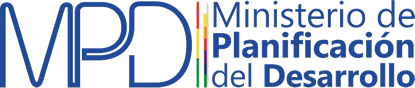 Le corresponde:
Formular el Plan General de Desarrollo Económico y Social (PGDES) y el Plan de Desarrollo Económico y Social (PDES).
Verificar la compatibilidad y concordancia de los planes de mediano y corto plazo con el PGDES y el PDES.
Evaluar los planes de largo y mediano plazo, así como sus metas y resultados y acciones.
13 PILARES DE LA AGENDA PATRIOTICA
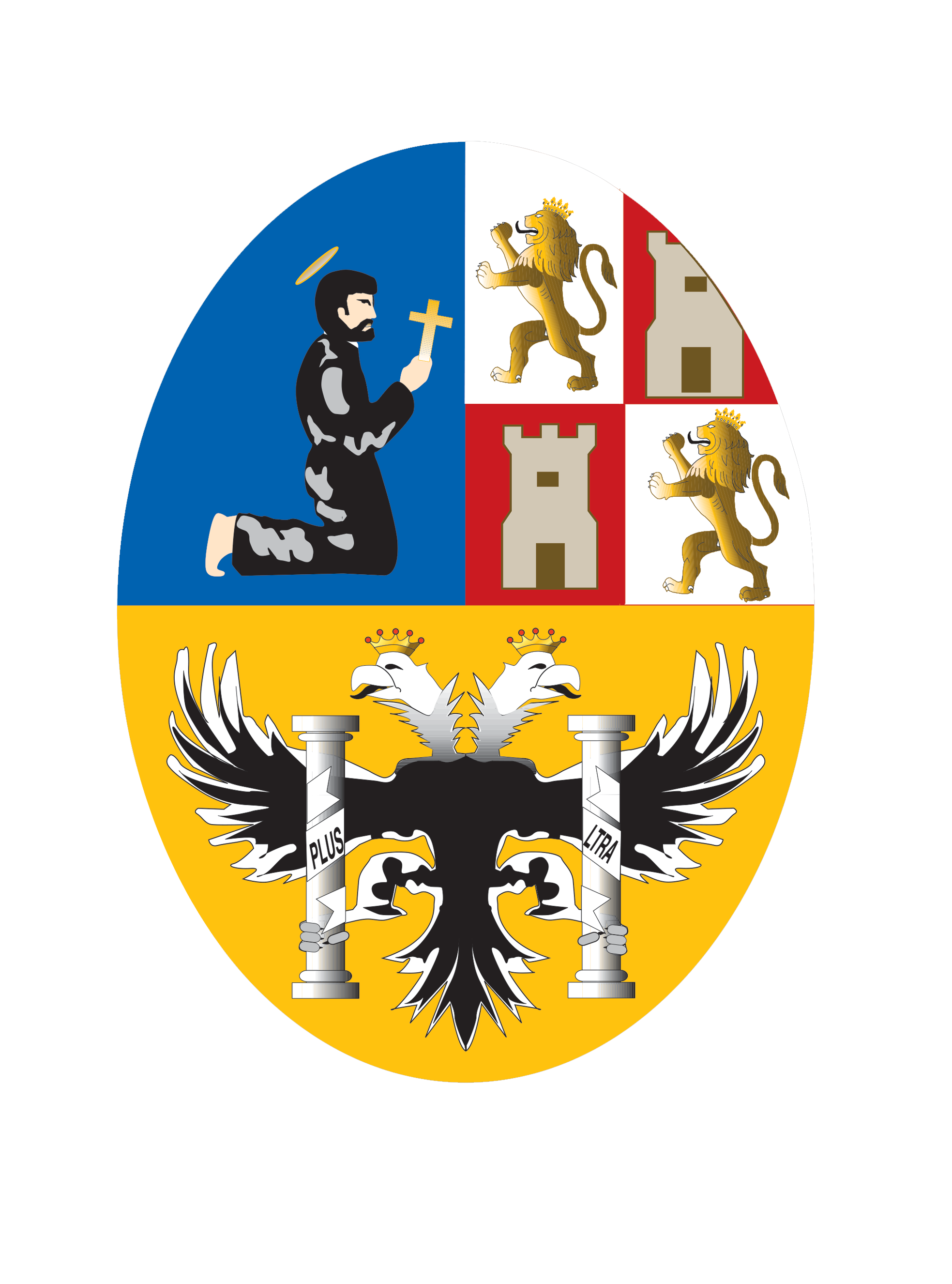 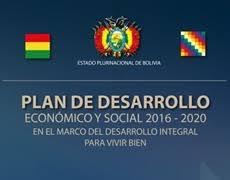 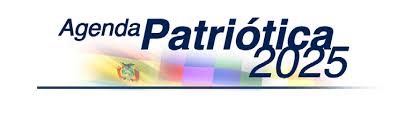 Para Instituciones y Universidades
PGDES
Establecen las orientaciones para el sector privado, comunitario y social productivo, para el pueblo boliviano y sus organizaciones sociales, y son el marco de alineamiento para la cooperación internacional, ONGs, fundaciones u otras.
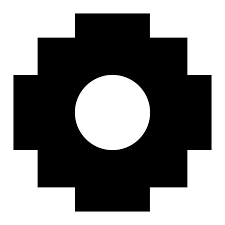 Reflexión …
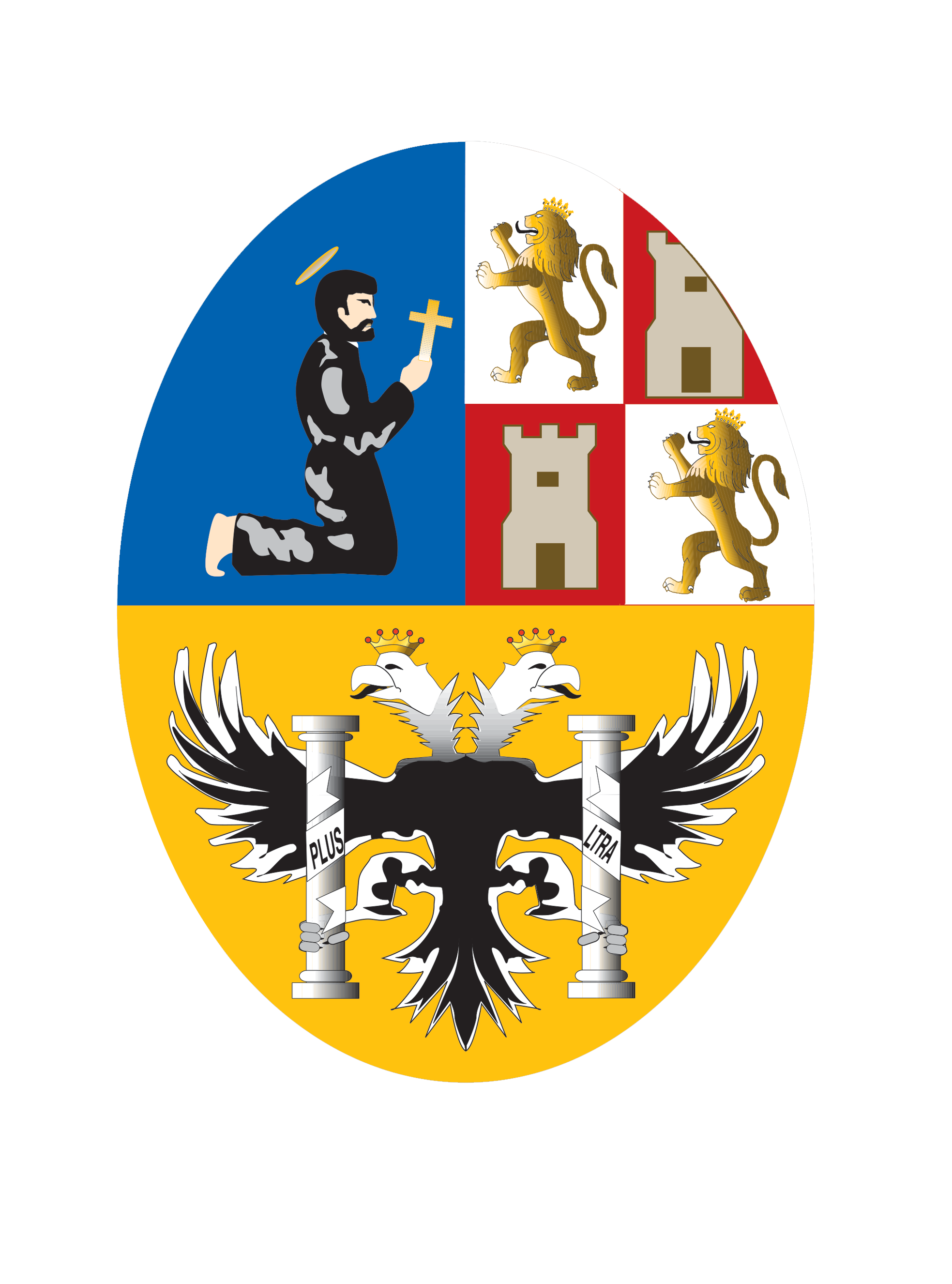 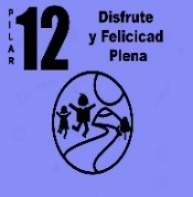 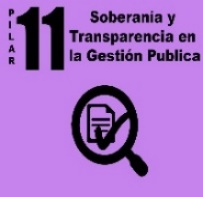 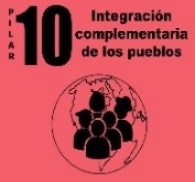 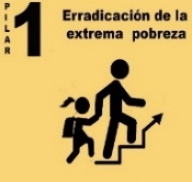 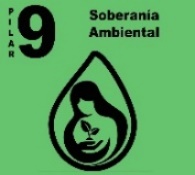 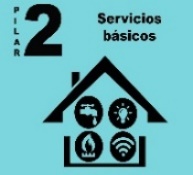 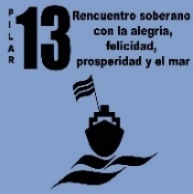 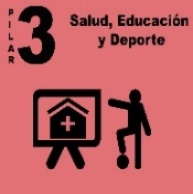 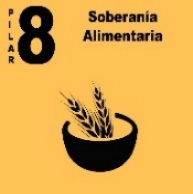 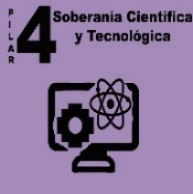 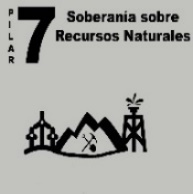 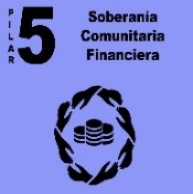 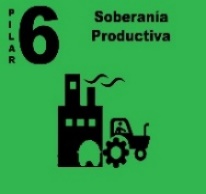 Planes Estratégicos Institucionales (PEI)
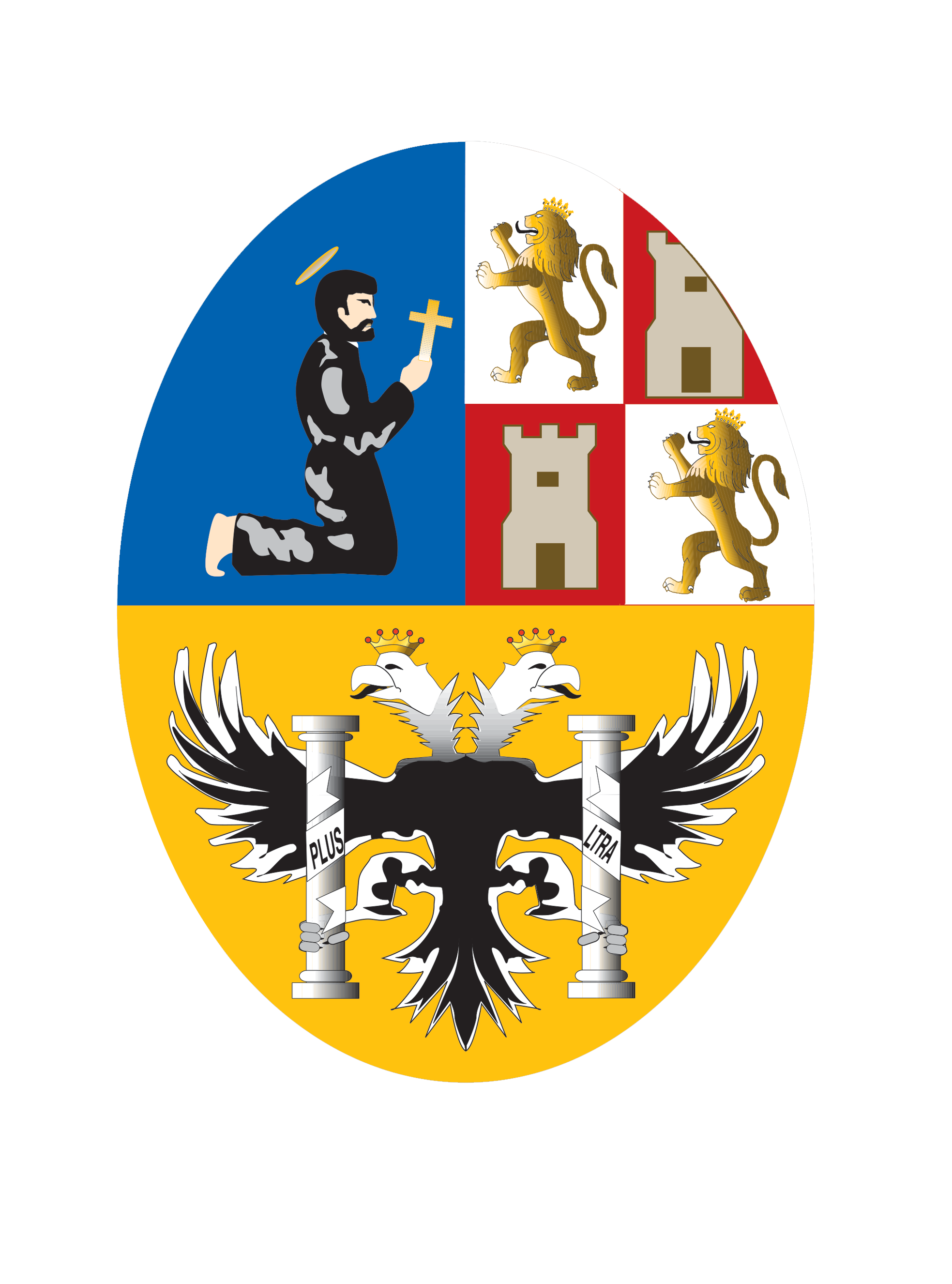 La Ley 777 establece que los PEI deben contemplar su contribución directa a la   implementación del PDES (Plan del Gobierno)
No reconoce el Plan Nacional de Desarrollo Universitario.
IV.
VULNERACIÓN DE LA AUTONOMÍA UNIVERSITARIA POR LA LEY 777
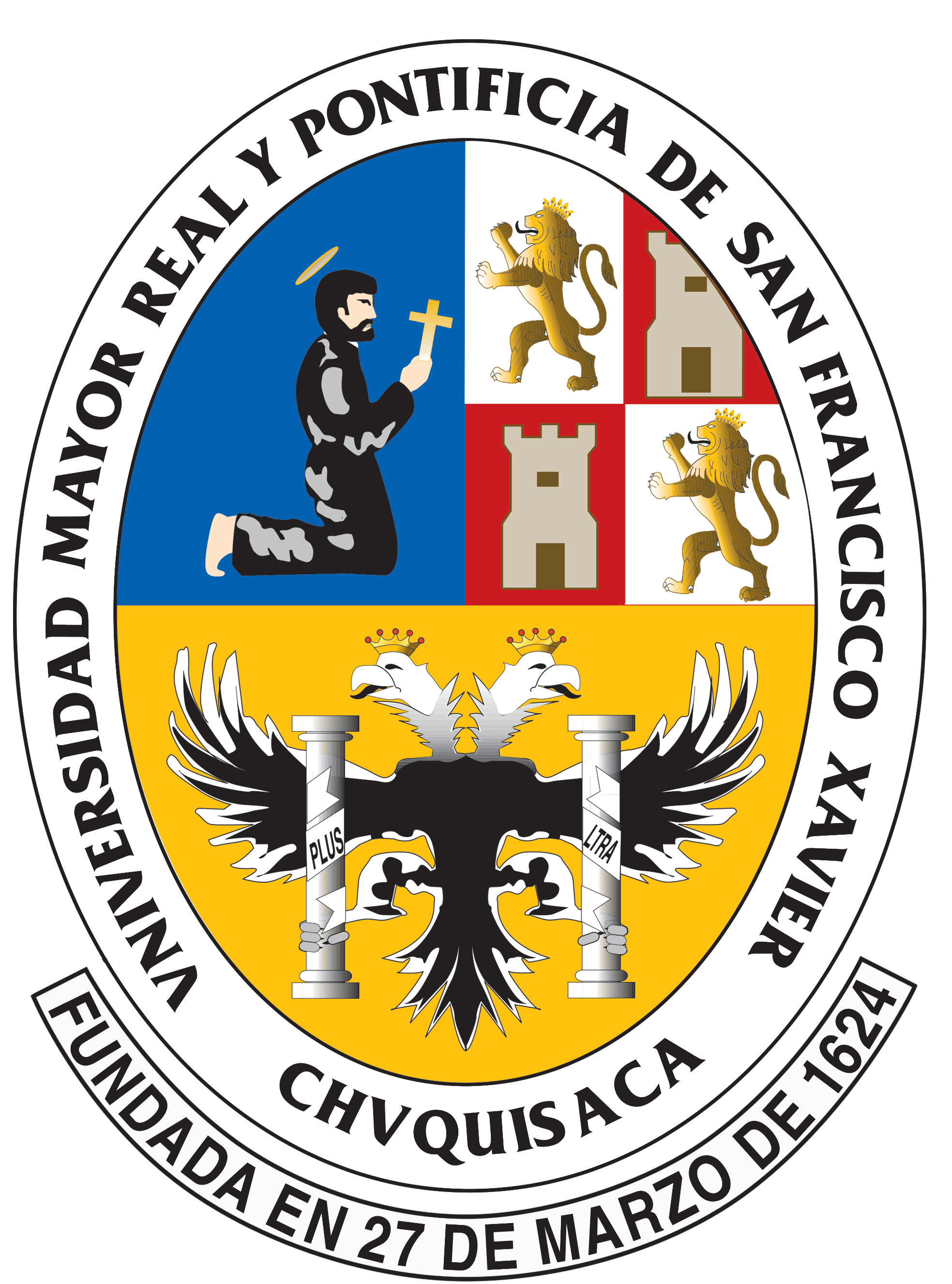 CHOQUE DE NORMATIVA CONSTITUCIONAL Y LEGAL
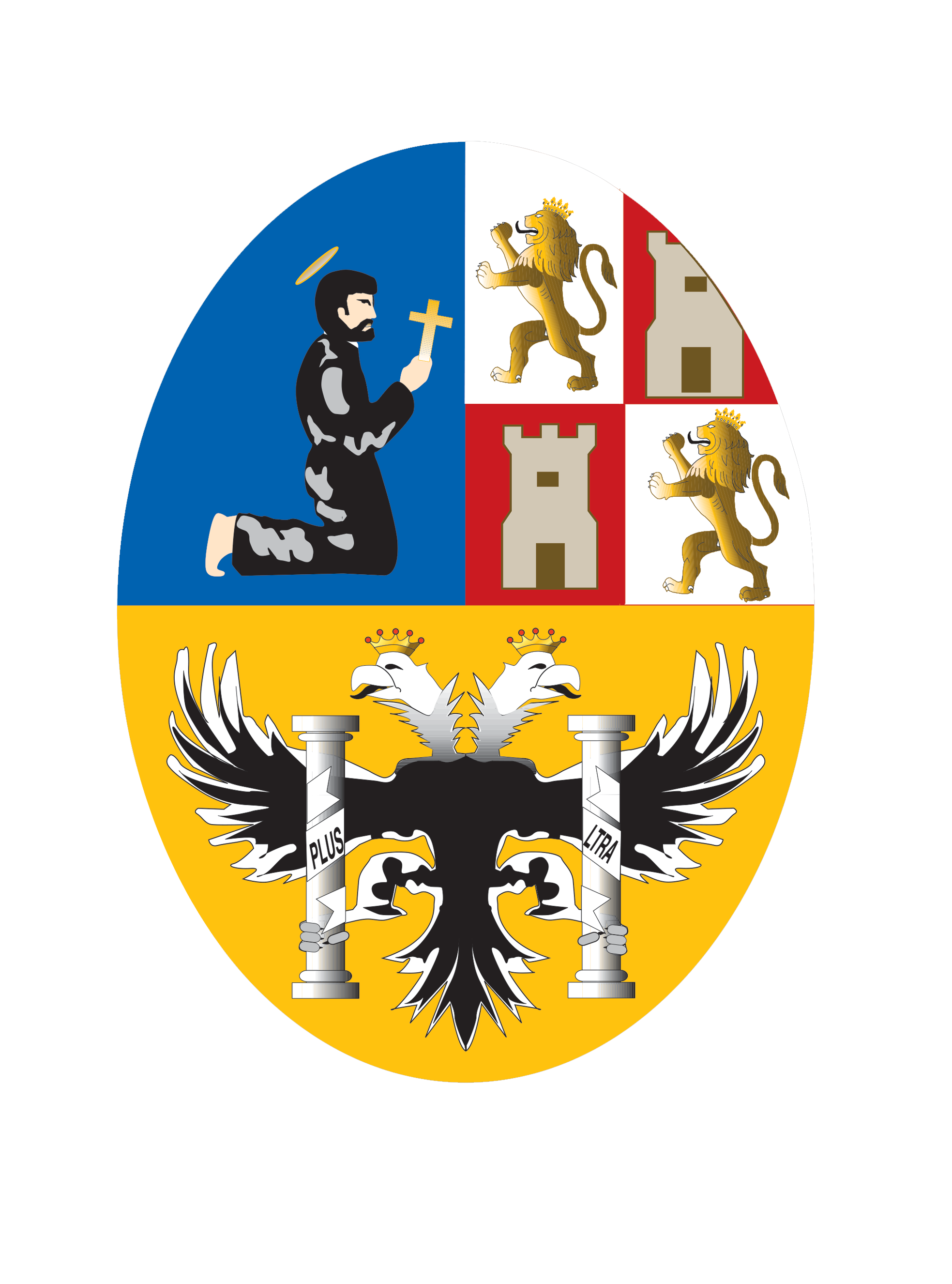 CONCLUSIÓN CHOQUE DE NORMATIVA
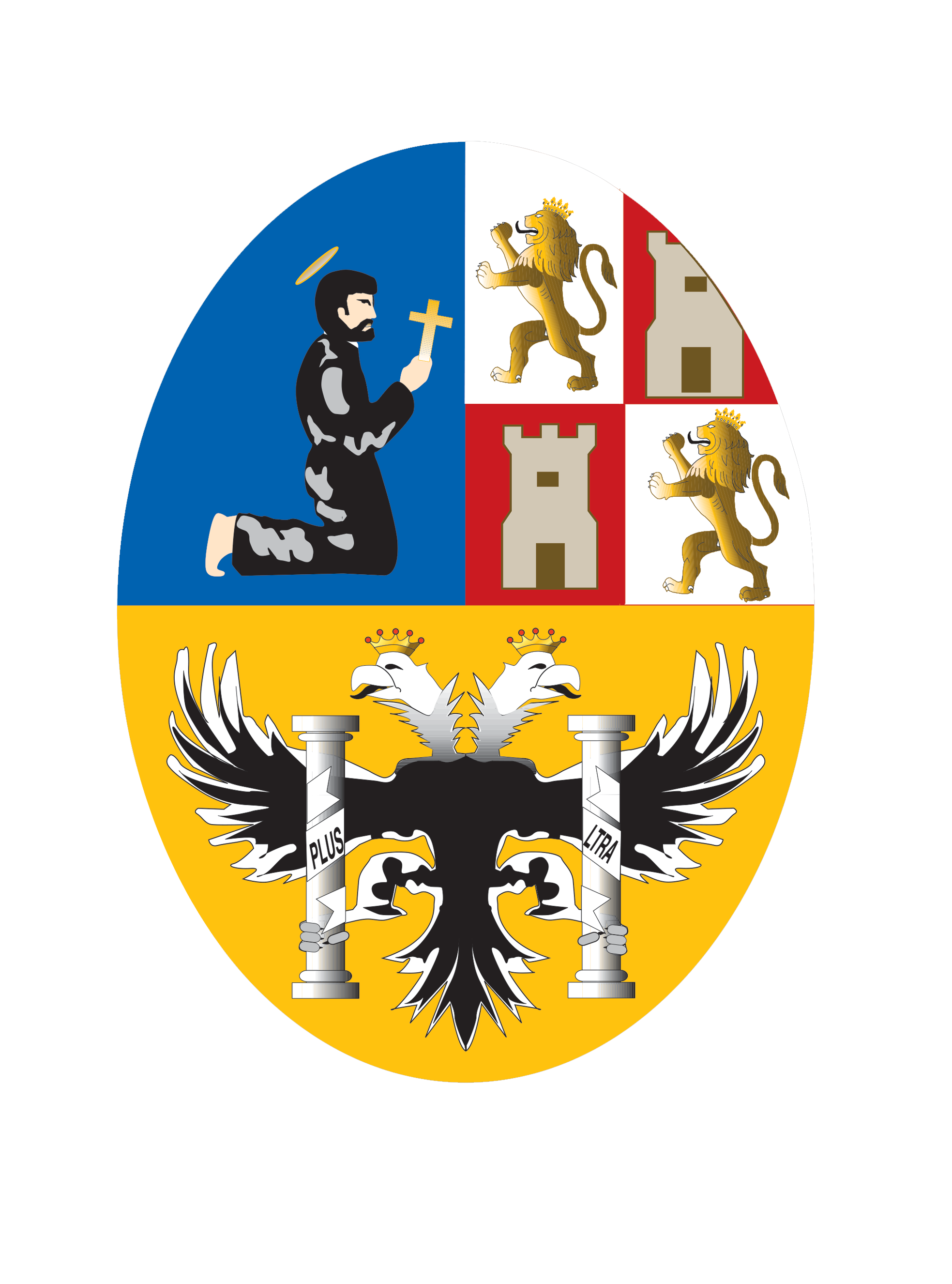 a)   Los planes (PGDES y PDES) no fueron formulados con participación ciudadana (de las Universidades).
b)   Los PDU y PEI deben contener un enfoque político en el marco del PDES.
c)   Las Universidades públicas sólo programarían “acciones estratégicas” en sus PEI para alcanzar Resultados del PDES.
d)   Los resultados del PDES no reflejan una política de Educación Superior, son acciones impuestas y afectan la autonomía y libre administración que implica la programación de sus fines (Resultados).
CHOQUE DE PLANES
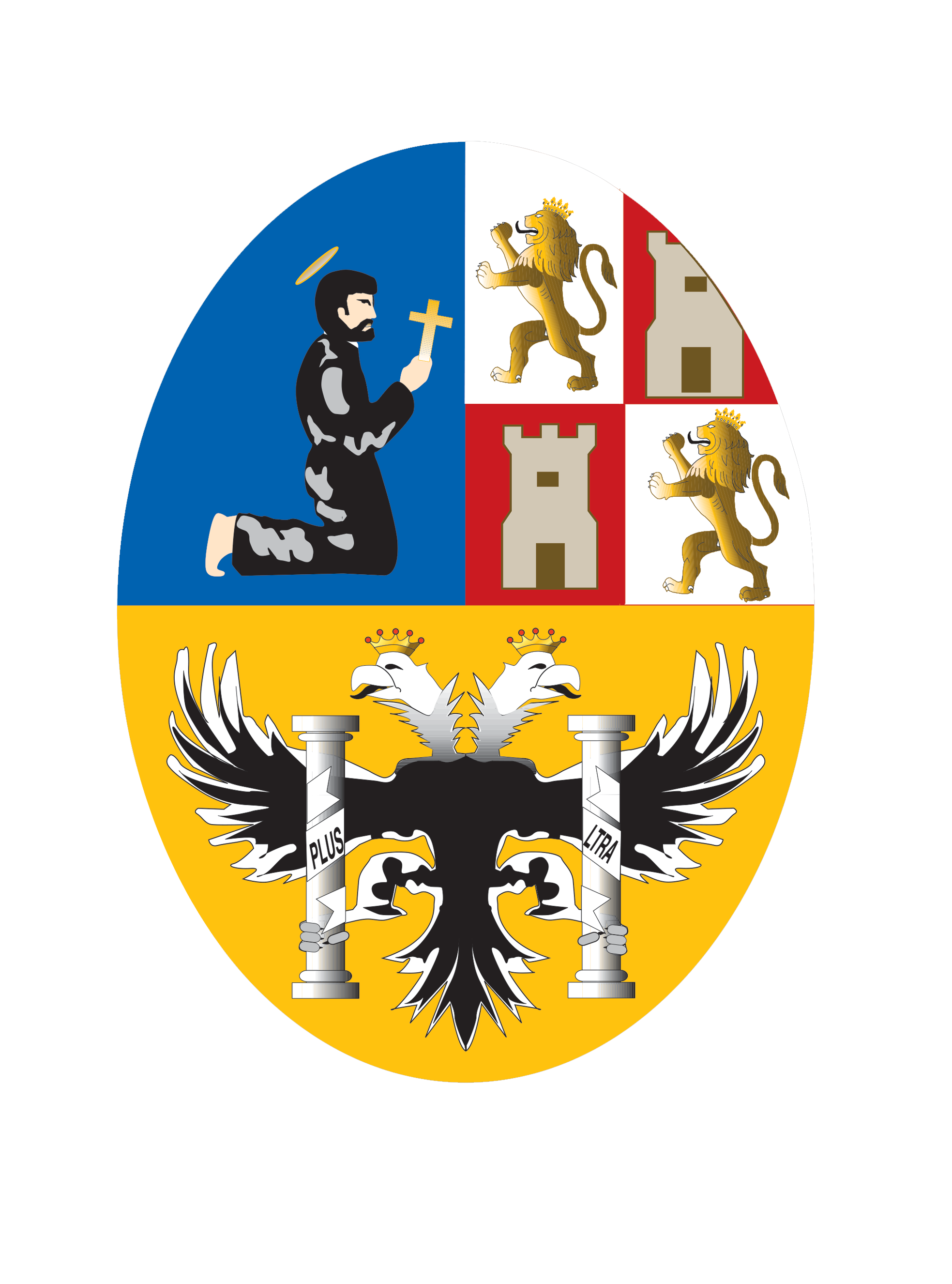 Vulneración a la AUTONOMÍA UNIVERSITARIA – LEY 777En el campo Político
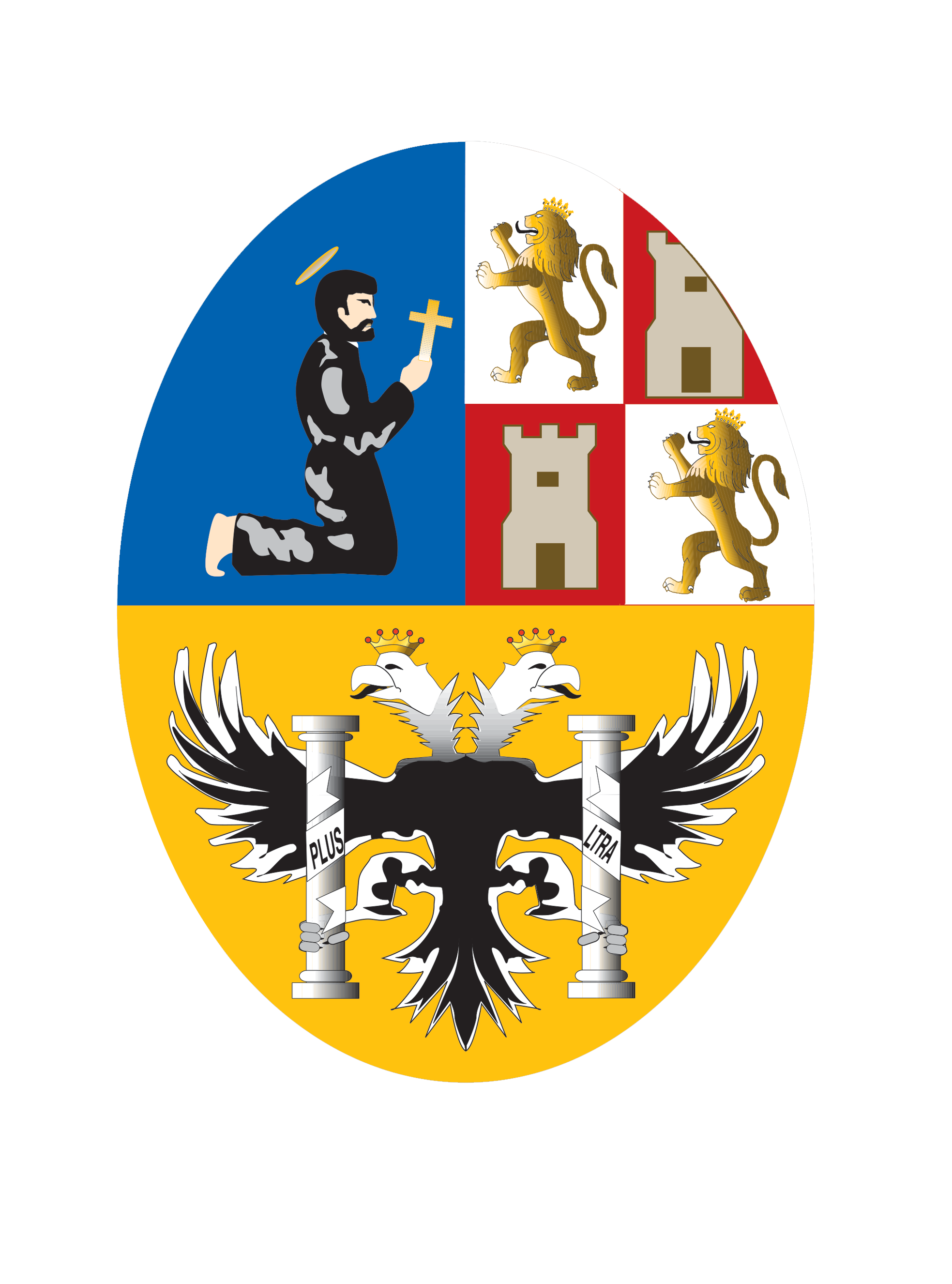 1. PDES (Plan del Gobierno) establece metas, acciones y resultados no consensuados con  las Universidades.
Son exógenas e impuestas.
No responden a una política de desarrollo integral de la ES.
No hubo participación ciudadana ni institucional como establece la CPE
Aplica un Enfoque de Planificación Imperativa (lineamientos y resultados deben ser acatados obligatoriamente por las Universidades.
2. La Ley 777 obliga a las Universidades a contemplar un “Enfoque Político”, en el marco del Plan del Gobierno.
Vulneración a la AUTONOMÍA UNIVERSITARIA – LEY 777En el campo constitucional y legal
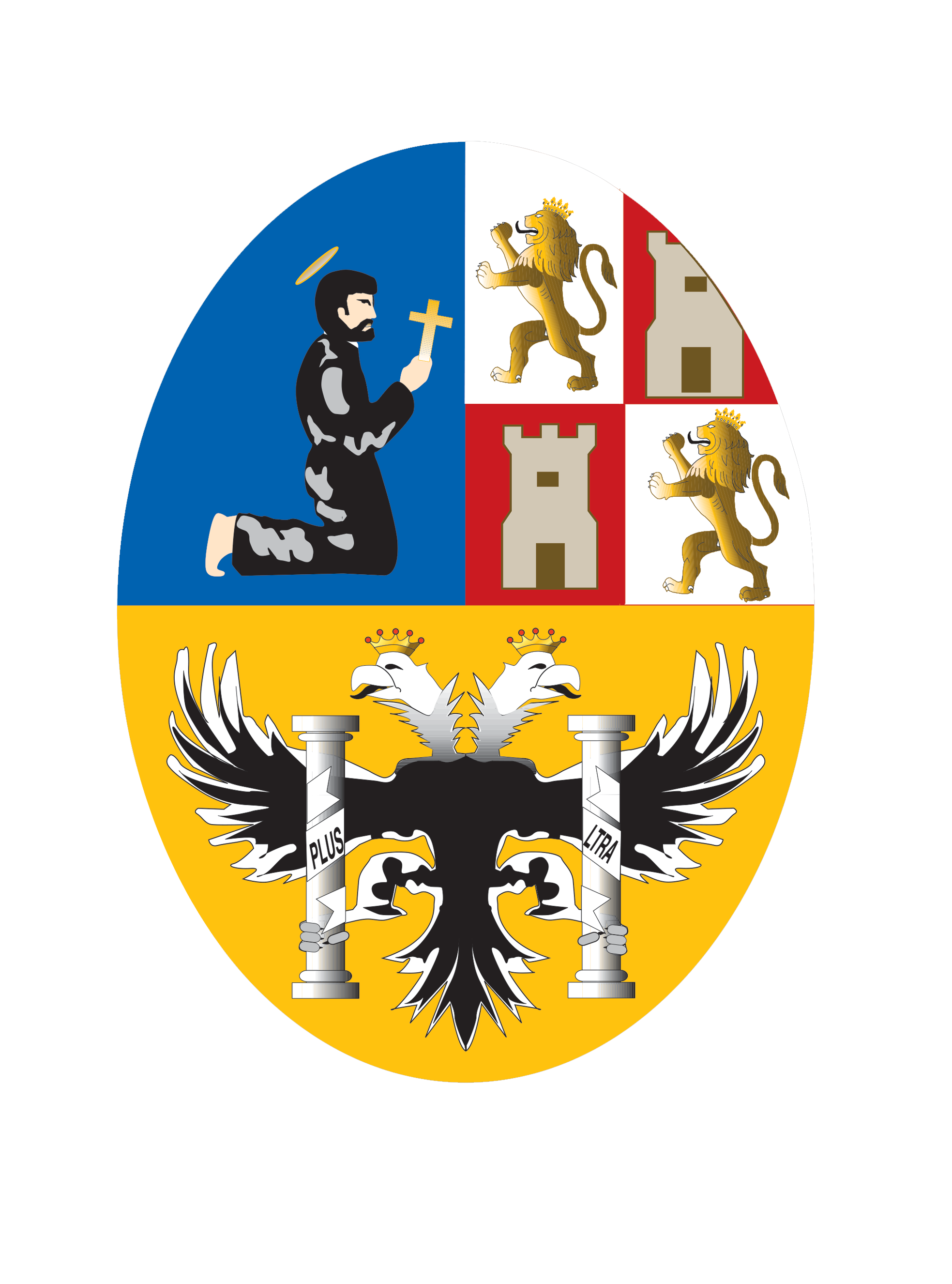 1. La Ley 777 (SPIE) ha sido concebida para Entidades Territoriales Autónomas (ETAs) como Gobernaciones y Municipios, y no para instituciones de naturaleza académica y autónoma.
2. Las Universidades cuentan con un Sistema de Planificación que está aprobado por el Congreso Nacional de Universidades.
Vulneración a la AUTONOMÍA UNIVERSITARIA – LEY 777En el campo técnico de la Planificación (1)
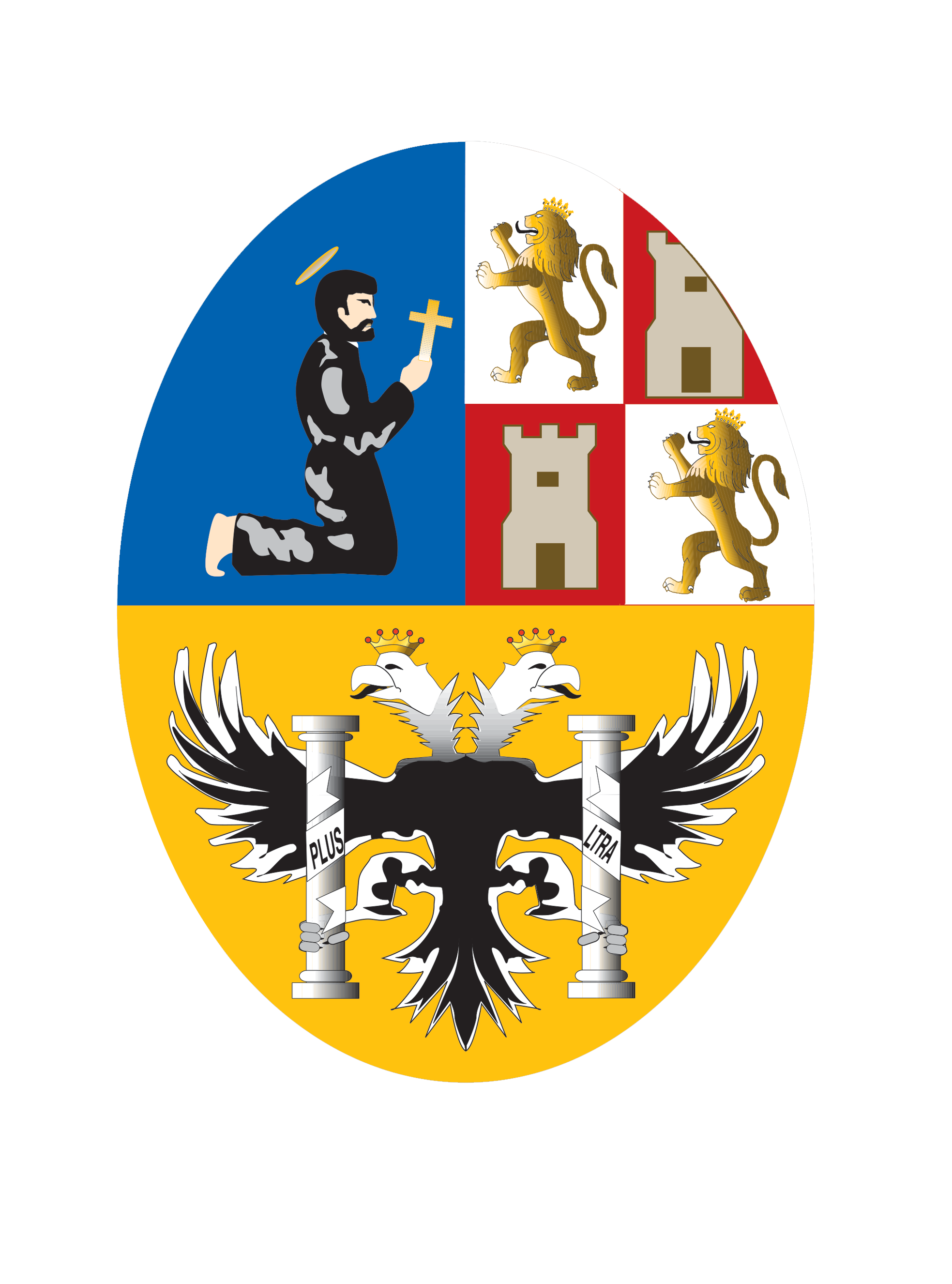 La Ley 777 SPIE  no considera un Régimen Especial para la planificación universitaria.
Establece que las instituciones adopten una estructura de planificación definida  para entidades territoriales.
El Plan de Gobierno  carece de una Política de Desarrollo de la Educación Superior, solo resultados dispersos y poco realistas. Ejm. Resultado 2020: Incrementar el acceso a la ES en un 40%.
Los PEI de las Universidades solo deben contemplar “actividades estratégicas” para el logro de resultados del Plan del Gobierno (PDES).
Vulneración a la AUTONOMÍA UNIVERSITARIA – LEY 777En el campo técnico de la Planificación (2)
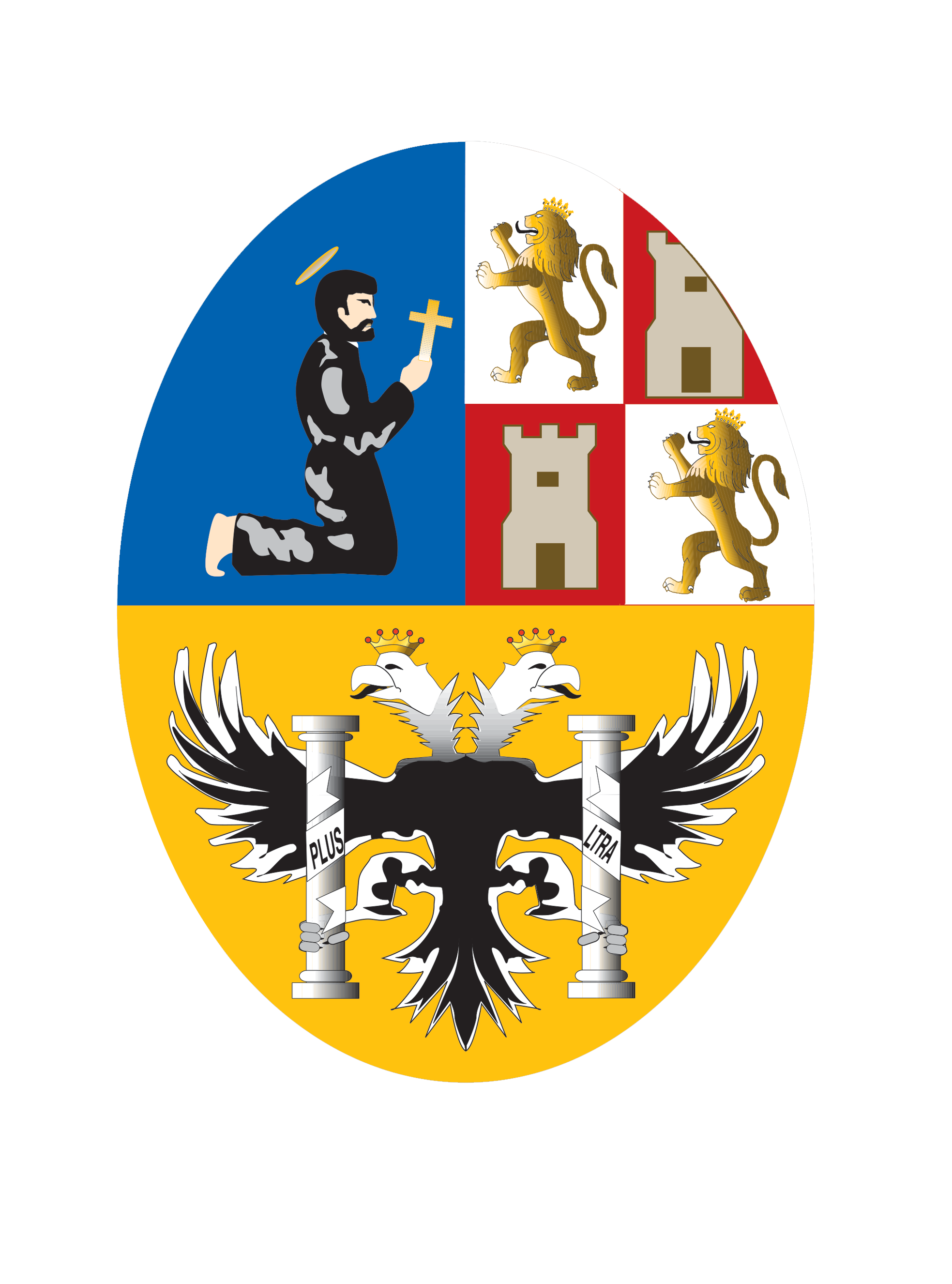 La Ley 777 SPIE  no considera un régimen especial para la planificación universitaria.
Afecta el Sistema de Planificación Universitaria y los niveles de participación e independencia política en la formulación de planes universitarios.
Los Planes Estratégicos de las Universidades Publicas deben ser remitidos al Ministerio de Planificación del Desarrollo (Órgano Rector) para el “análisis de concordancia y compatibilidad” con el Plan del Gobierno (PDES)
Vulneración a la AUTONOMÍA UNIVERSITARIA – LEY 777En el campo económico, financiero y presupuestario
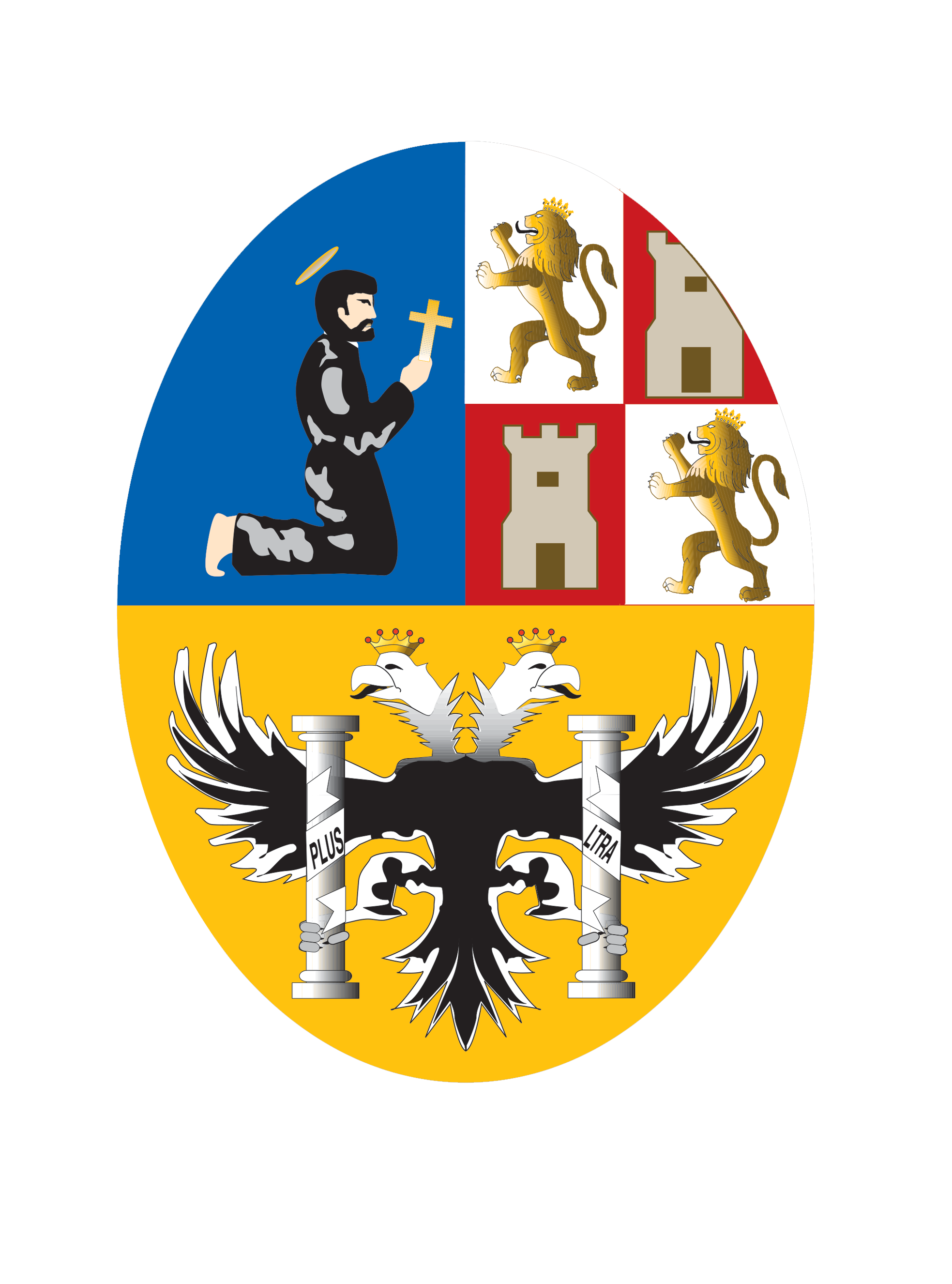 Inviabilidad de los presupuestos plurianuales, por:
Los presupuestos deben guardar relación con los POA.
Los POA se elaboran anualmente, con amplios niveles de participación y se desprenden de los PEI.
Los incrementos de subvención estatal (techos presupuestarios) se negocian anualmente con el Gobierno Nacional (CPE Art. 93)
Los techos presupuestarios de recursos fiscales son insuficientes y no permiten asegurar el desarrollo de políticas académicas.
Vulneración a la AUTONOMÍA UNIVERSITARIA – LEY 777En el campo del control y fiscalización del Estado
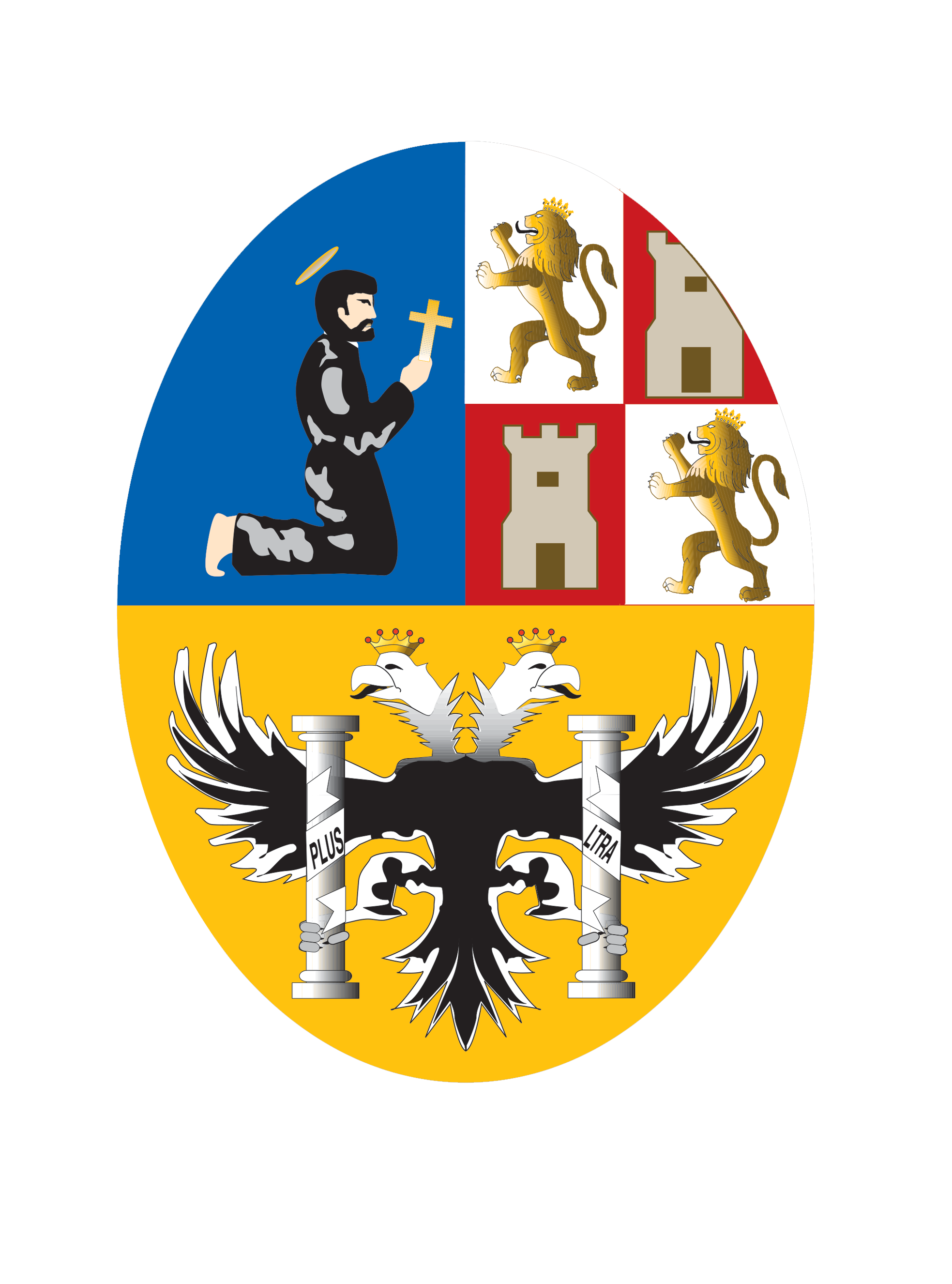 Auditorias de la Contraloría General del Estado Boliviano:
Para verificar los avances del logro de metas, resultados y acciones en términos de eficacia, eficiencia, efectividad y economicidad.
Para verificar la articulación y concordancia de los Planes Universitarios con el Plan del Gobierno.
Acceso irrestricto a la información por parte de cualquier entidad e institución.
Responsabilización por resultados.
V.
ARTICULACIÓN DE LA PLANIFICACIÓN UNIVERSITARIA CON EL SISTEMA DE PLANIFICACIÓN INTEGRAL DEL ESTADO
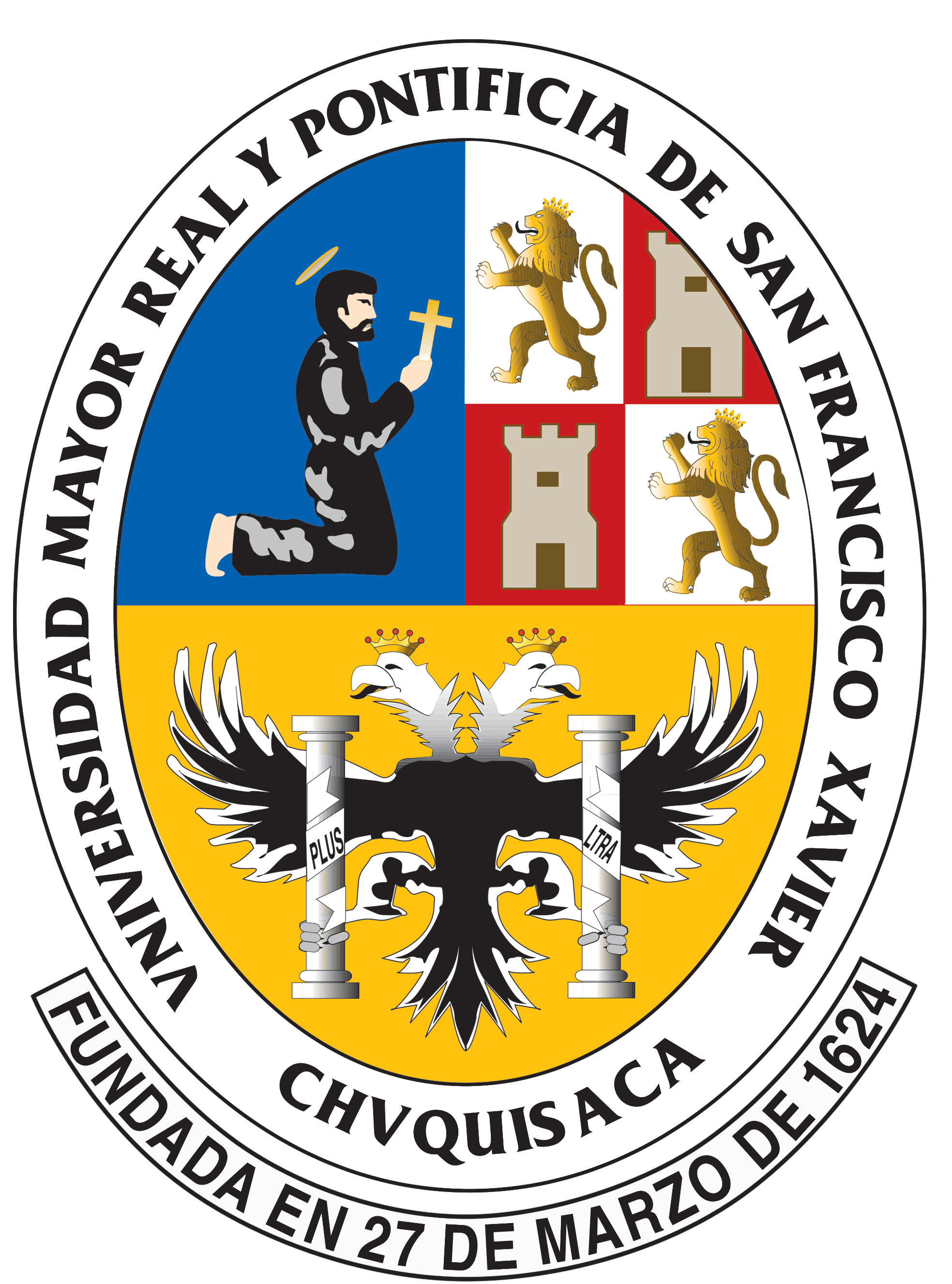 LA BUENA PRÁTICA (BP) comprende…
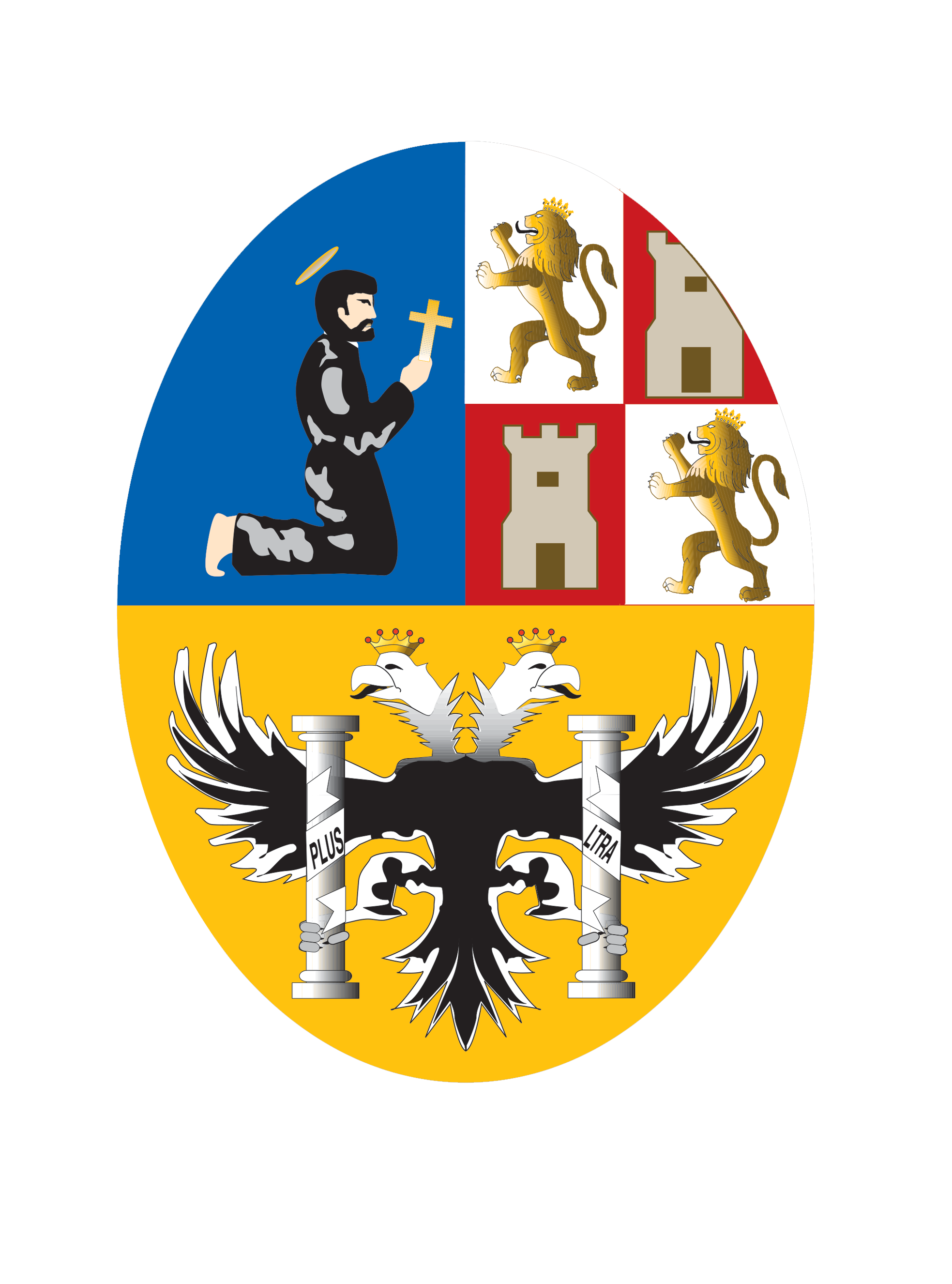 “Ajuste del Sistema de Planificación Universitaria, como un instrumento de gestión de naturaleza académica, articulado al Sistema de Planificación Integral del Estado en el marco del respeto a la autonomía universitaria”.
El nuevo Sistema de Planificación Universitaria (BP) implica:
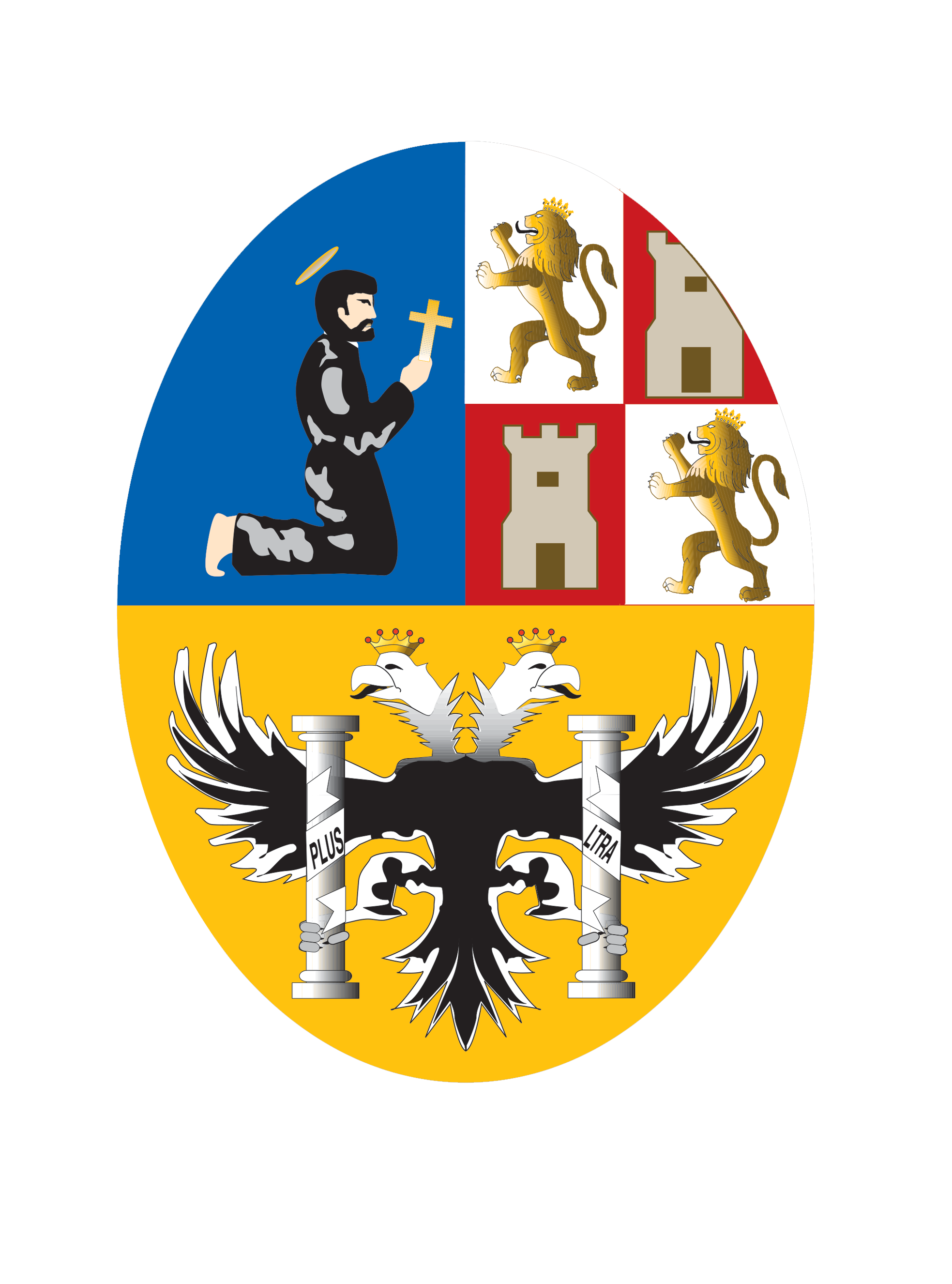 El nuevo Sistema de Planificación Universitaria (BP) implica:
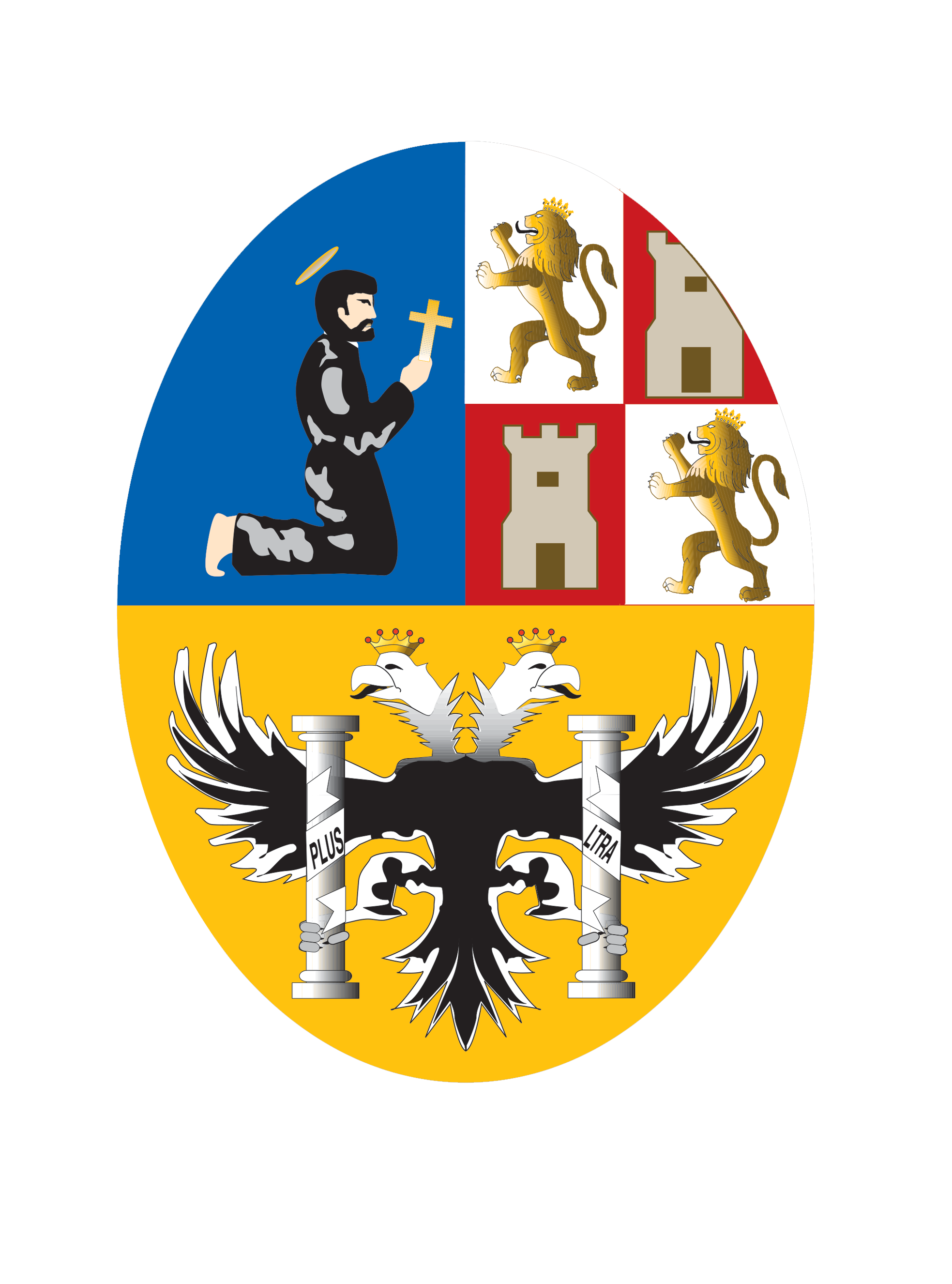 Ajuste a la regulación del Sistema de Planificación Universitaria (de naturaleza académica y no territorial):
Nuevo Reglamento de Planificación Estratégica Universitaria
Reglamento Específico para la Planificación Estratégica Universitaria
Catalogo Básico de Indicadores único.
Lineamientos para la formulación de PEI.
El nuevo Sistema de Planificación Universitaria (BP) implica:
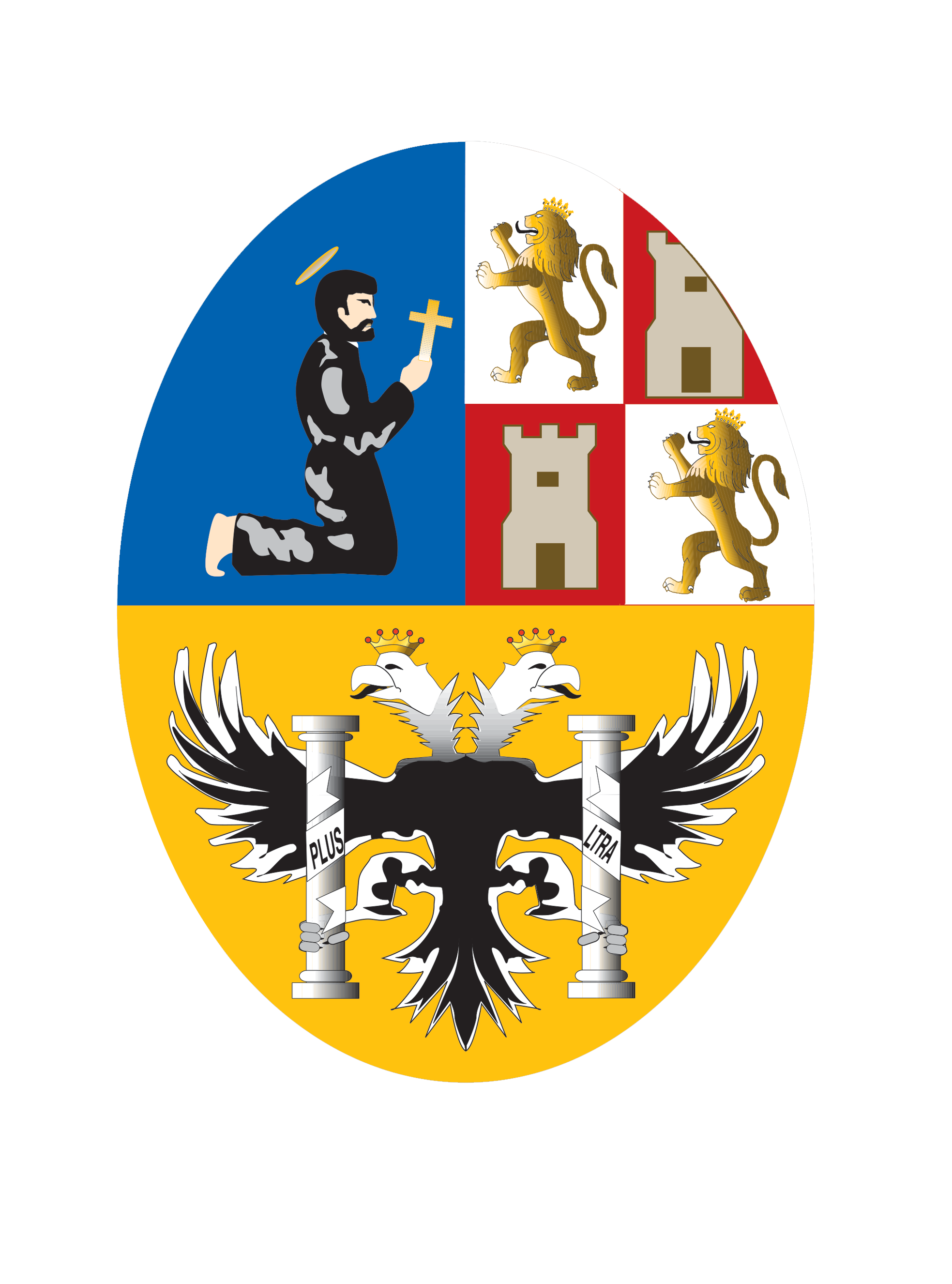 Planes Estratégicos Universitarios formulados de manera  articulada, directa, simultánea y compatible con el Plan Nacional de Desarrollo Universitario.
Consolidación y agregabilidad de resultados y metas en el interior del Sistema de la Universidad Boliviana.
EL NUEVO SISTEMA DE PLANIFICACIÓN UNIVERSITARIA (BP) IMPLICA:
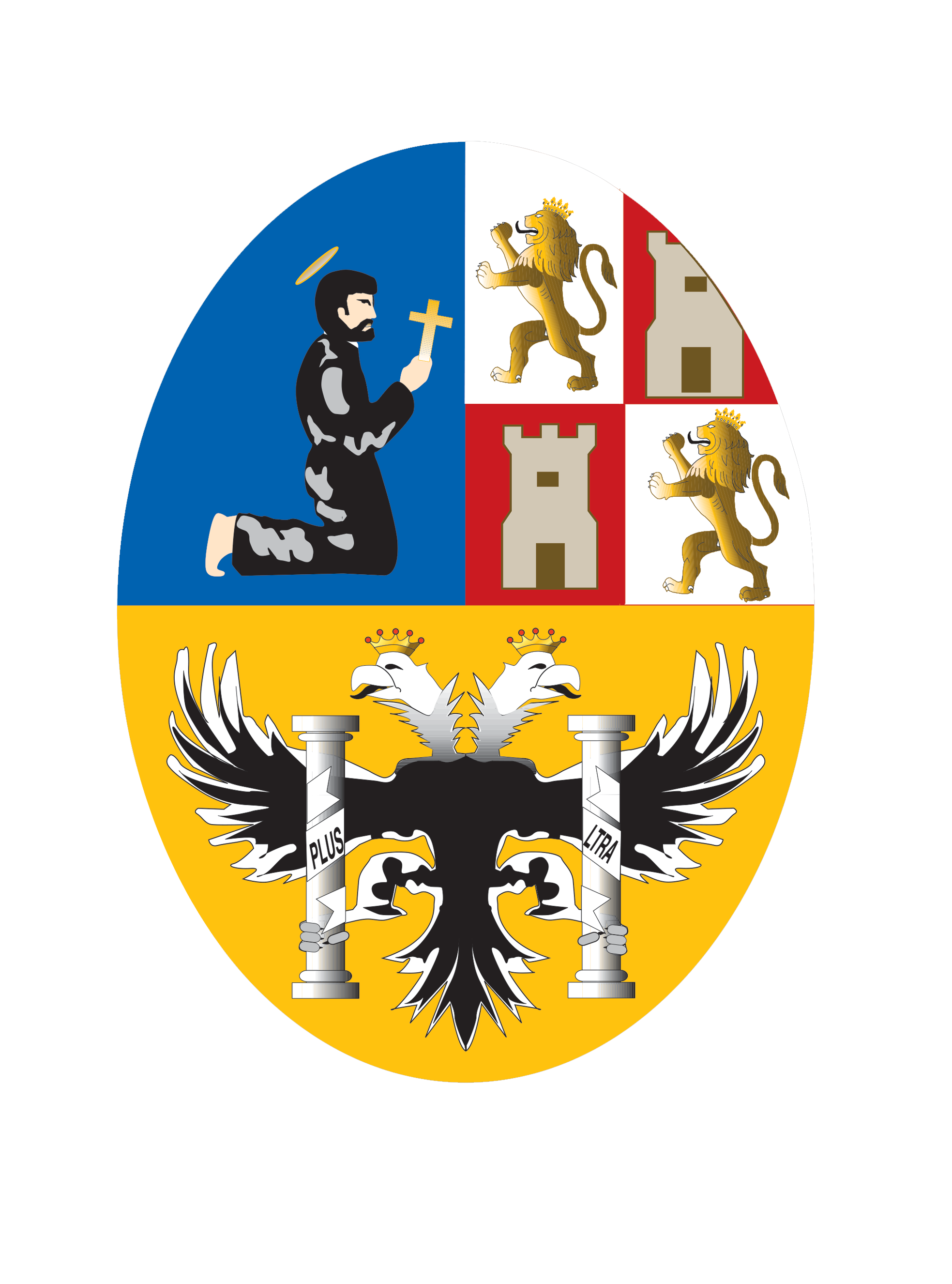 PLAN DE DESARROLLO UNIVERSITARIO
PLAN  ESTRATÉGICO INSTITUCIONAL UNIVERSITARIO
Enfoque Político:
Mandato Constitucional
Principios
Fines
Objetivos
Misión
Visión
Valores
Enfoque Político:
Mandato Constitucional
Principios
Fines
Objetivos
Misión
Visión
Valores
PLAN DE DESARROLLO ECONOMICO Y SOCIAL
PLAN OPERATIVO ANUAL
Objetivos de Gestión Institucionales - OGI
Objetivos de Gestión Específicos - OGE
PILAR
Indicador:
Resultado Esperado
Tipo y Categoría
Bien, Norma o Servicio
3. Salud, Educación y Deporte para la formación de un ser humano integral”
CONSOLIDACIÓN
RSP-SUB
META
Diagnostico (FODA)
Diagnostico (FODA)
Programación de Resultados
3. Acceso universal a la educación.”
Áreas Estratégicas
Áreas Estratégicas
Unidad Responsable
RESULTADO
Políticas
Políticas
Operaciones
Objetivos Estratégicos (AE)
Objetivos Estratégicos (AE)
LEY 777
97. Se incrementará en al menos 40% el porcentaje de jóvenes entre 19 y 23 años inscritos en Universidades, institutos técnicos u otros del nivel superior.
PRESUPUESTO
Indicador Estratégico
Indicador Estratégico
ACCIÓN
CONSOLIDACIÓN
Presupuesto por operación
Resultados esperados / producto
Resultados esperados / producto
Metas de MP y anuales
Metas de MP y anuales
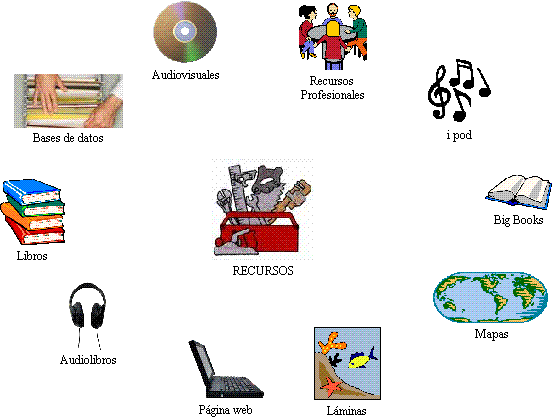 RSP-SUB: Reglamento del Sistema de Planificación del Sistema de la Universidad Boliviana
40
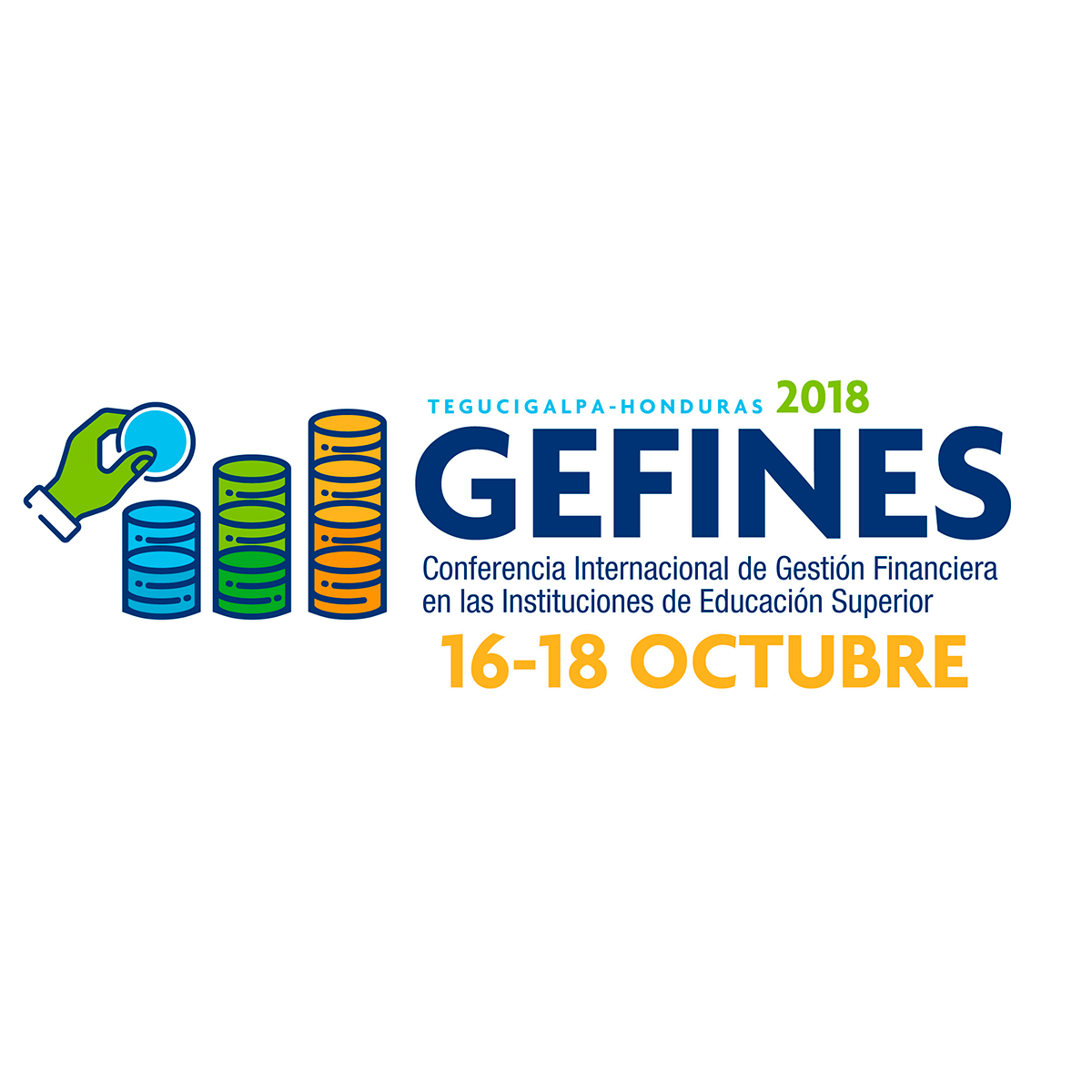 EL NUEVO SISTEMA DE PLANIFICACIÓN UNIVERSITARIA (BP) ARTICULACIÓN:
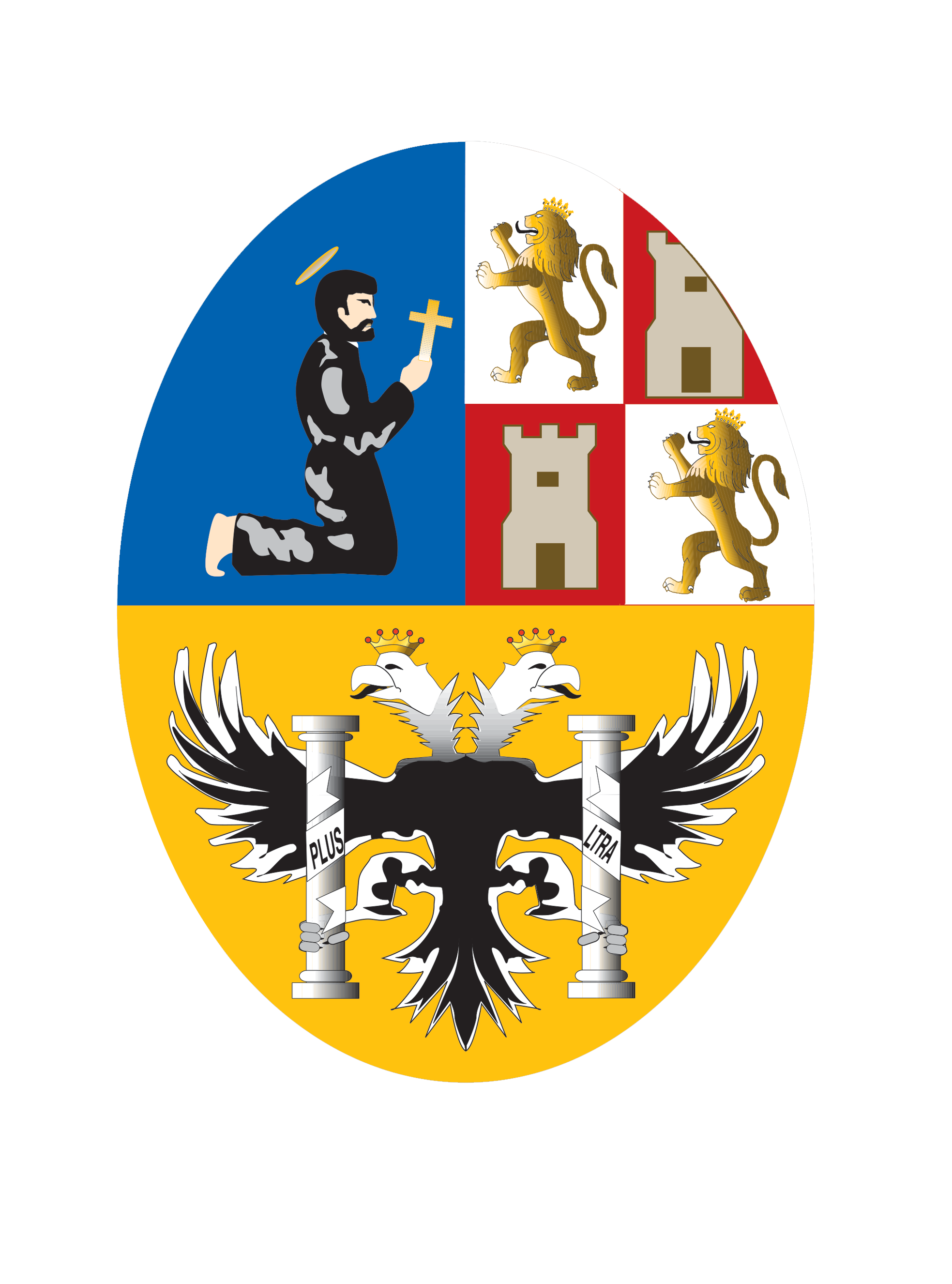 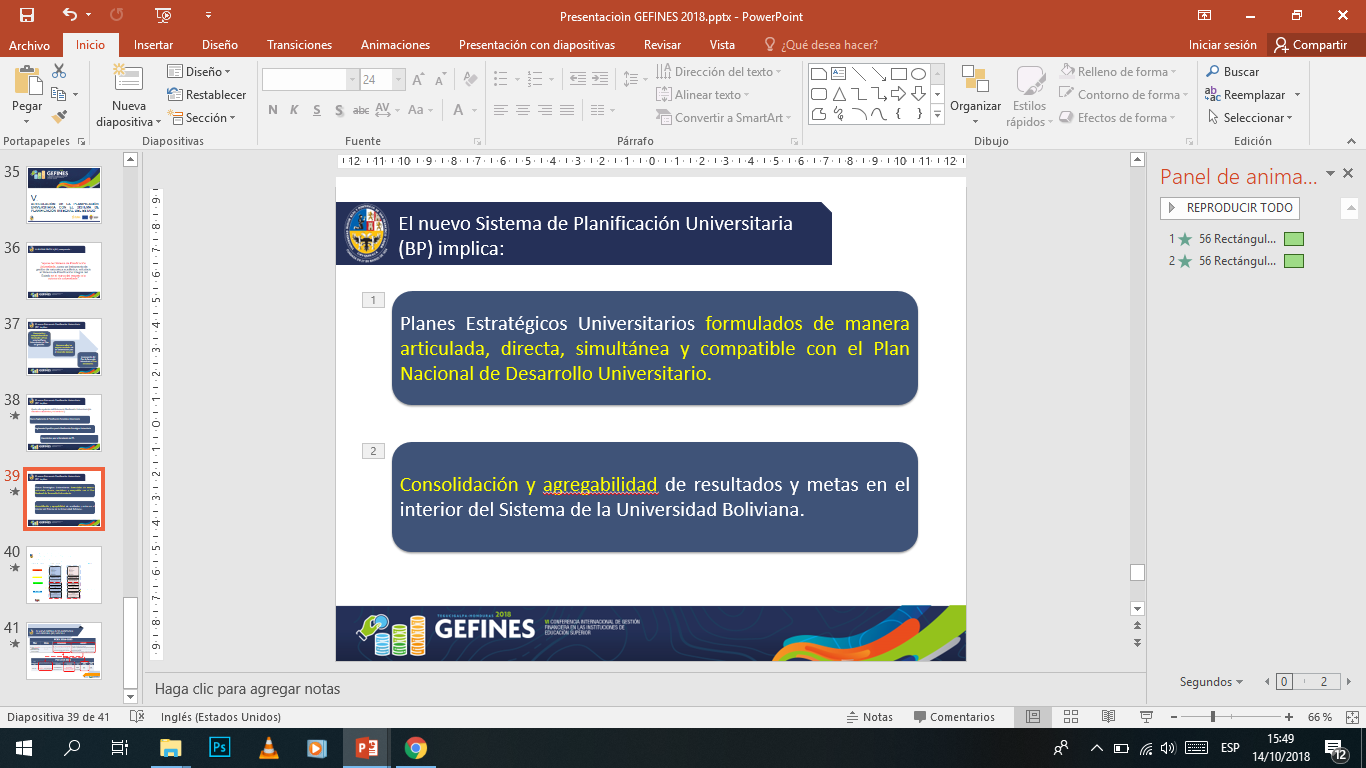 41
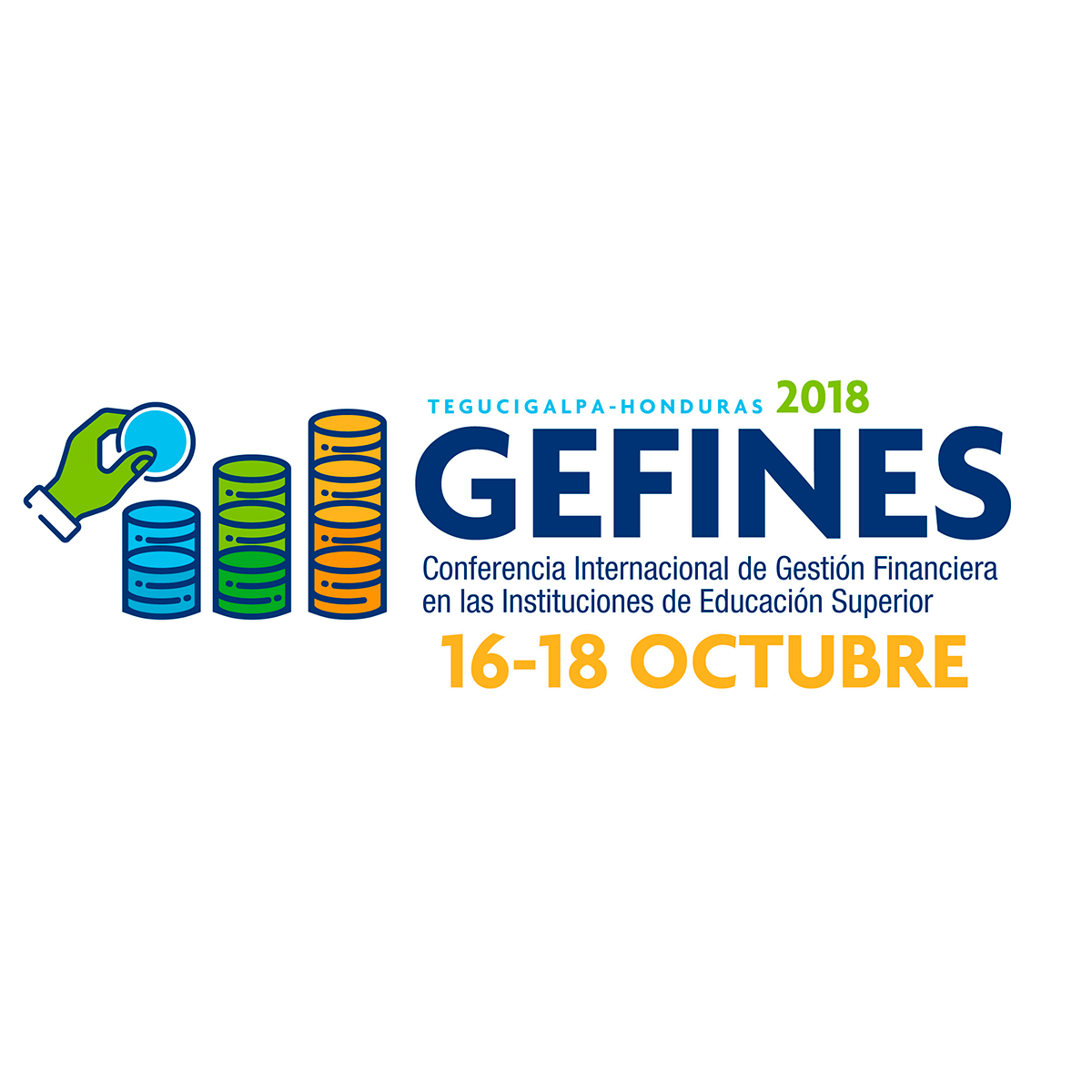 EL NUEVO SISTEMA DE PLANIFICACIÓN UNIVERSITARIA (BP) ARTICULA:
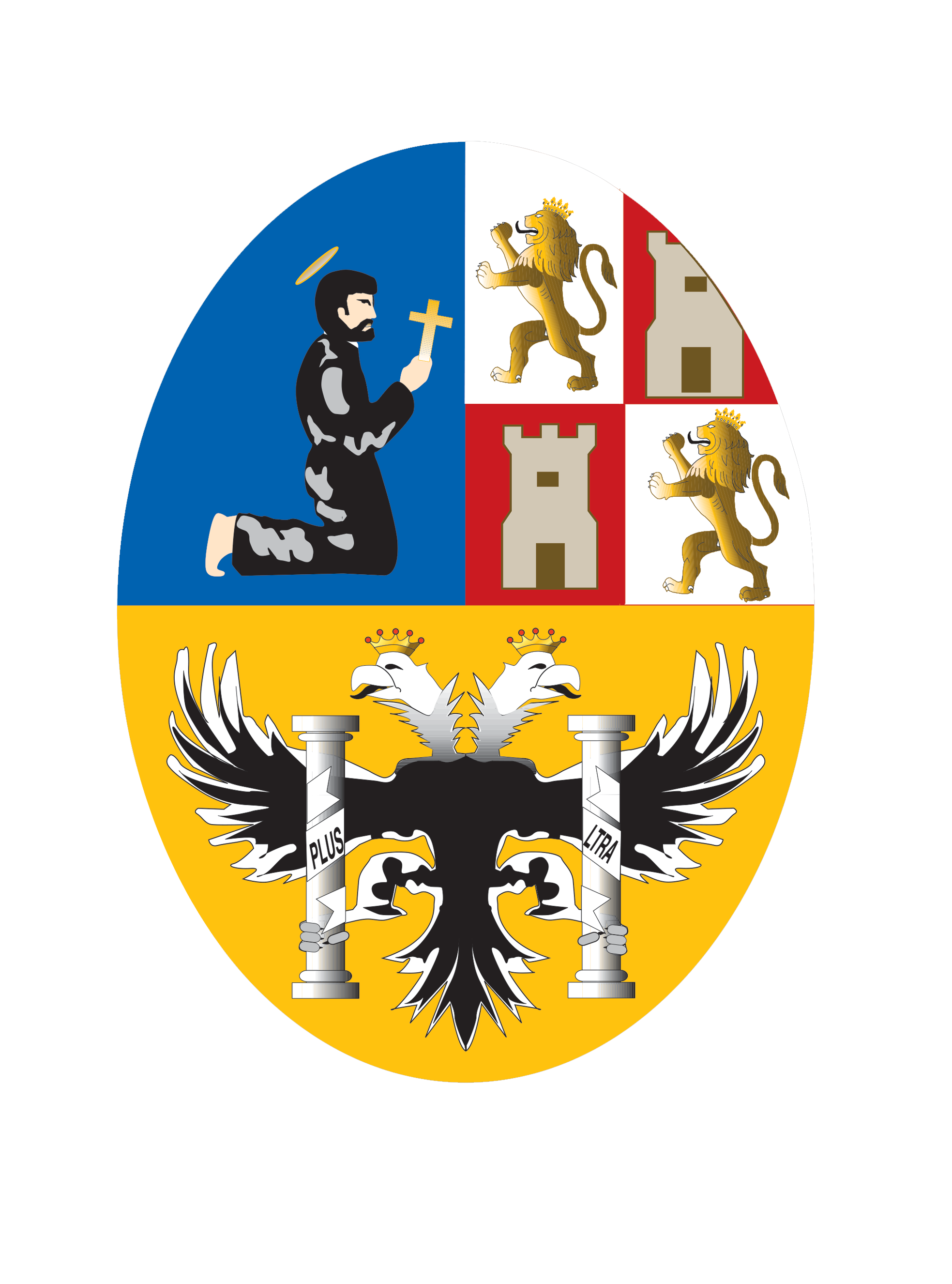 PEIU USFX 2019-2025
Sumatoria de todos los resultados de los POAs deberá alcanzar el indicador del PEIU para la gestión
Indicador es el mismo del PEIU para efectos de consolidación
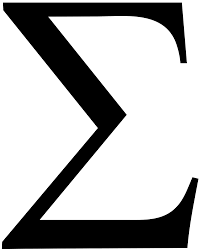 POA USFX 2019
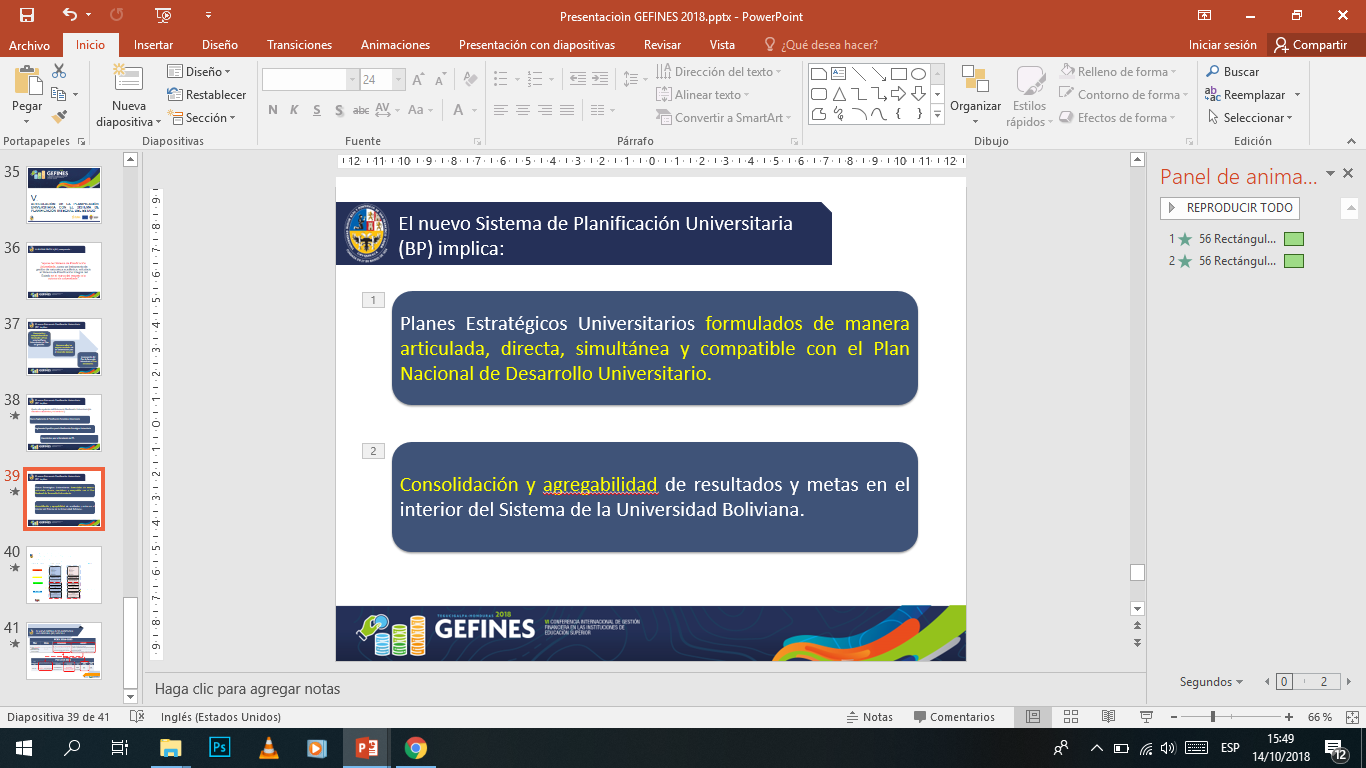 42
CATALOGO BASICO DE INDICADORES DEL NUEVO SISTEMA DE PLANIFICACIÓN UNIVERSITARIA
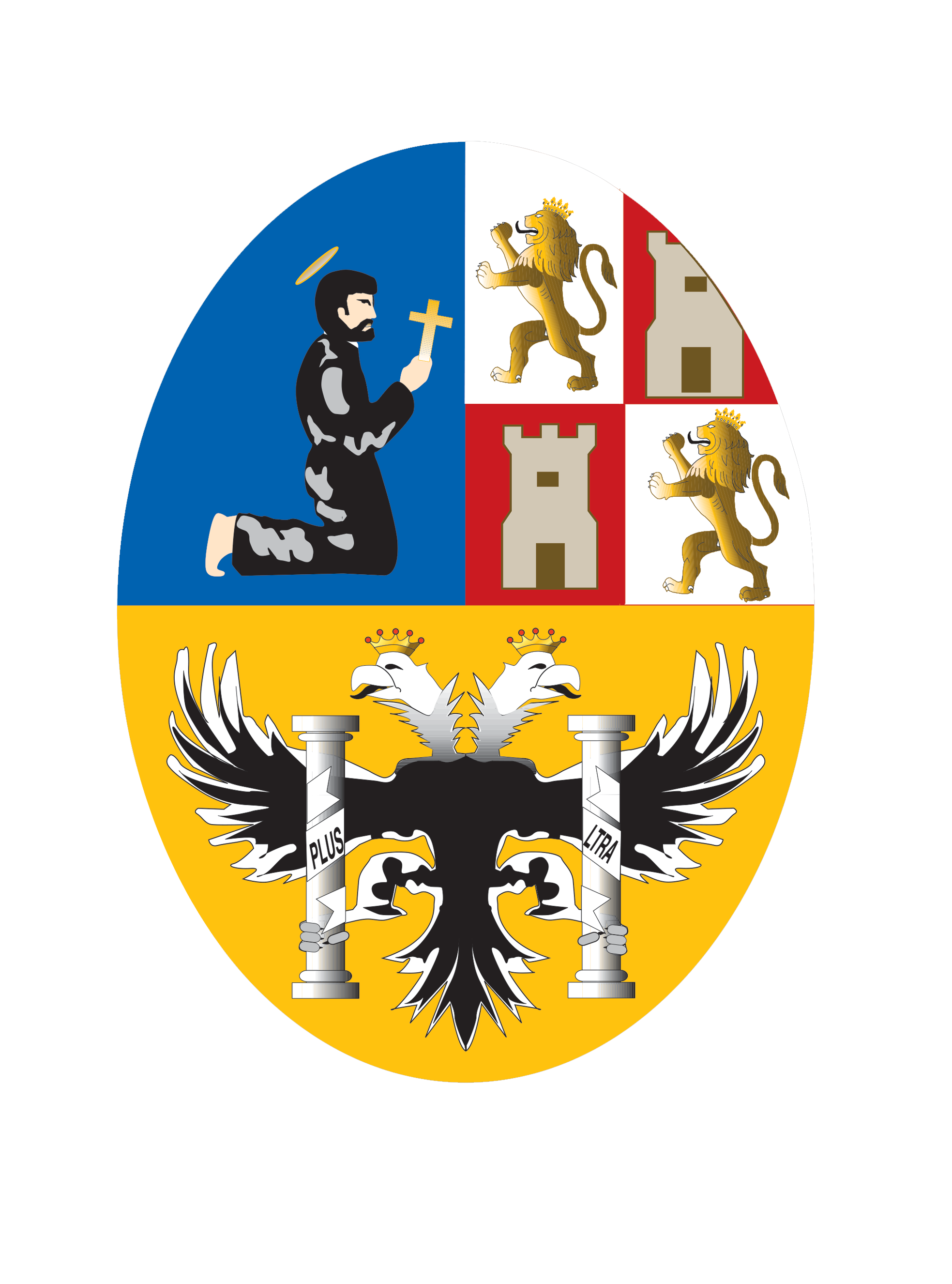 Uniformar los instrumentos de medición de Resultados y Metas
INDICADORES DE EVALUACIÓN
INDICADORES DE GESTIÓN
INDICADORES DE RESULTADO
(Entregable)
Procesos
Recursos
Productos
Efectos
Impactos
¿Para que sirven los productos que programamos?
¿En que se transforma?
Actividades
Físicos
Financieros
Humanos
EFICIENCIA
EFICACIA
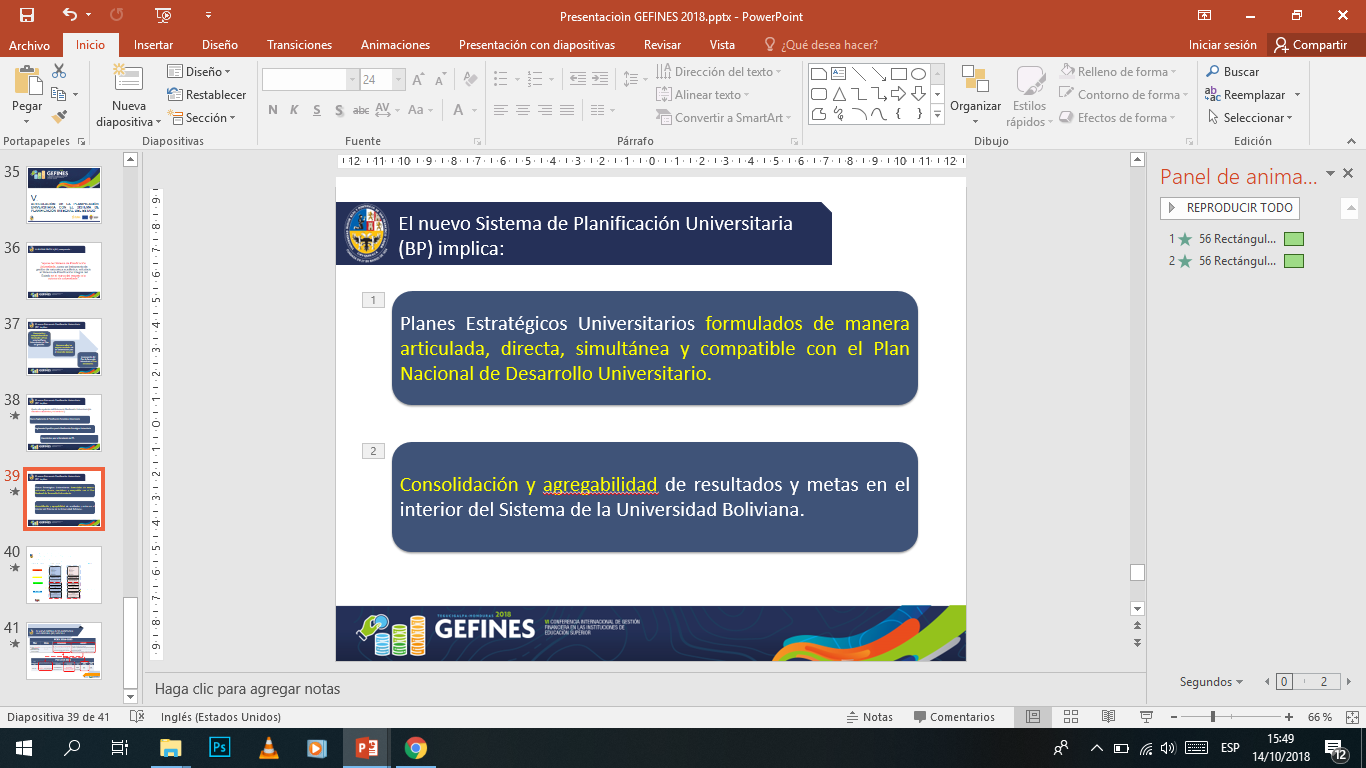 43
EFECTIVIDAD
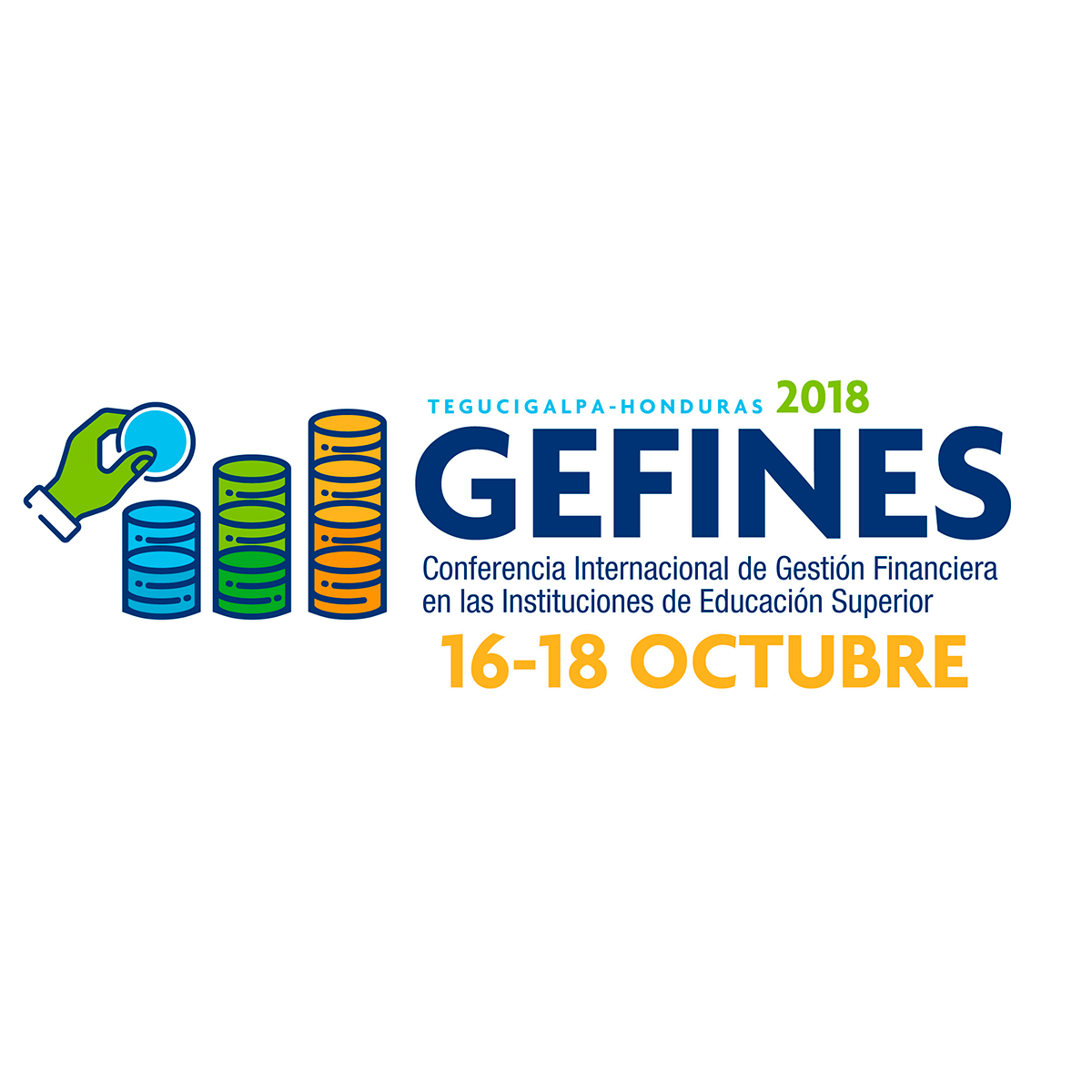 CATALOGO BASICO DE INDICADORES DEL NUEVO SISTEMA DE PLANIFICACIÓN UNIVERSITARIA
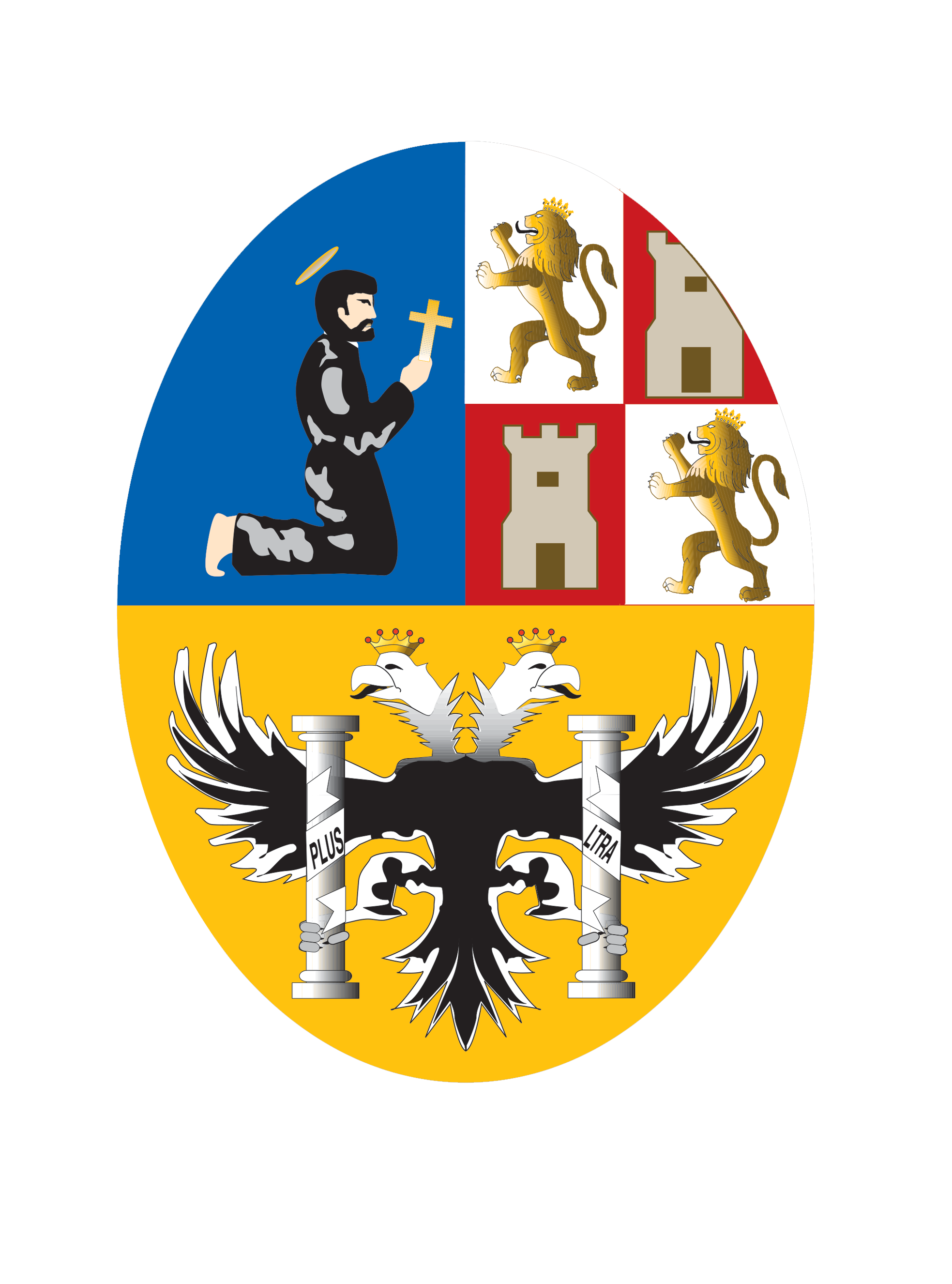 INDICADORES PARA PROCESOS ESTRATEGICOS
1  Gestión  Institucional
INDICADORES PARA PROCESOS MISIONALES
2    Grado Y Posgrado
3    Investigación e Innovación
4    Interacción Social y Extensión
INDICADORES PARA PROCESOS DE SOPORTE
1    Gestión de Soporte
EN EL NUEVO SISTEMA DE PLANIFICACIÓN UNIVERSITARIA (BP) REGULA:
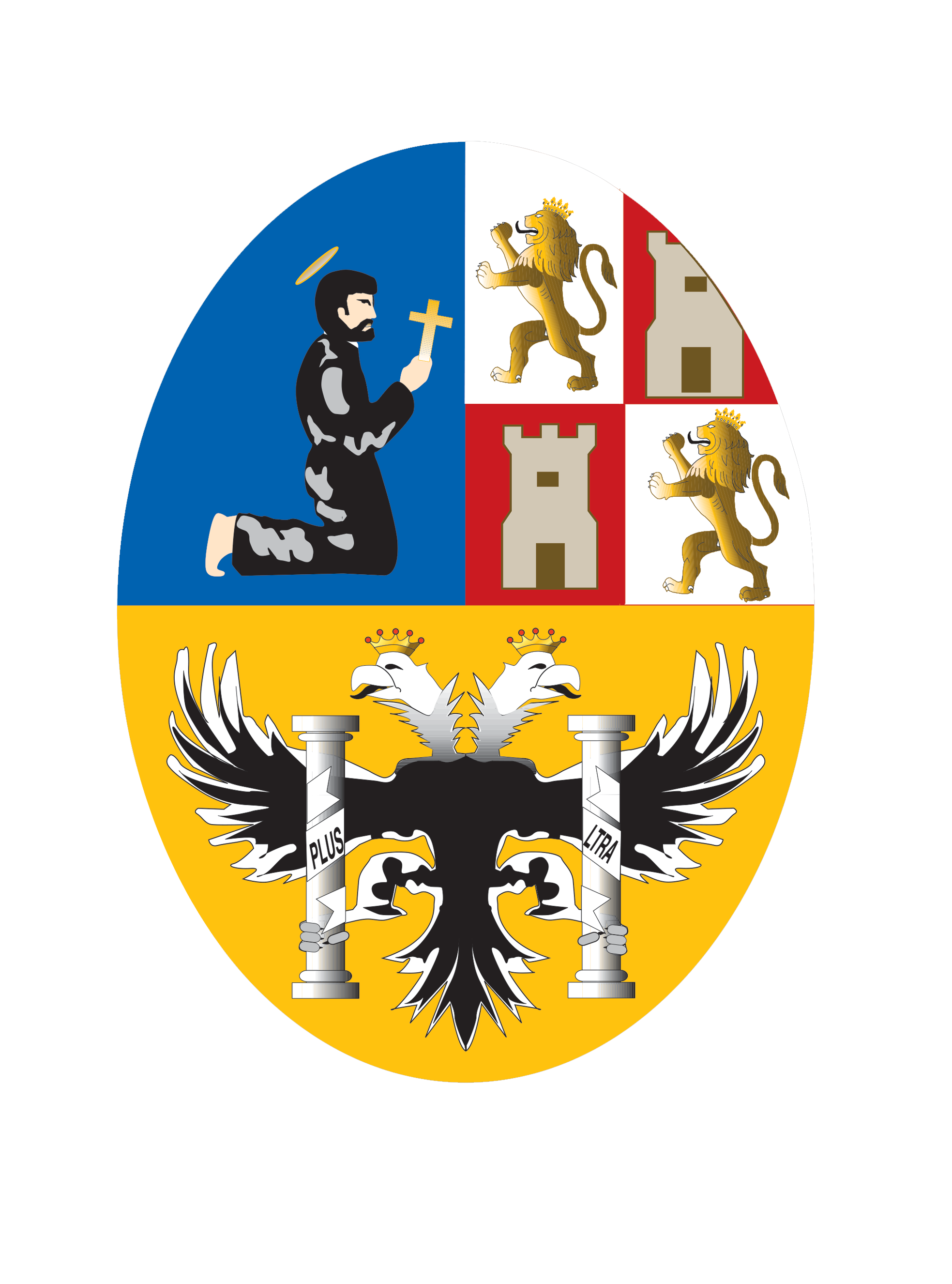 La Conferencia Nacional de Universidades, como instancia para  dictaminar la concordancia y compatibilidad entre planes universitarios.
La obligatoriedad de la aplicación de todos los instrumentos del sistema de planificación para :
Uniformar la planificación, 
Dar cohesión interna al sistema  
Afirmar el principio de la autonomía Universitaria.
EN EL NUEVO SISTEMA DE PLANIFICACIÓN UNIVERSITARIA (BP) IMPLICA:
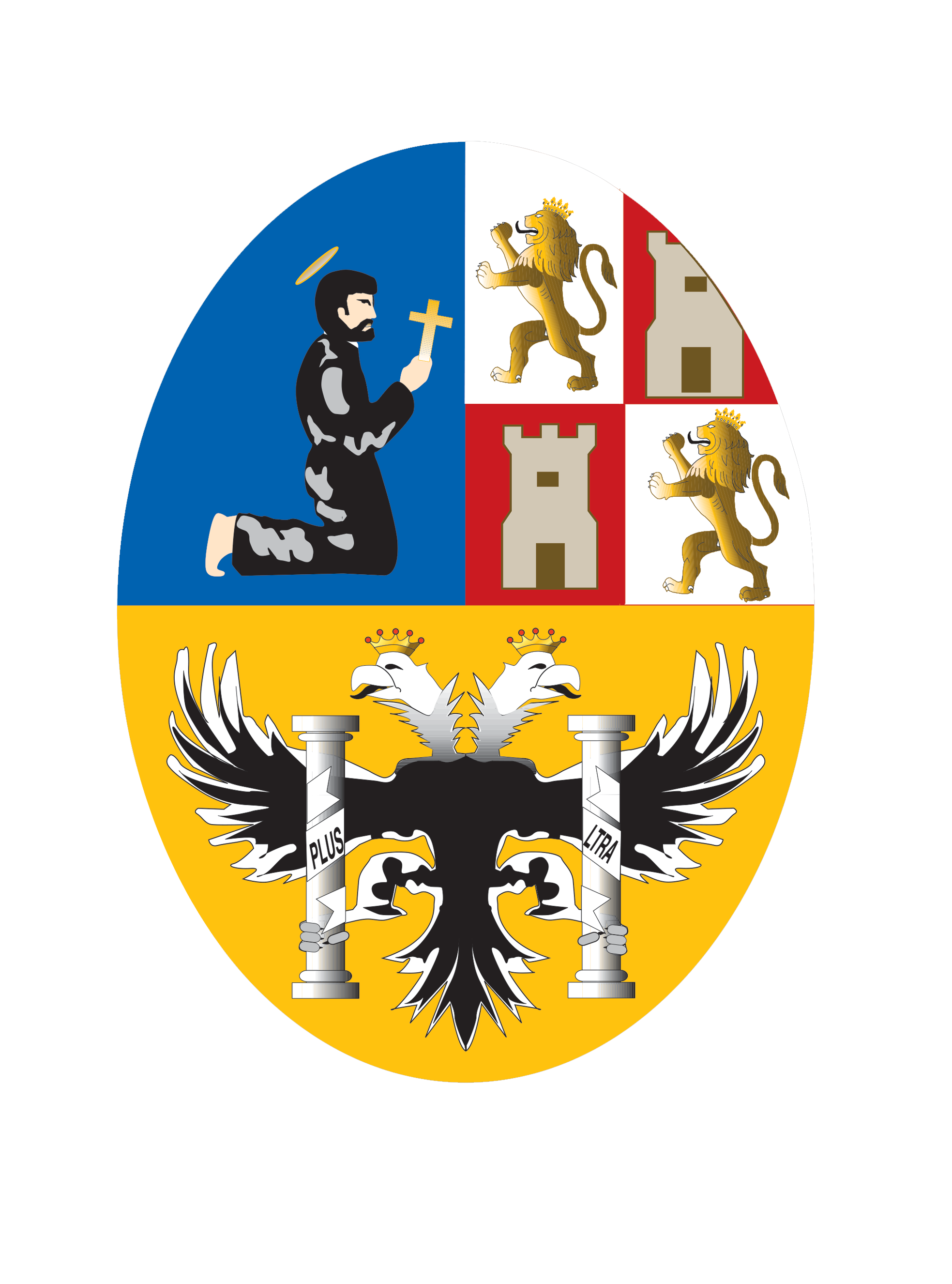 Uniformar la temporalidad de los Planes Universitarios
Establecer un mecanismo de concordancia y compatibilidad entre planes universitarios y del PDU con el Plan del Gobierno.
Sentar las bases, para la adopción de un Modelo de Financiamiento Multianual.
Establecer instancias internas de seguimiento y criterios de evaluación del cumplimiento de planes universitarios.
VI.
APRENDIZAJES DE LA BUENA PRACTICA
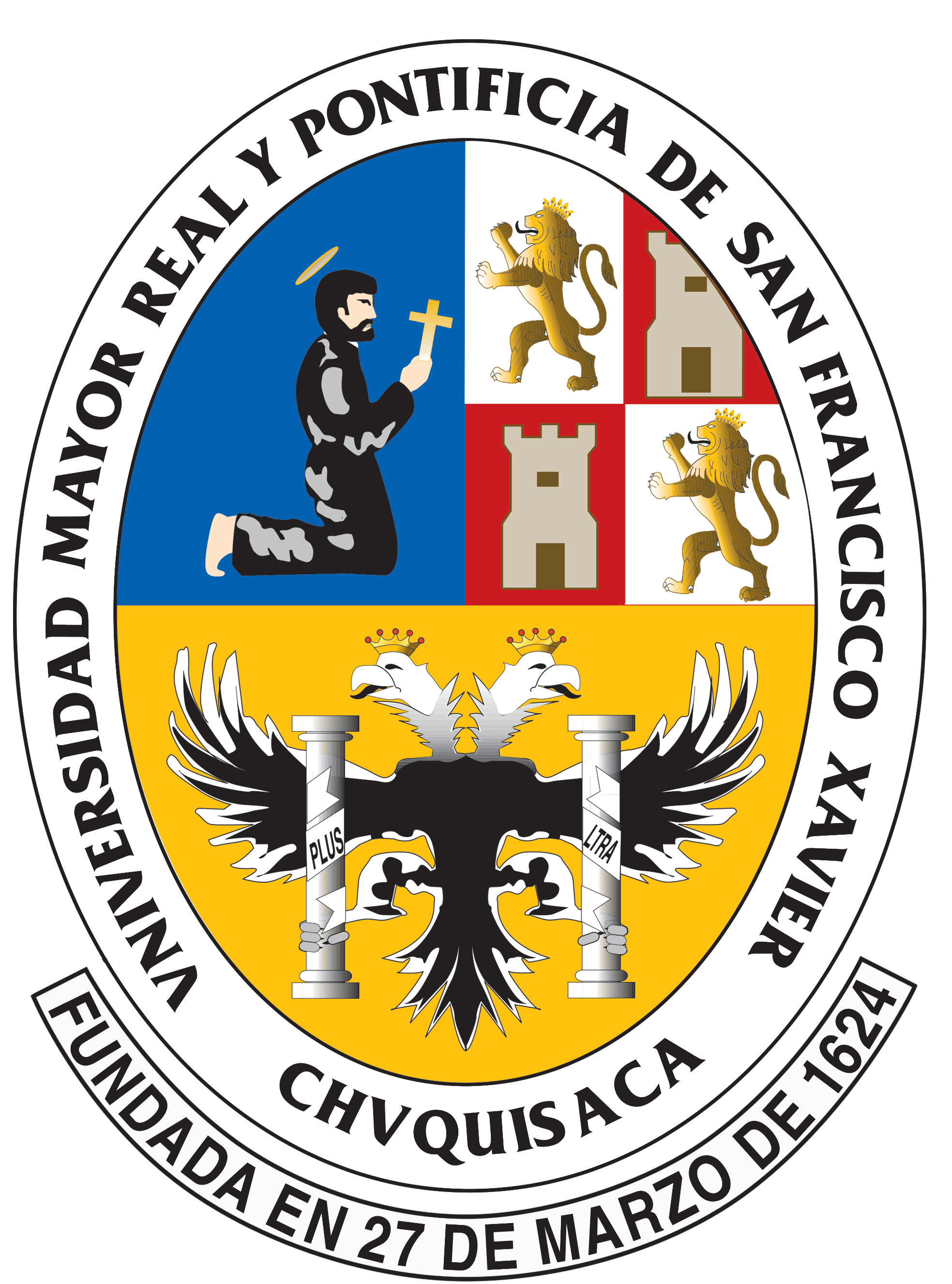 APRENDIZAJES DE LA BP:
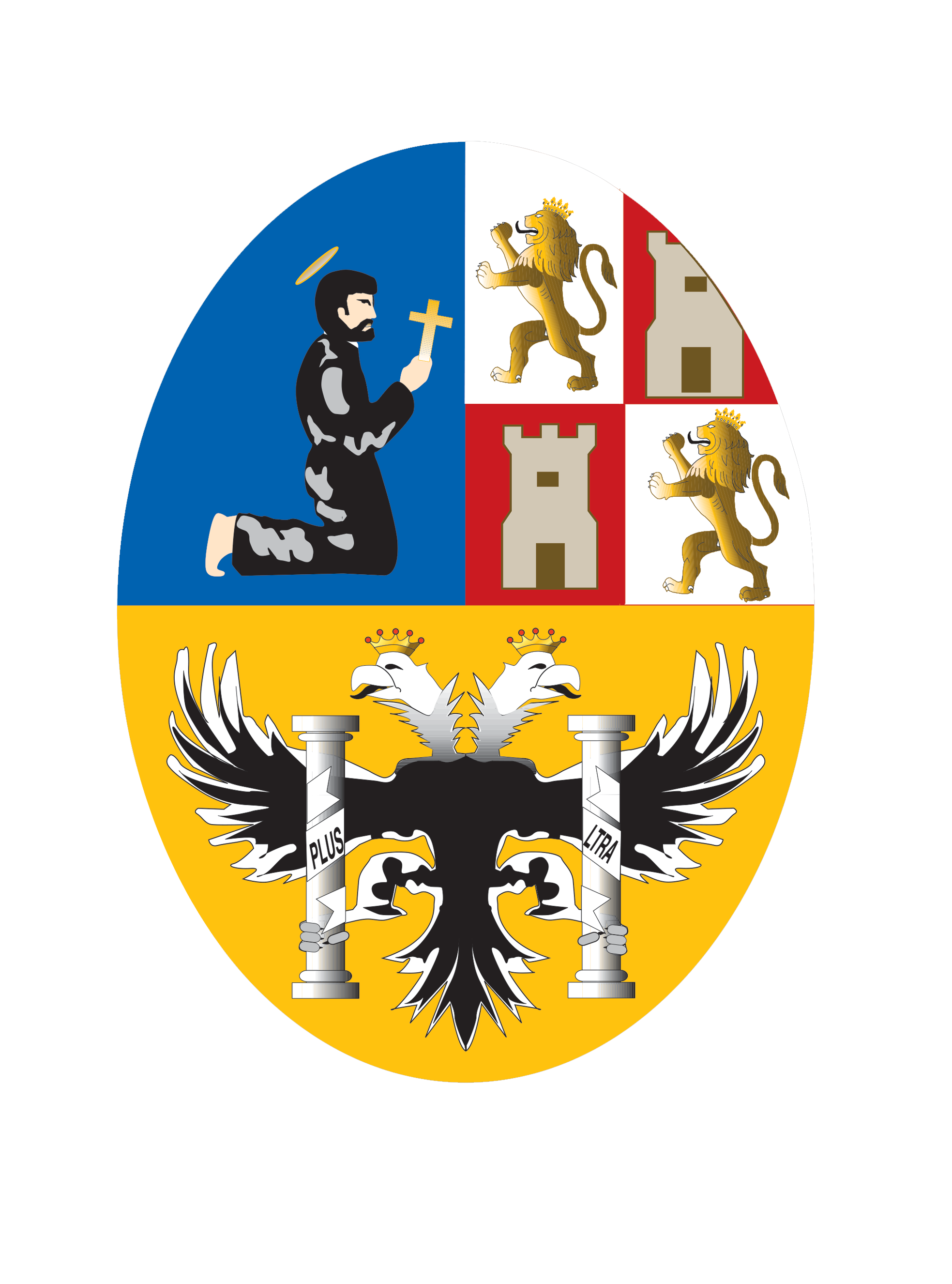 Mejora de la Relación Estado – Universidad.
Fortalecimiento de la Autonomía Universitaria.
Orientación de la planificación universitaria hacia un Sistema de Gestión por Resultados.
Cohesión interna del Sistema de la Universidad Boliviana.
Mayor efectividad en la contribución de las Universidades al Desarrollo Nacional.
APRENDIZAJES DE LA BP:
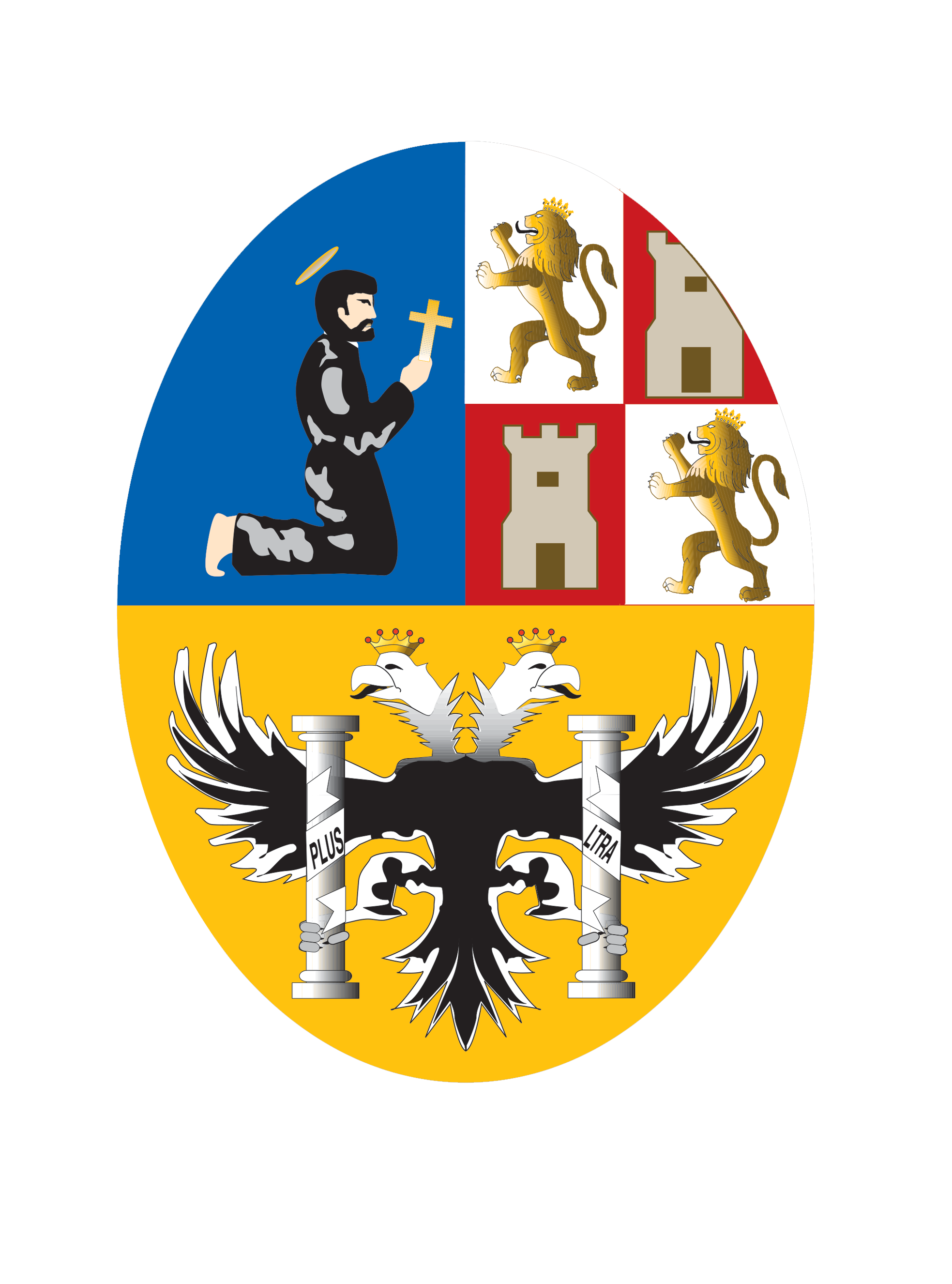 Desarrollo en el marco de una identidad, estrategia, normativa y procedimientos propios y de naturaleza académica.
Fortalecimiento  del sistema de seguimiento y evaluación
Optimización en la planificación de los recursos (humanos, materiales, equipos, etc.)
Responsabilizacion sobre los resultados de la gestión universitarias
Generación de información para el proceso de Rendición de Cuentas Publica.
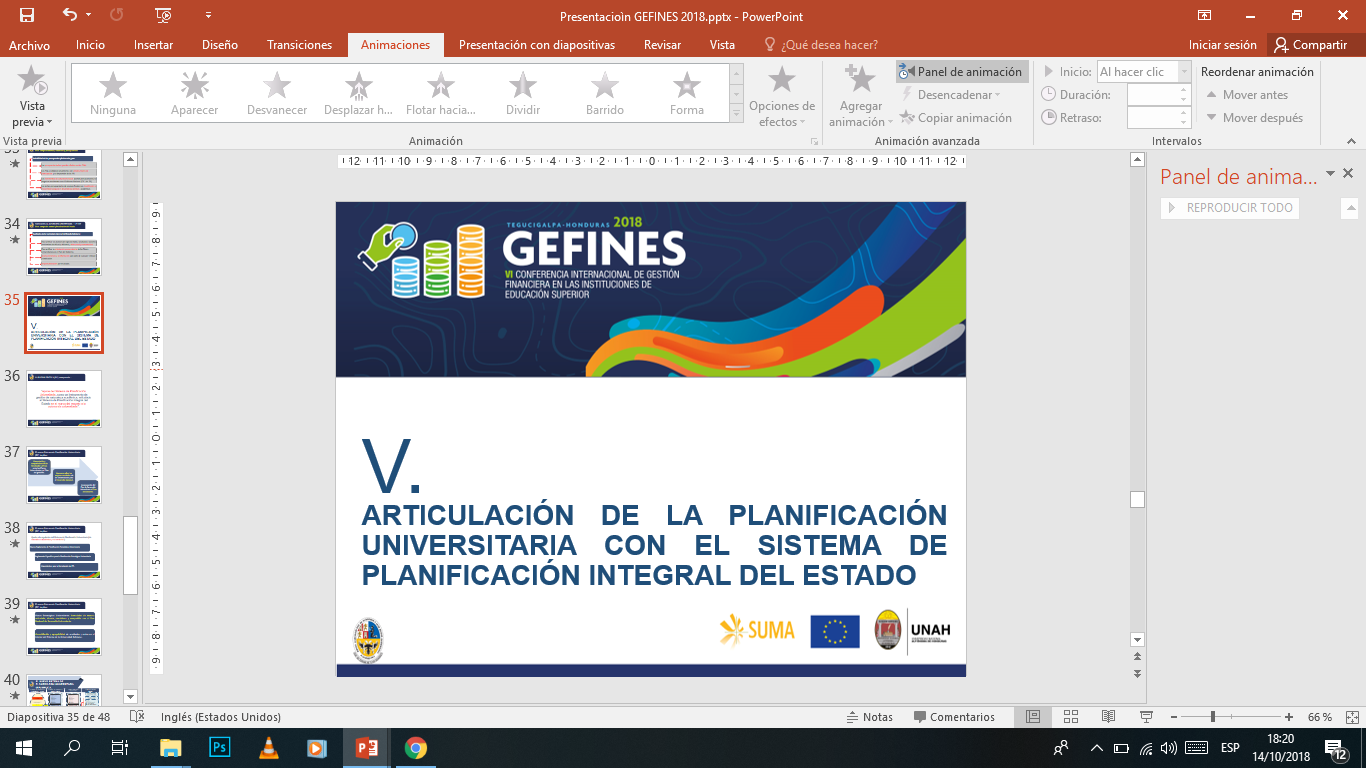 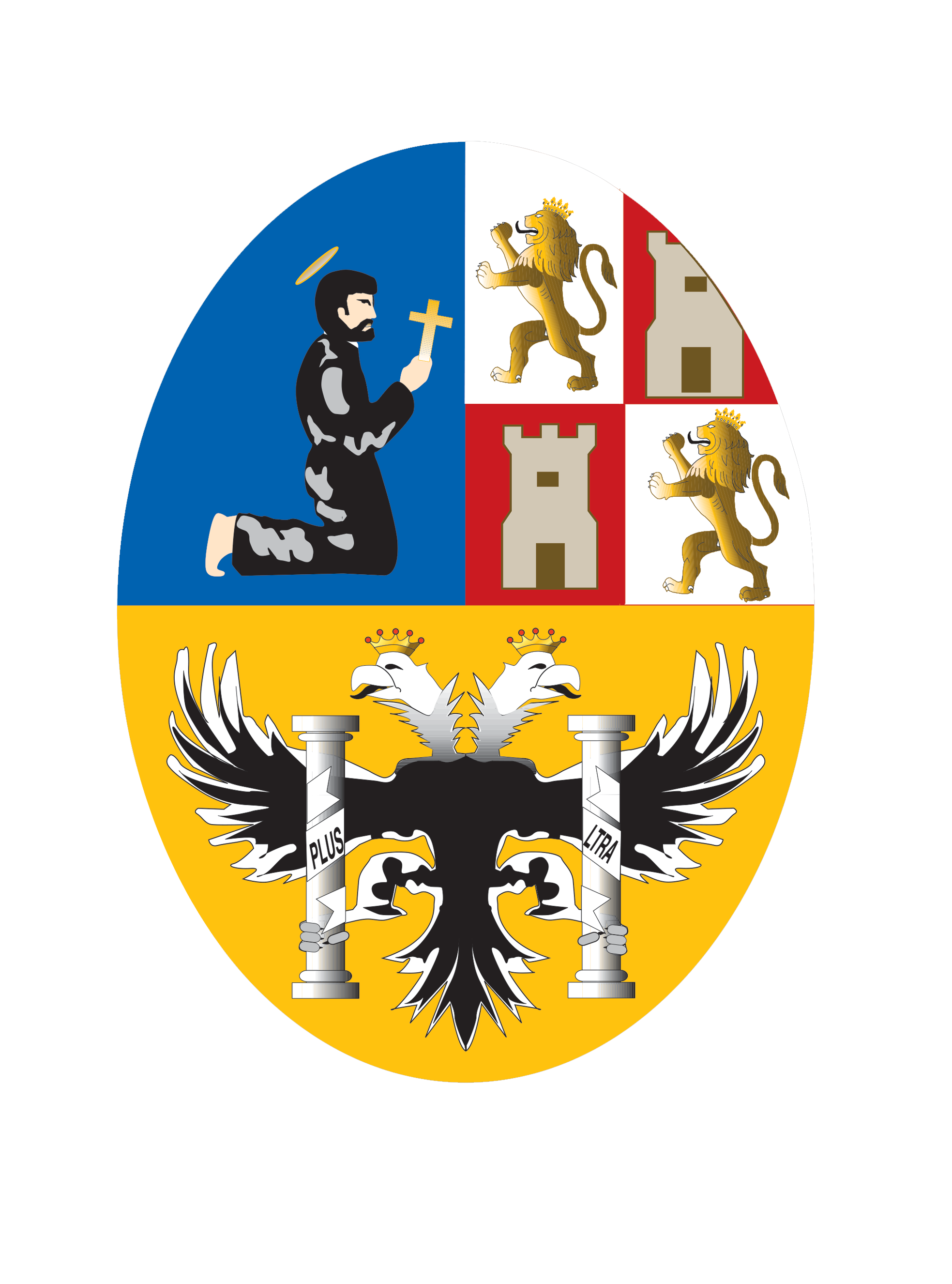 Planificación y Evaluación Institucional
Edificio Central
Calle Junín 692
591-64-61738
www.usfx.bo
Sucre-Bolivia
Jorge Eduardo Fuentes Ávila
Director
591-69676115
jorge.fuentes71@gmail.com
GRACIAS!
50
50